In riferimento  alla mia partecipazione in qualità di Relatore al Convegno dal Titolo  «  Highlights in gastrointestinal cancer»   Chieti   11 ottobre
Io sottoscritto 
Prof. Giovanni Luca Gravina
Dichiaroche negli ultimi due anni NON ho avuto rapporti diretti di finanziamento con soggetti portatori di interessi commerciali in campo sanitario
Giovanni Luca Gravina
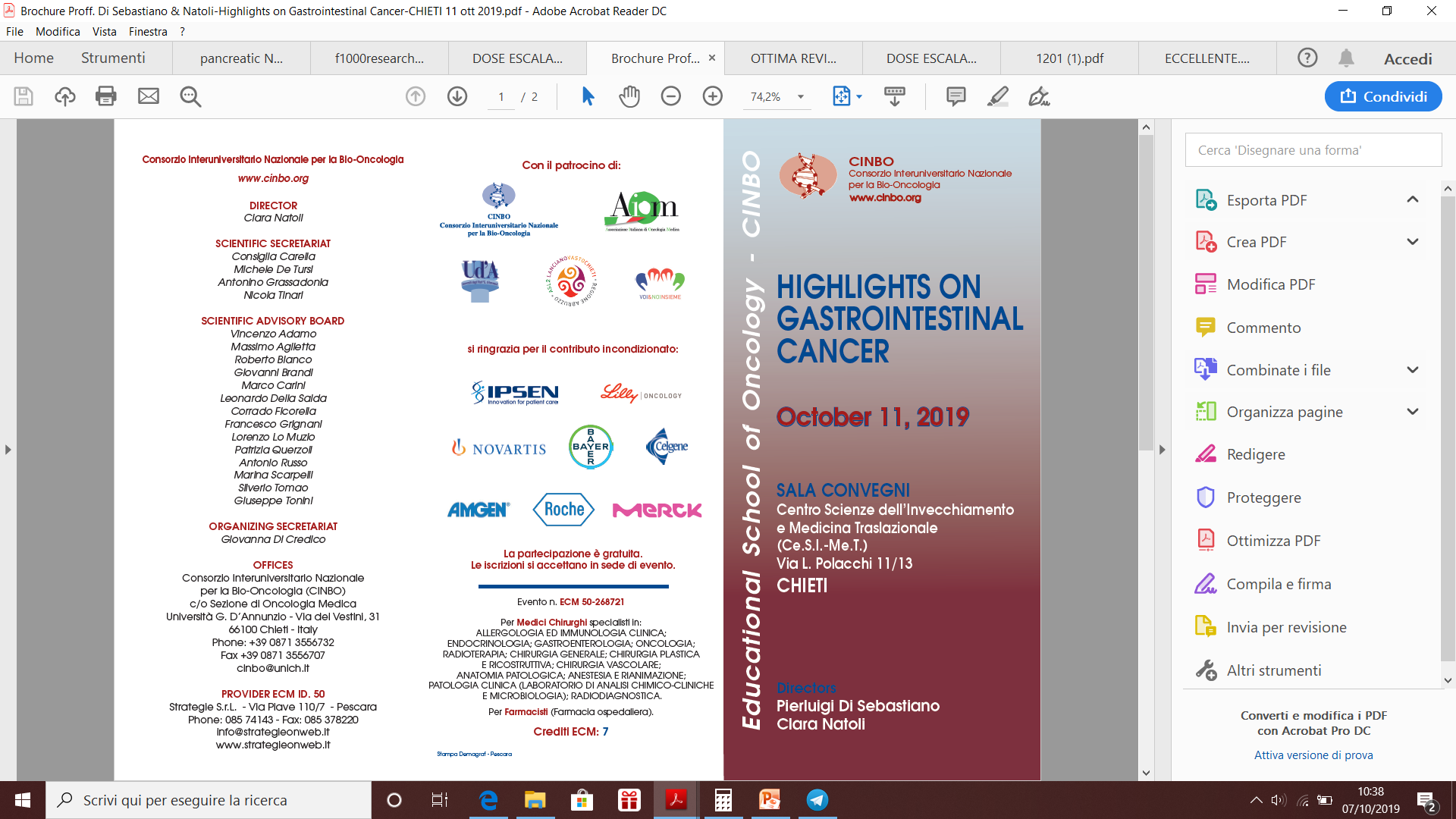 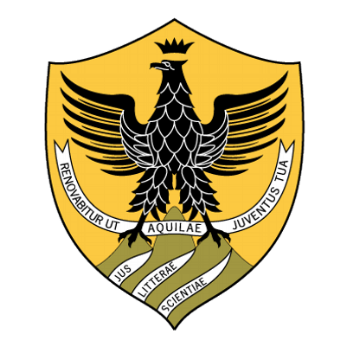 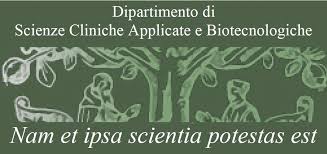 Radiation therapy for locally advanced pancreatic adenocarcinoma:
 open issues


	Prof. Giovanni Luca Gravina

Università Degli Studi Dell’Aquila
Divisione di Radioterapia
P.O. San Salvatore, L’Aquila
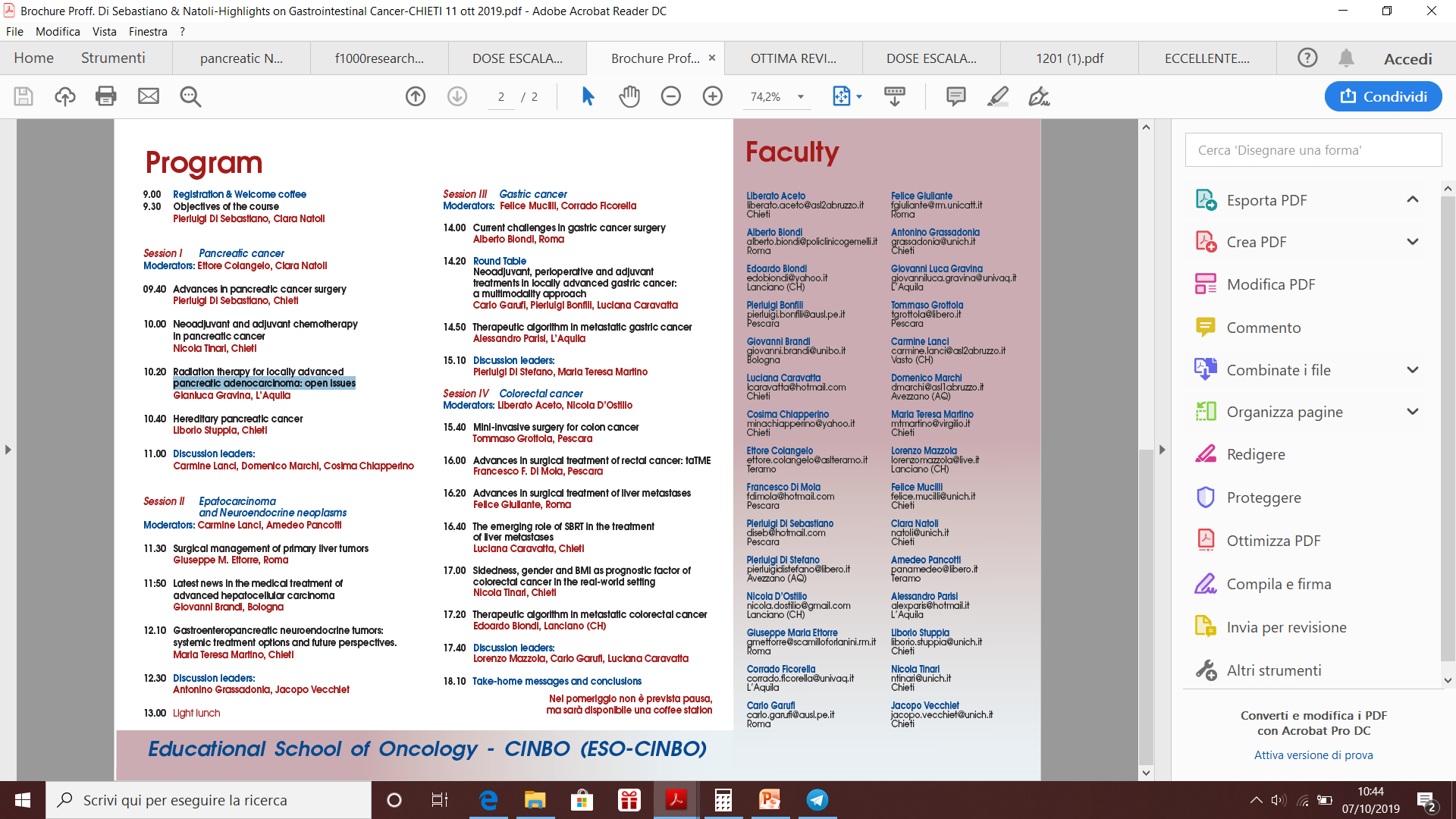 Key Points in the Treatment of Locally Advanced Inoperable Pancreatic Cancer
Locoregional progression: 33% to 73% of patients
Local tumor progression leads to mortality in: 30% to 50% of patients with locally advanced pancreatic cancer
It is clear that a subset of patients do not ever develop metastatic disease, and some patients with metastatic disease die from local tumor progression
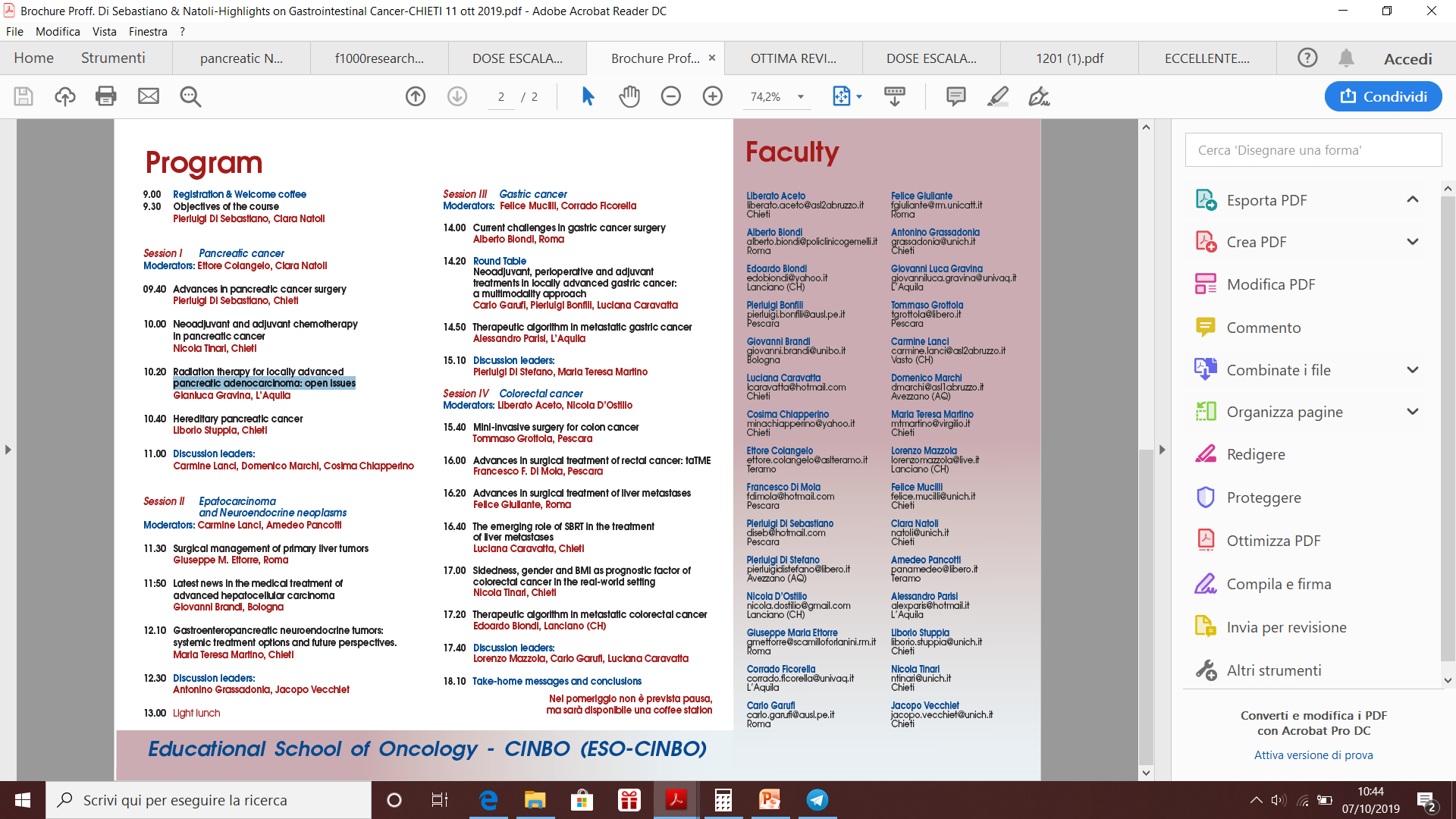 Key Points in the Treatment of Locally Advanced Inoperable Pancreatic Cancer
WHICH IS THE ROLE OF RADIOTHERAPY IN Locally Advanced 
Pancreatic Cancer?
AT THE BEST IT IS CONTROVERSAL
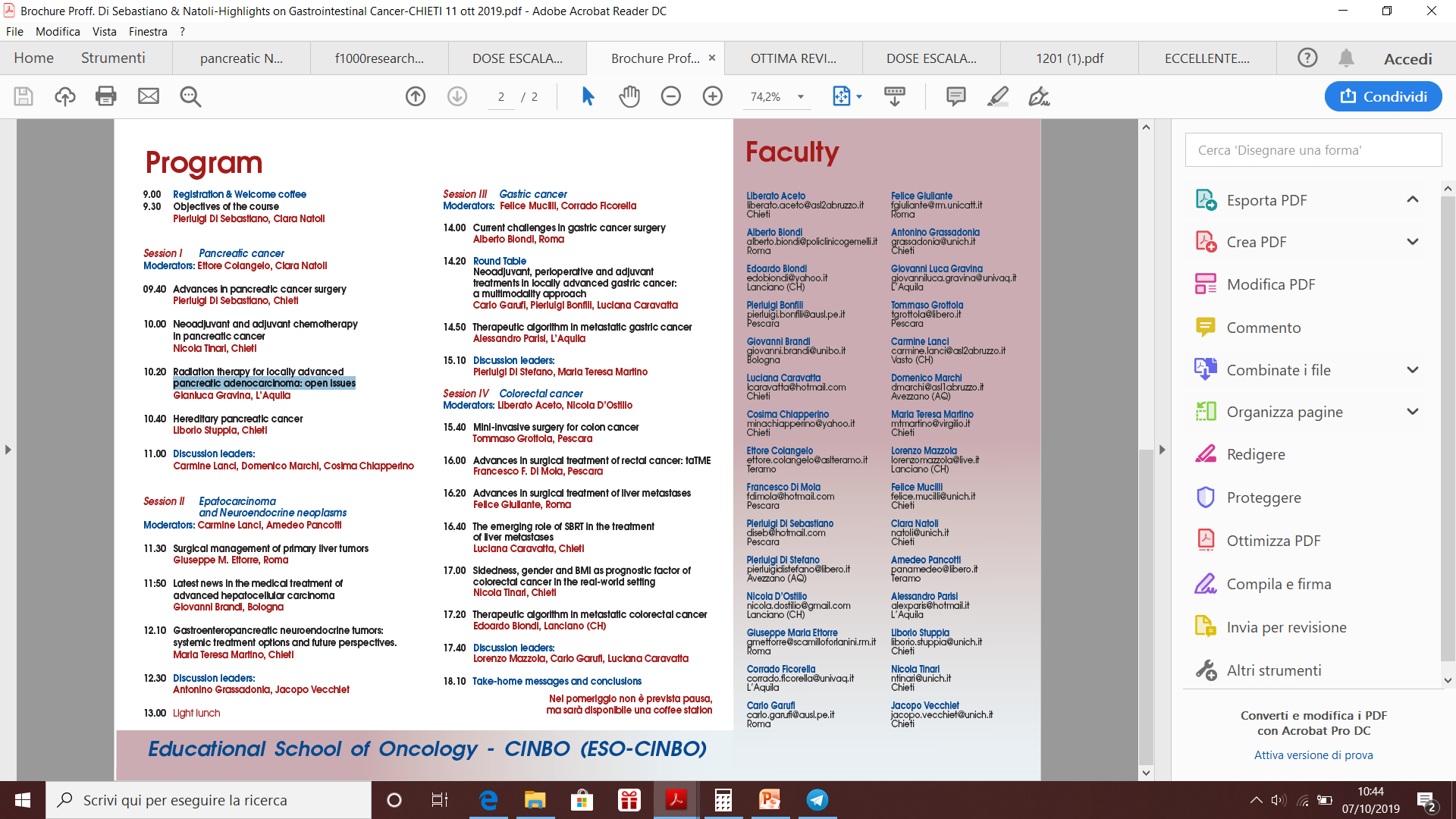 LAPC AND CONCURRENT CHEMORADIOTHERAPY
ECOG phase III RCT
POSITIVE EVIDENCE
Full dose GEM (1,000 mg/m 2)
Vs
CRT (50.4Gy)+Dose reduced GEM (600 mg/m2)
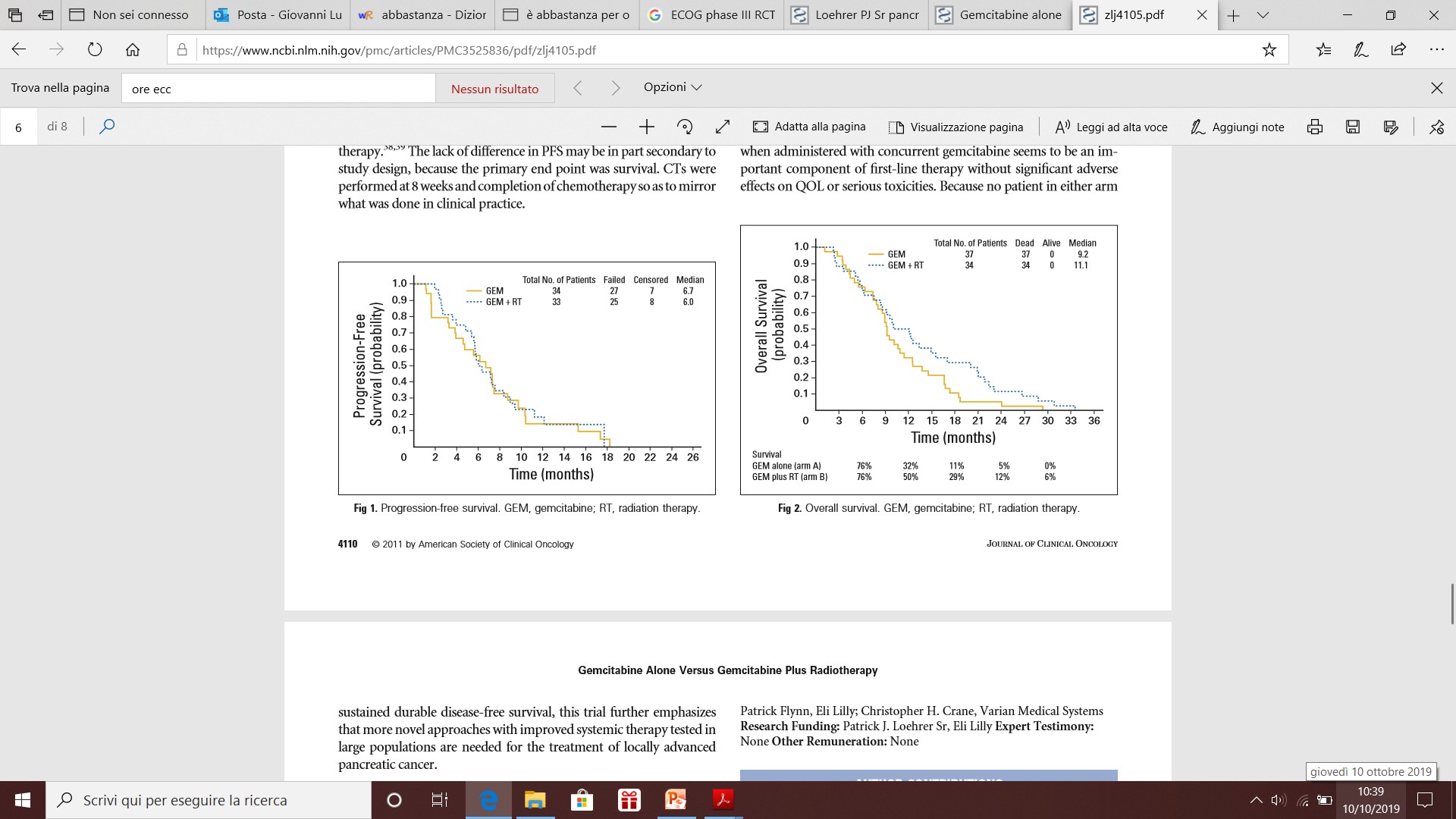 OS: CRT: 11,1 months vs GEM: 9,2 months
High CRT toxicity : 41% grade 4 and 5
CRITICISM: 
The trial was closed early secondary to poor accrual…..but…powered to show survival benefit
Loehrer PJ Sr et al. J Clin Oncol 2011;29(31):4105–12.
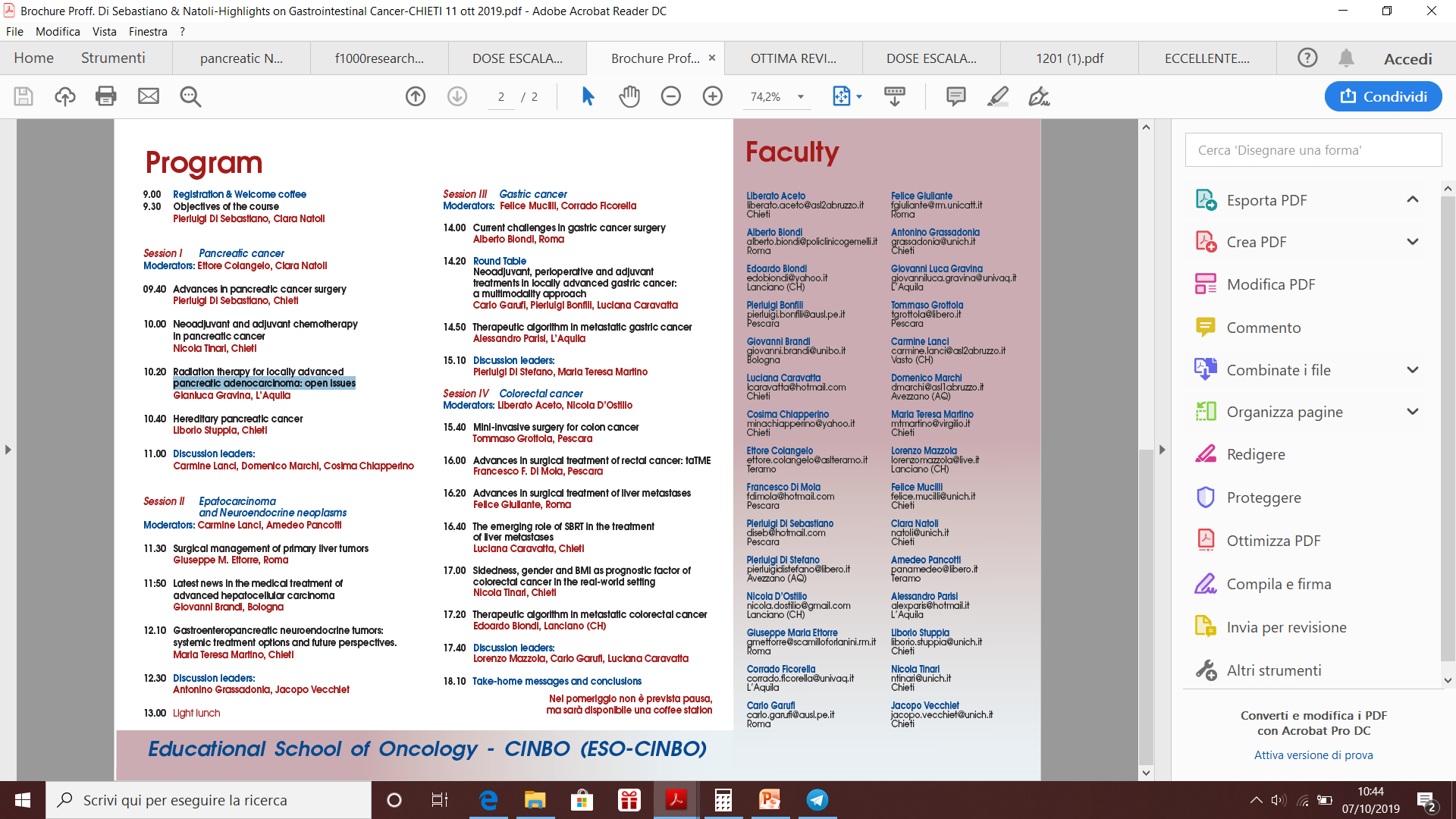 LAPC AND CONCURRENT CHEMORADIOTHERAPY
NEGATIVE EVIDENCE
FFCD/SFRO phase III RCT
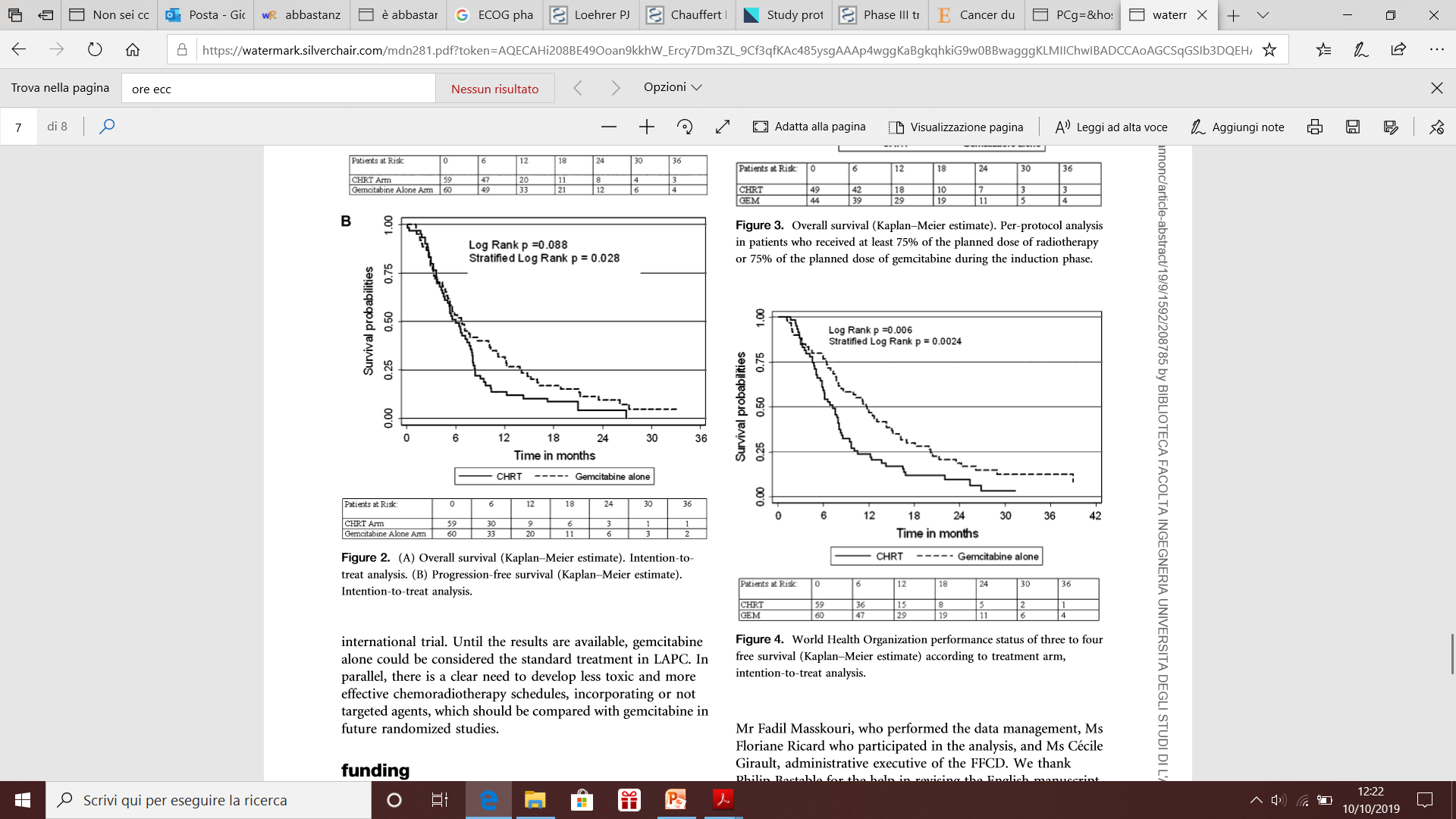 High dose-RT (60 Gy)+ 5FU+CDDP
Vs
GEMCITABINE ALONE
Progression-free survival
OS: CRT: 8,6 months vs GEM: 13 months
High CRT toxicity : 78% grade 3 and 4
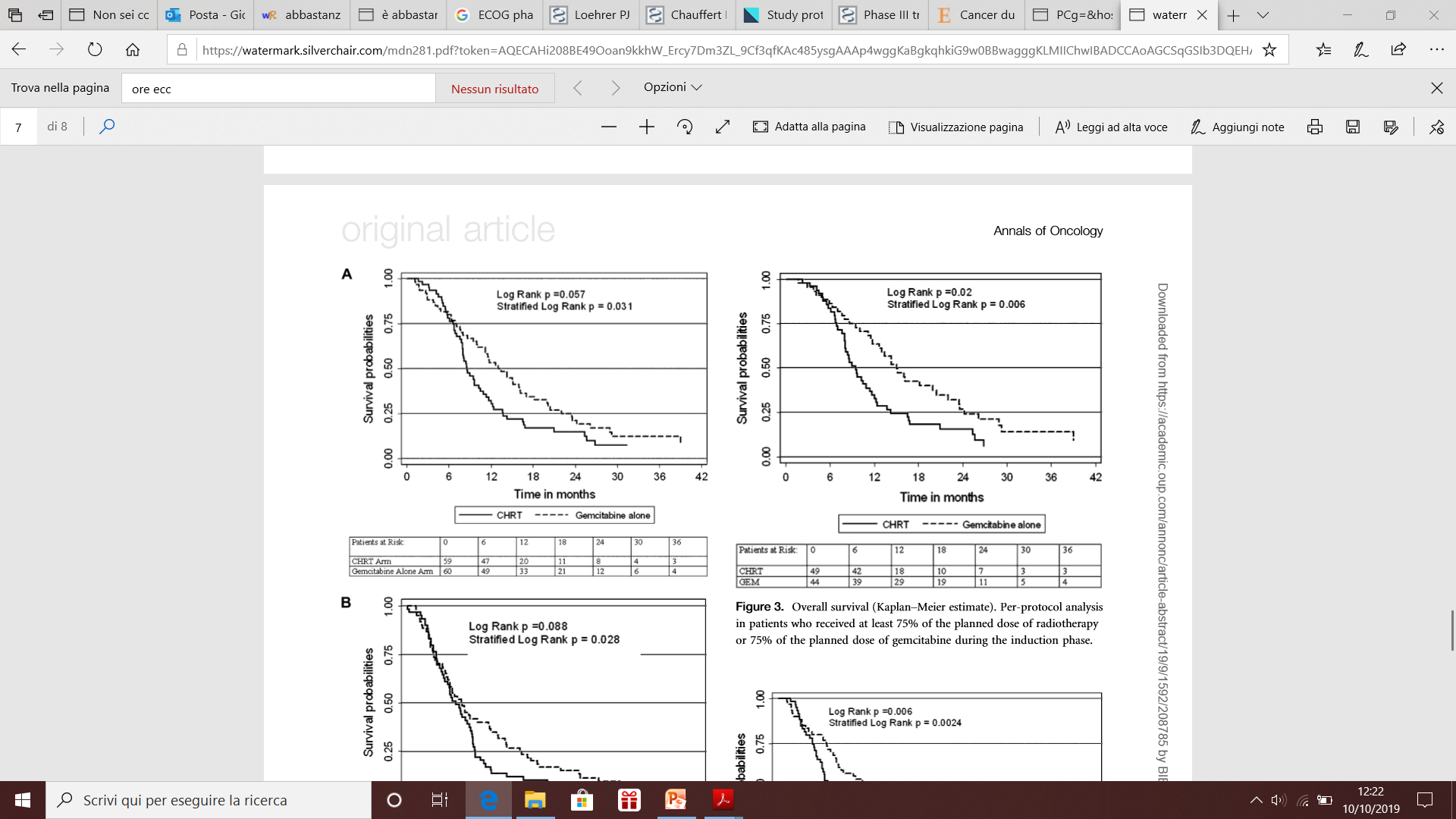 Overall survival
Chauffert B et al. Ann Oncol 2008;19(9):1592–9
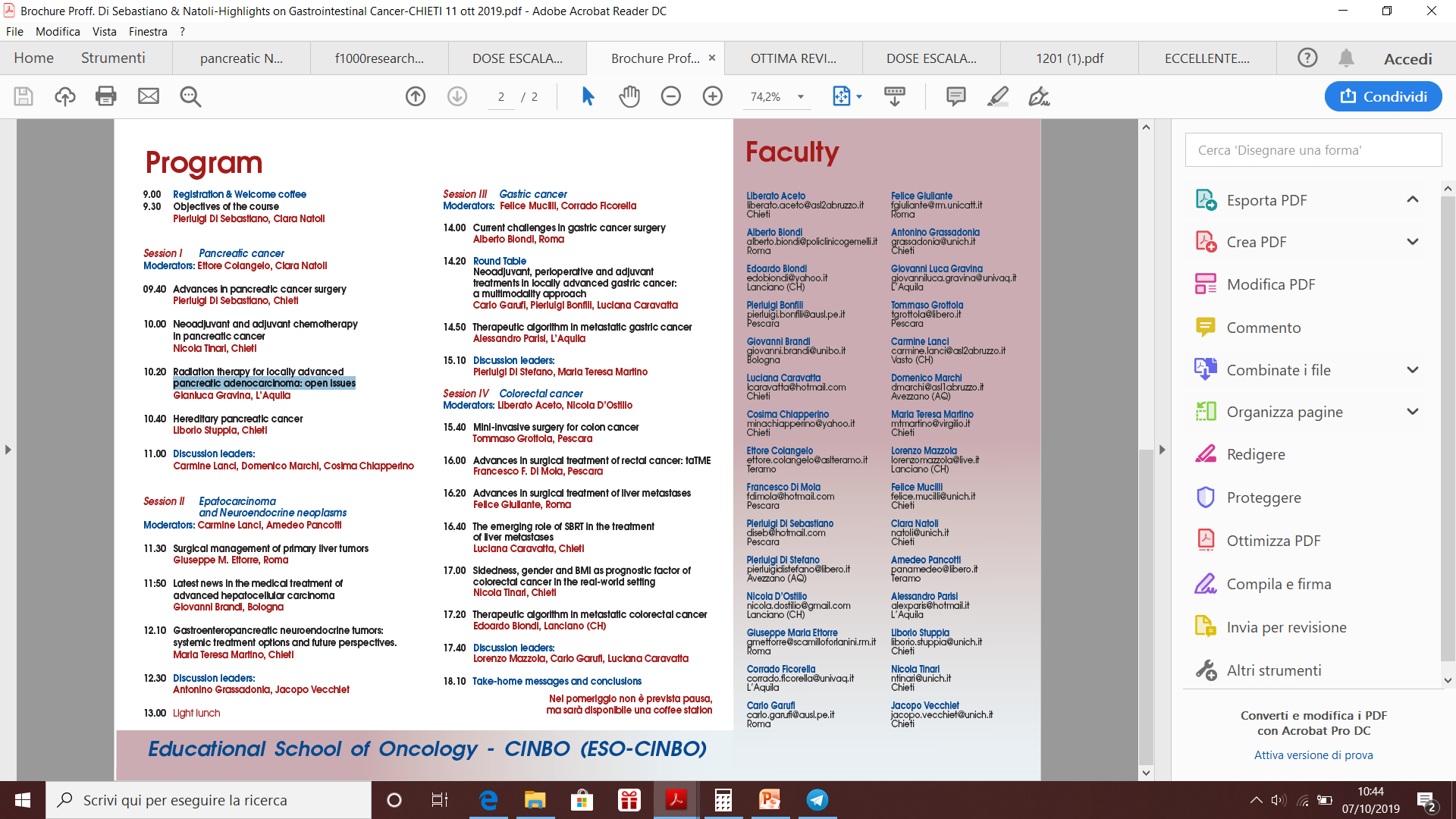 Who should get radiation based on the trial outcomes?
Based on the mixed and equivocal data of radiation therapy in the LAPC setting the benefit and role of radiation in pancreatic cancer is uncertain
….But….
The radiation therapy has a role in pancreatic cancer for several reasons:
First, patient selection strongly influences outcome
Second, dose escalation may improve clinical outcomes
Third, the anatomic complexity and motion of the pancreas during
 treatment may explain some of the mixed data
Fourth, new technology may offer better therapy and improved outcomes
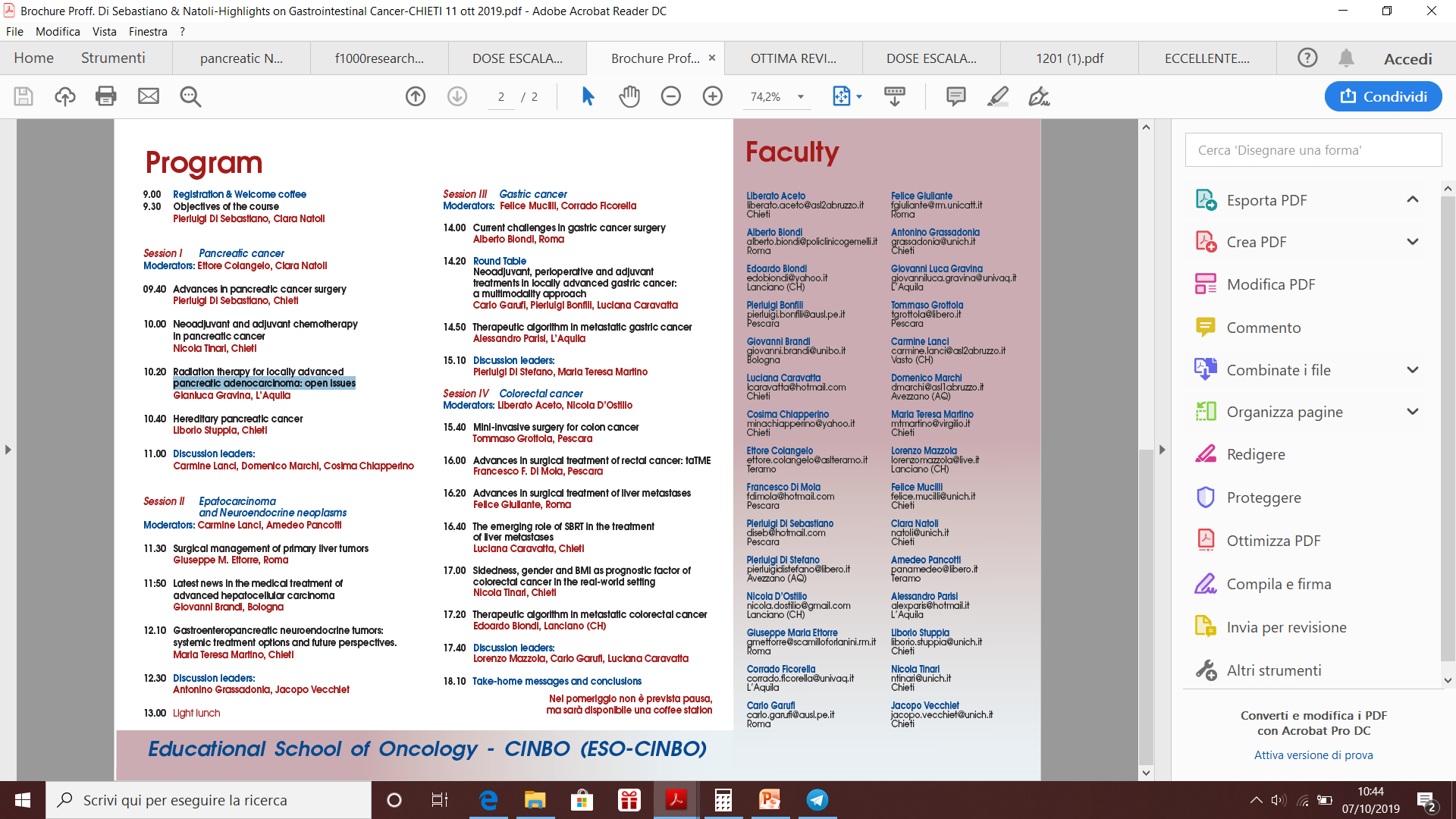 Who should get radiation based on the trial outcomes?
Patient selection: SMAD4 Gene and CA19-9 marker
Ideally, radiation should be offered to patients when preventing local failure might affect survival
*SMAD4 (dpc4) is a histologic marker that has been shown to correlate with failure pattern.
An intact SMAD4 was associated with an increased risk of local progression
Loss of SMAD4 was associated a distant dominant progression
°Ca19-9 has been suggested as a risk stratifier following induction CHT
A Ca19-9< 46 U/mL was associated with improved survival for patients candidates for chemoradiation
*Crane CH et al. J Clin Oncol 2011;29(22): 3037–43.
°Hurt CN et al Br J Cancer 2017; 116(10):1264–70.
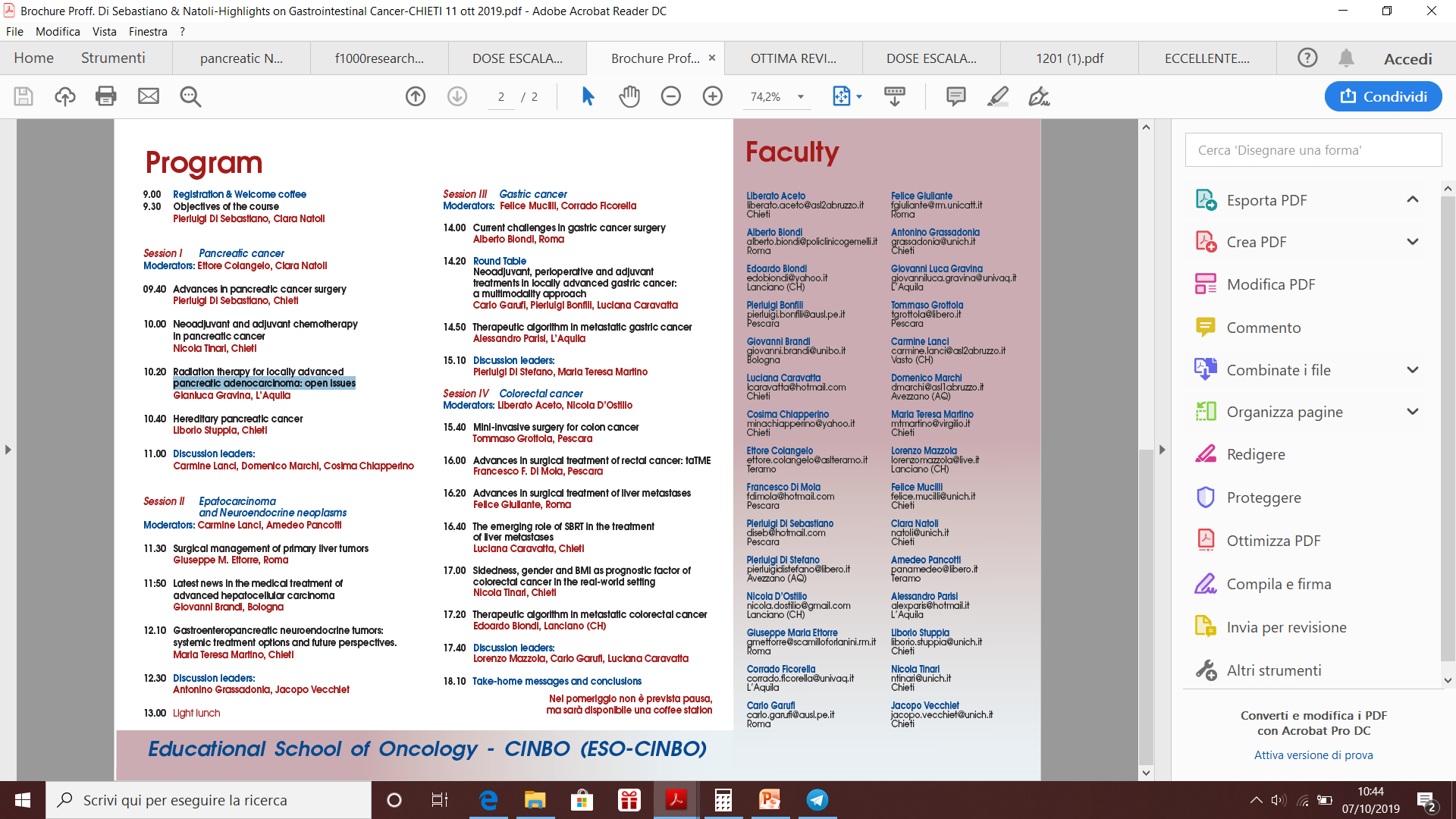 DOSE ESCALATION: the standard dose is enough ?
The LAP07 phase III trial
Phase III study comparing CTRT vs CT in patients with LAPC that was controlled after 4 months of GEM with or without erlotinib
Chemoradiation (54 Gy over 6 weeks + concurrent capecitabine) was not superior to CT alone (continuation of GEM) in improving OS
Dose escalation?
Treatment intesification may be 
warranted to improve OS
Locoregional progression 
CTRT group= 32% 
CT-alone group= 46% (p=0.03)
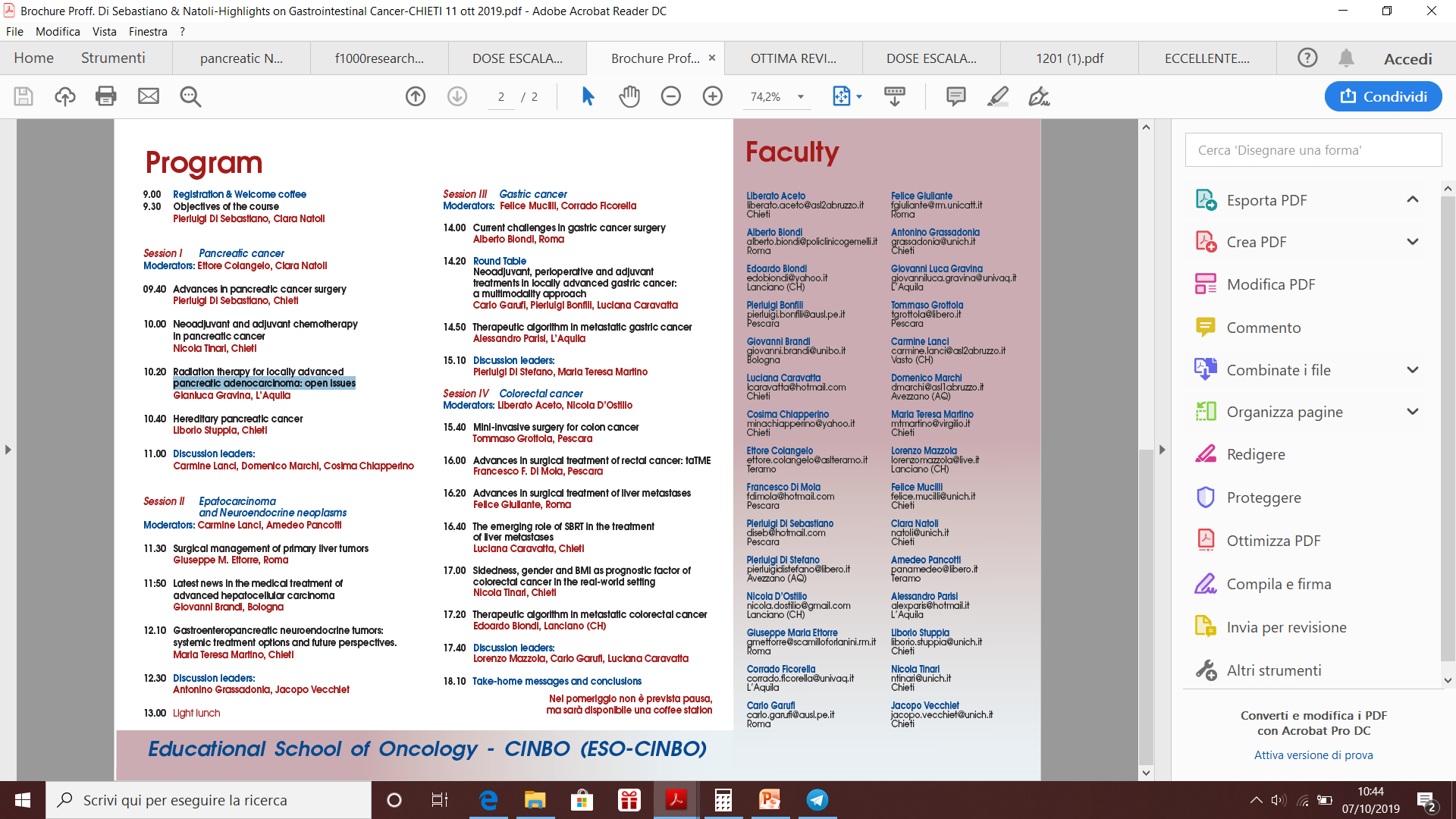 The detrimental value of the 3D-CRT in the dose escalation
FFCD/SFRO phase III RCT
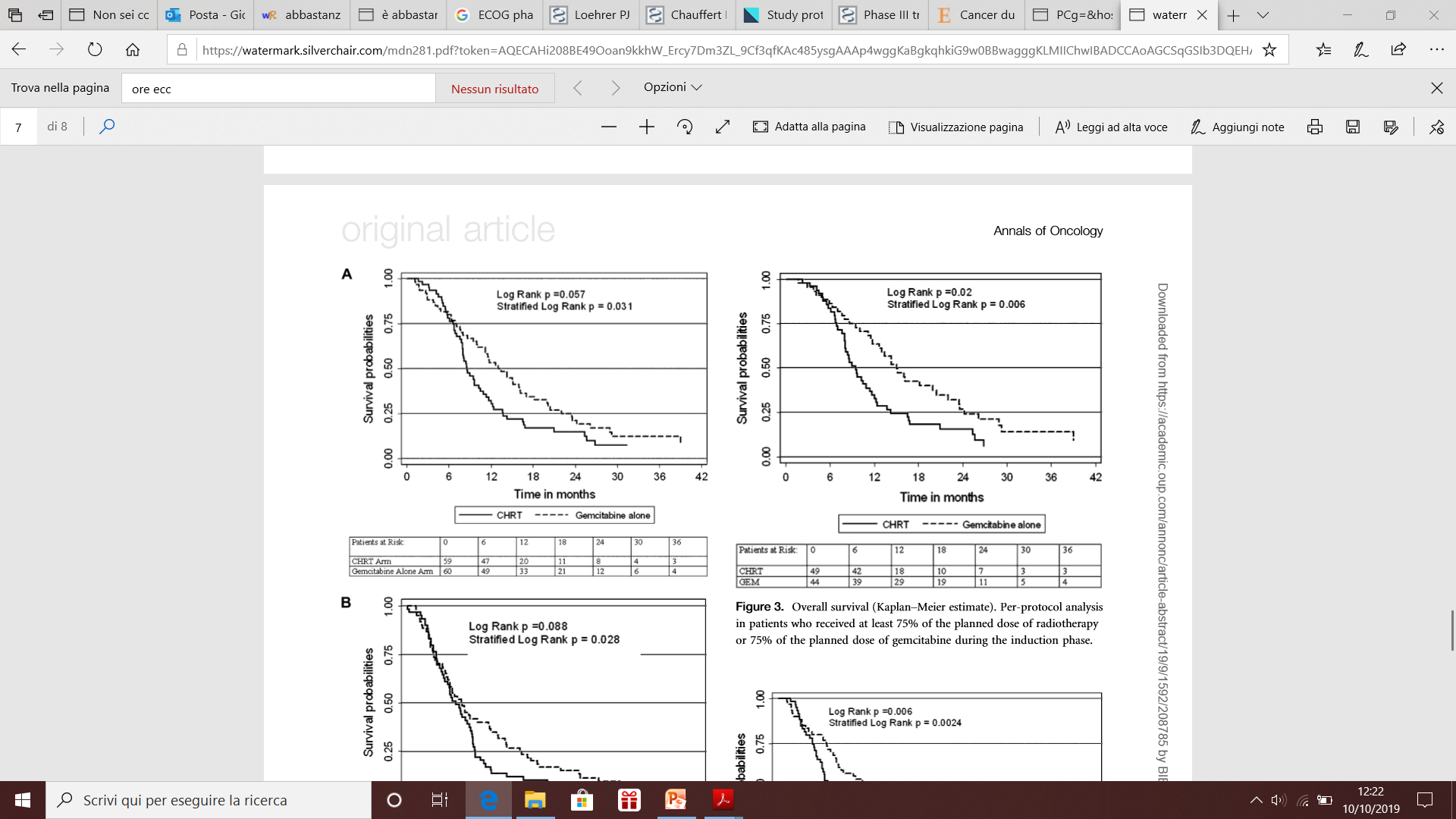 High dose-RT (60 Gy)+ 5FU+CDDP
Vs
GEMCITABINE ALONE
Overall survival
OS: CRT: 8,6 months vs GEM: 13 months
High CRT toxicity : 78% grade 3 and 4
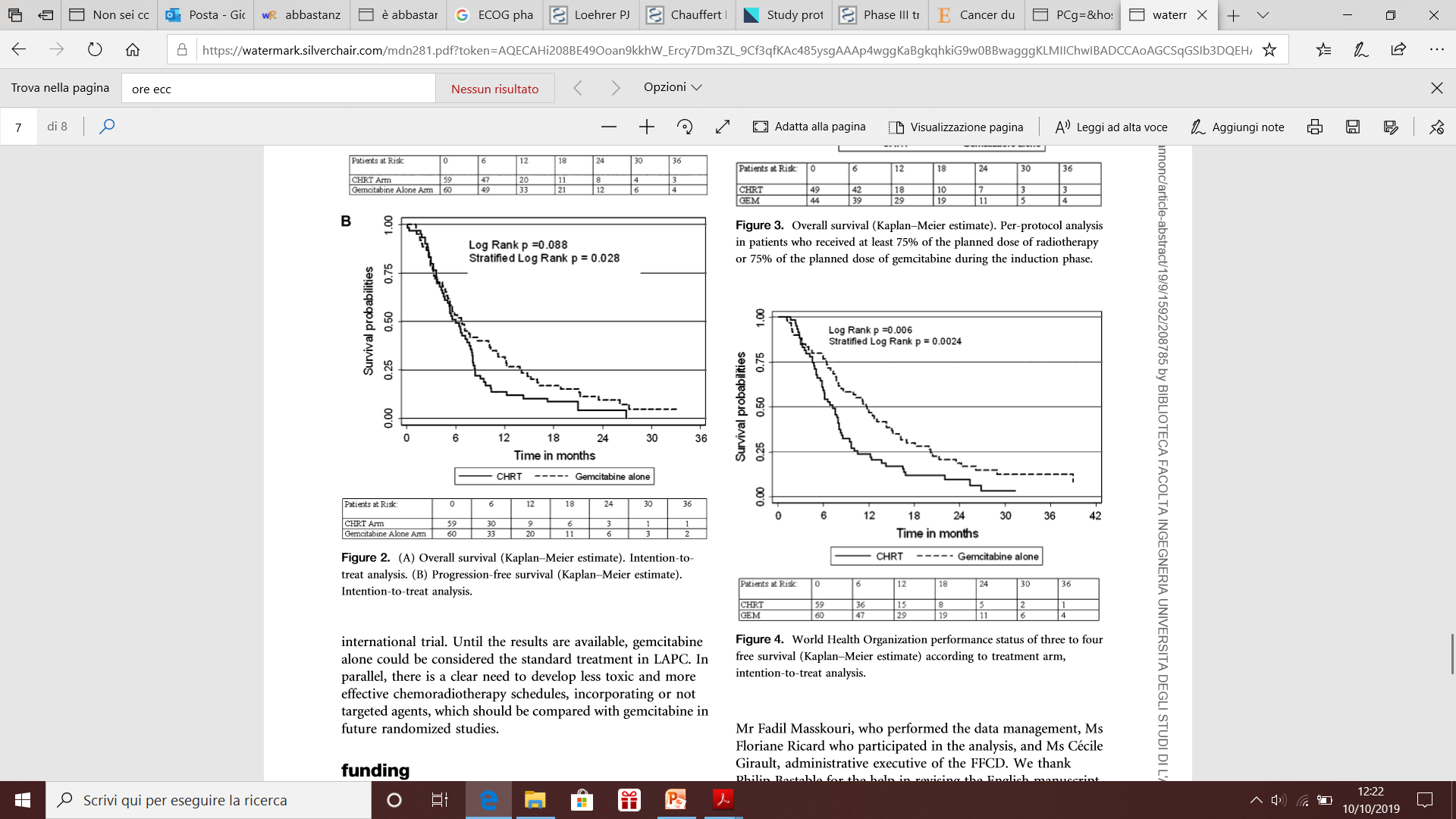 CRITICISM: 
Not standard CHT Poor compliance and 3DCRT without IGRT or organ motion control
Progression-free survival
Chauffert B et al. Ann Oncol 2008;19(9):1592–9
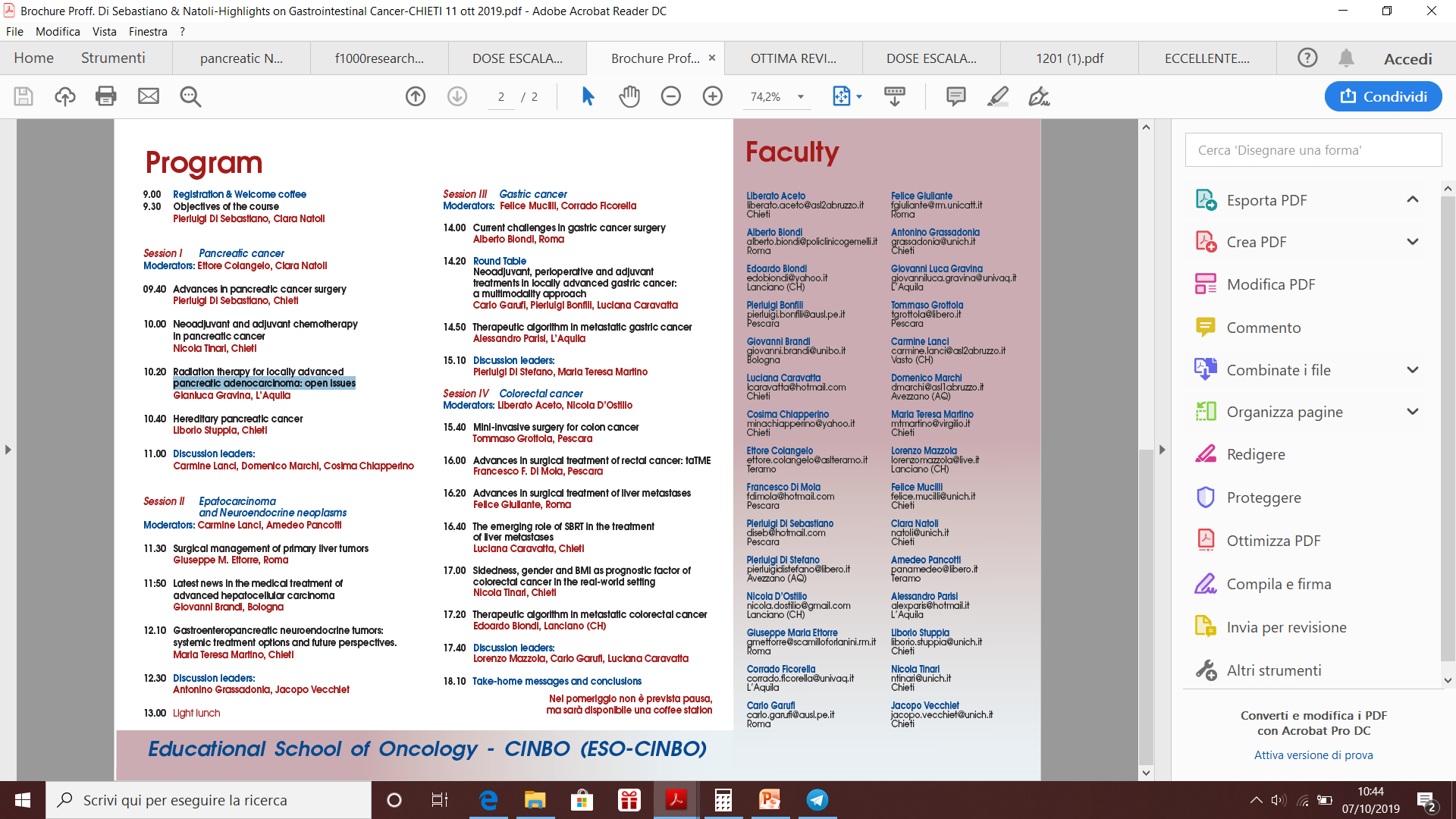 The adding value of the advanced radiation 
techniques in the dose escalation
Intensity modulated radiation therapy (IMRT)
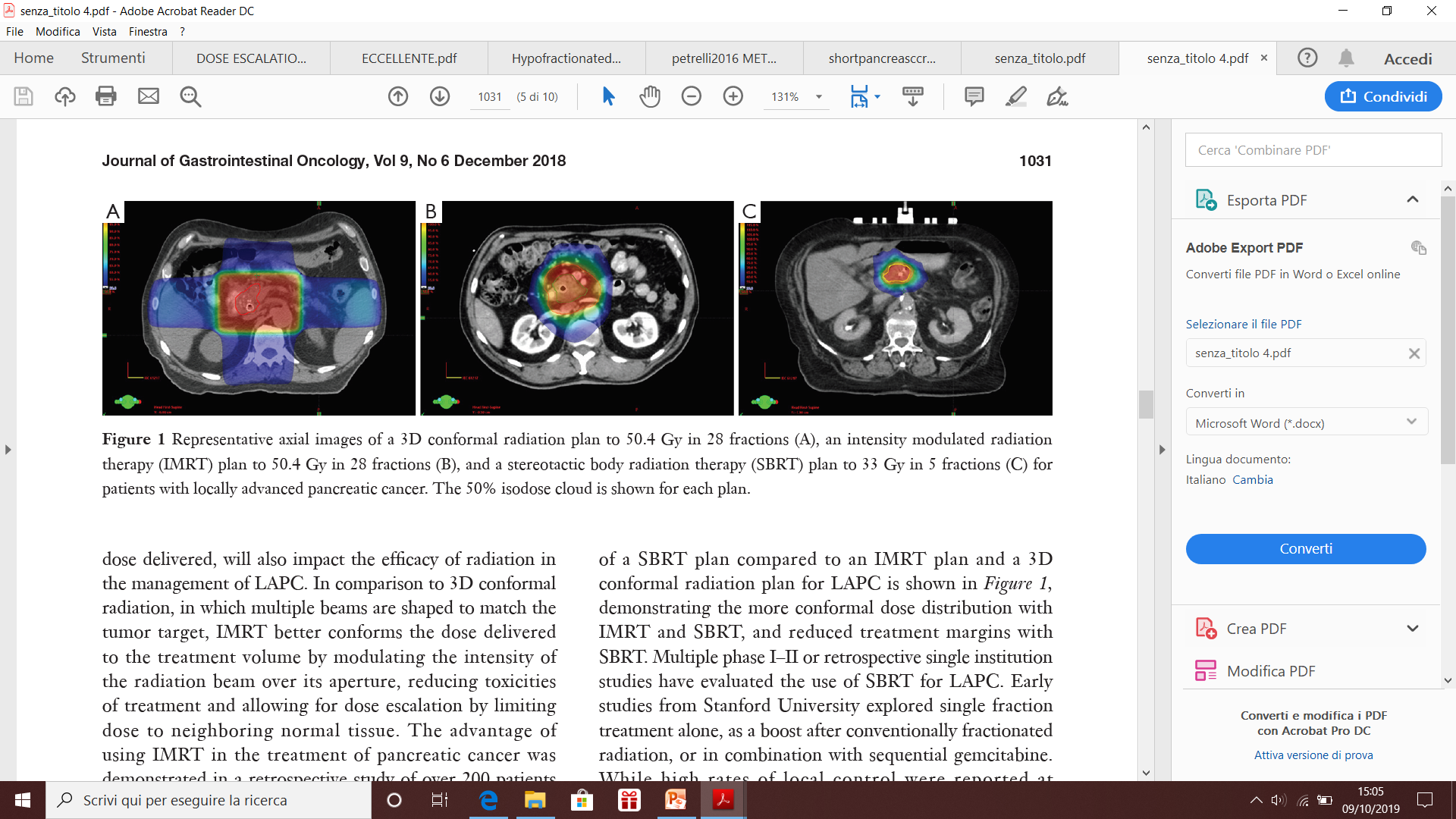 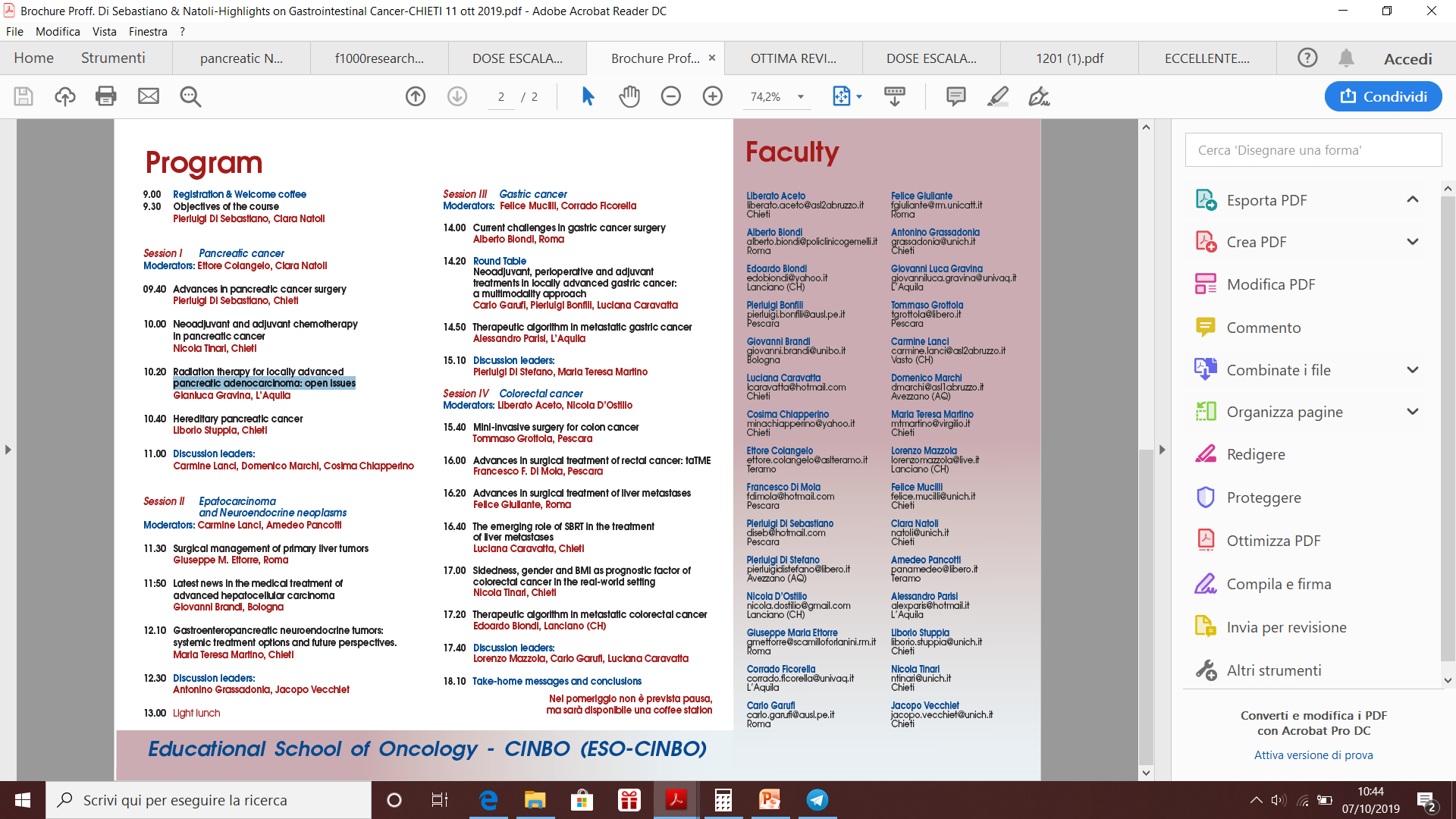 The adding value of the advanced radiation 
techniques in the dose escalation
The image guided RT (IGRT)
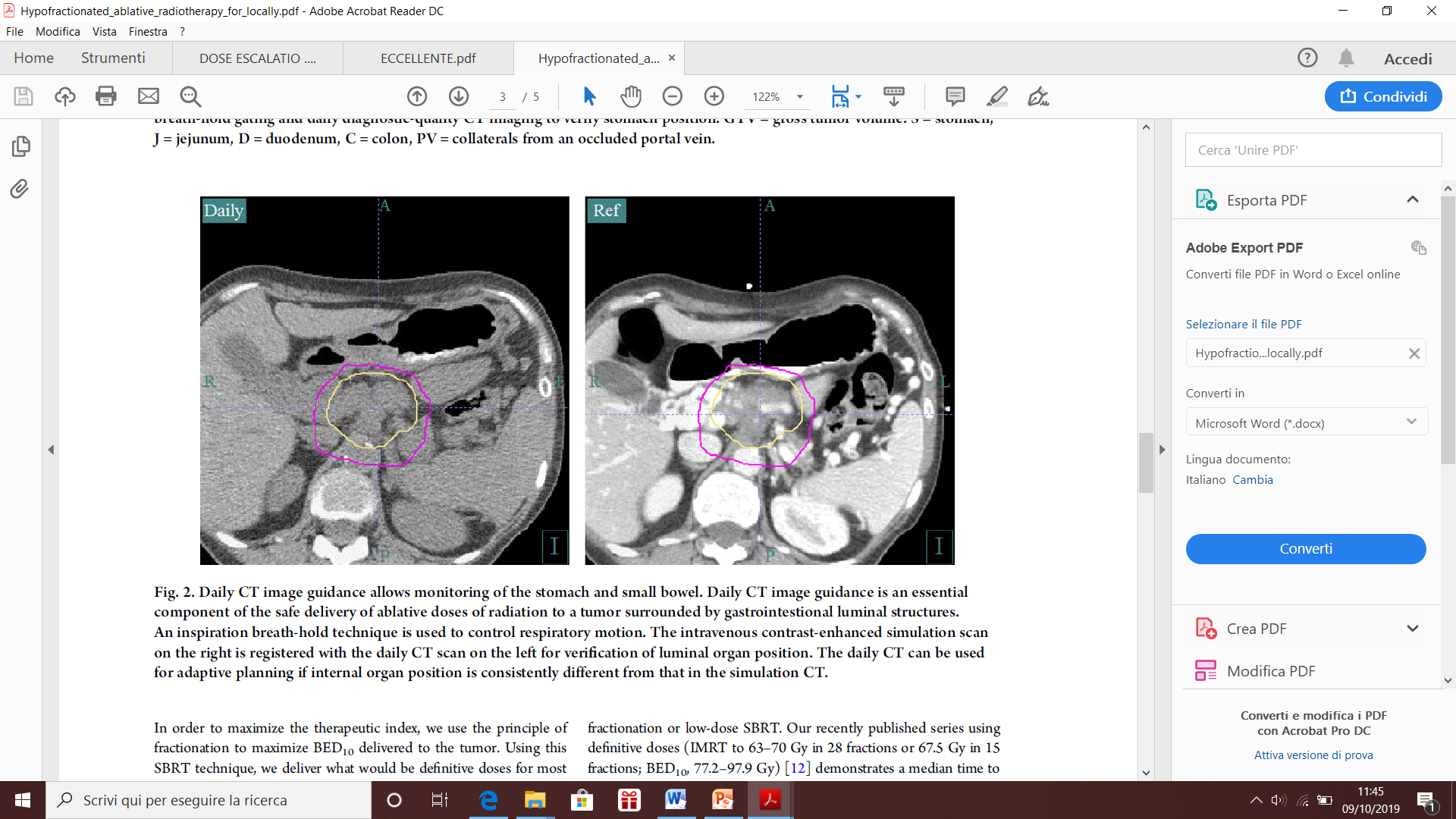 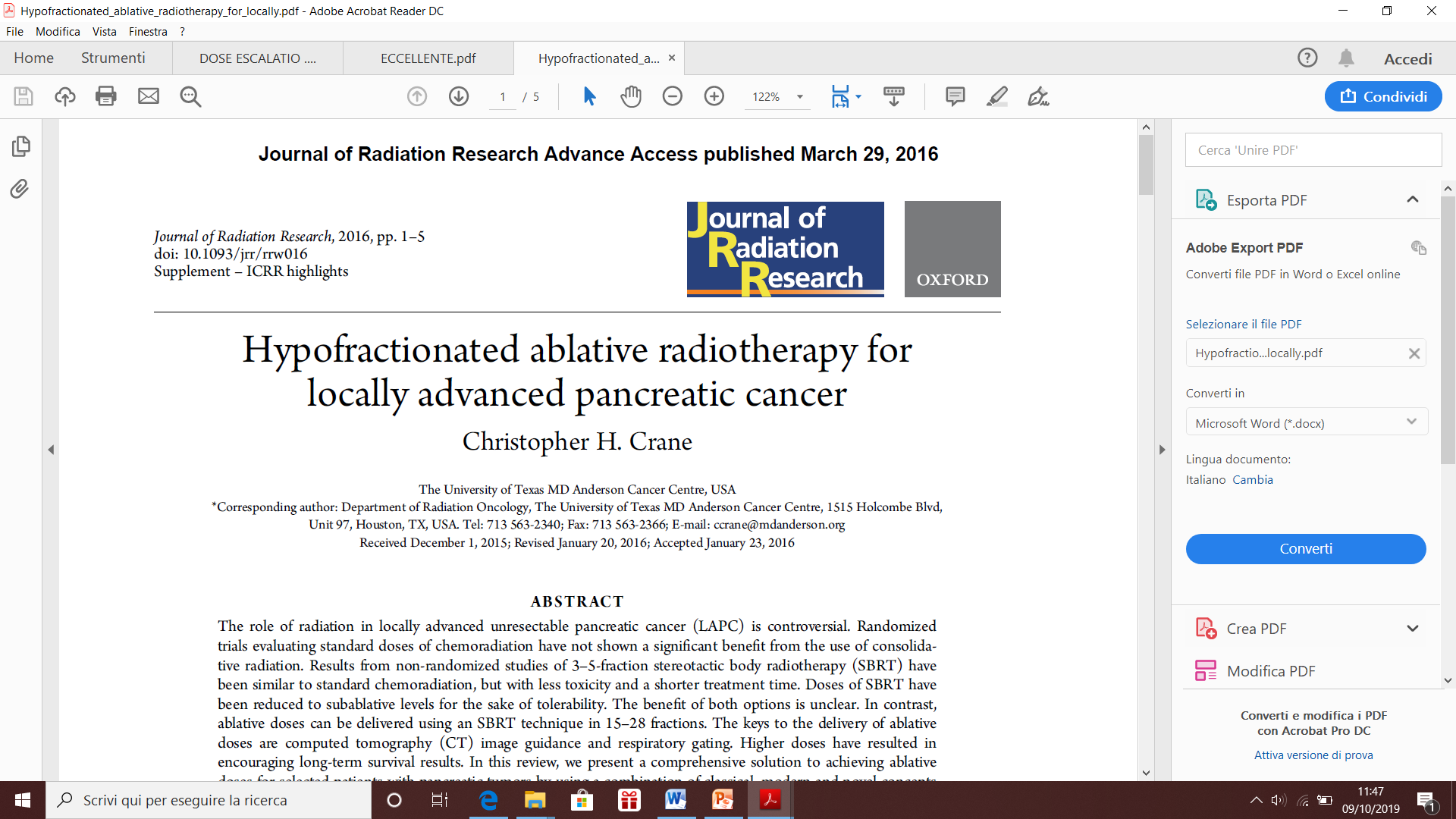 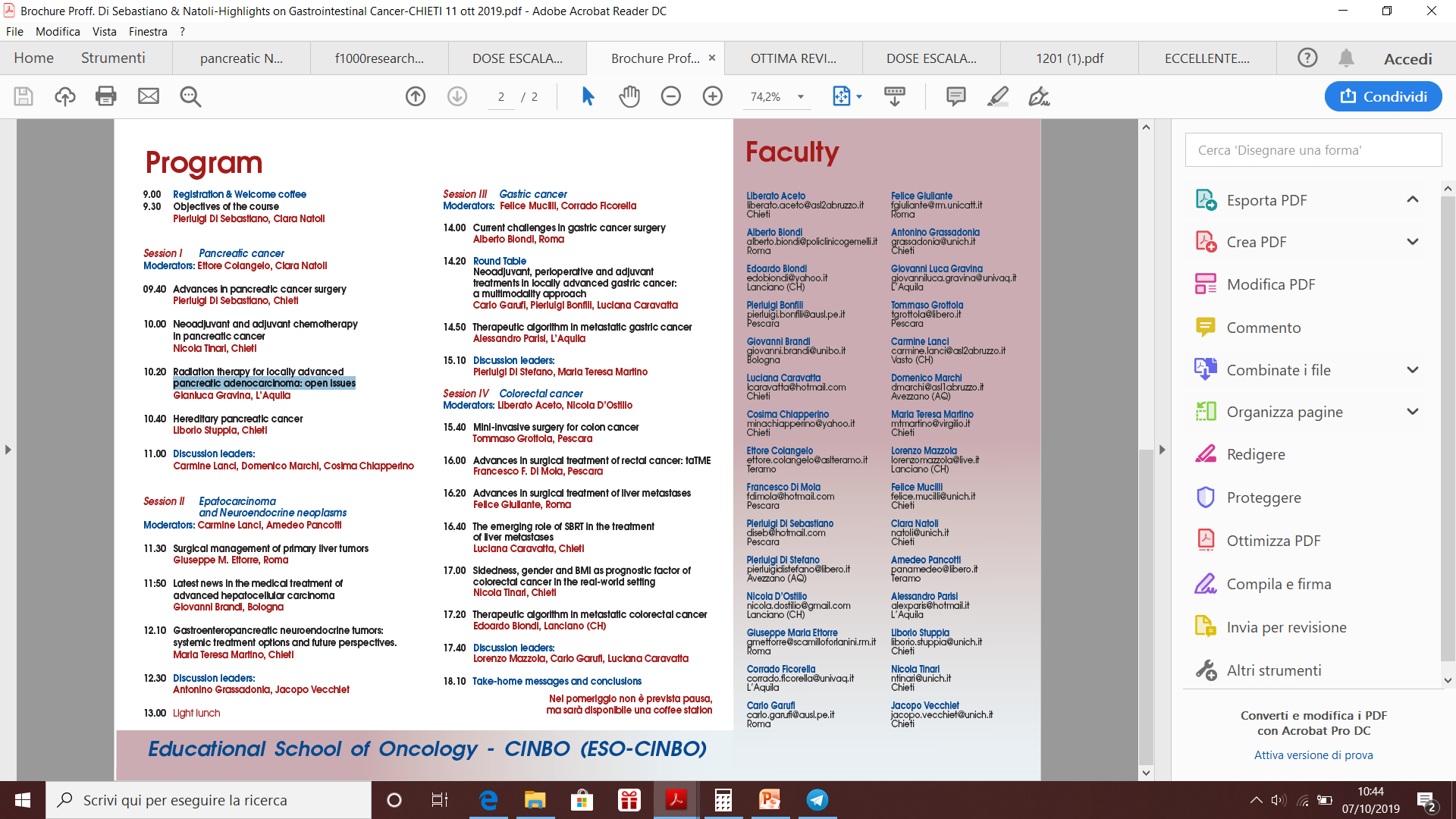 The adding value of the advanced radiation 
techniques in the dose escalation
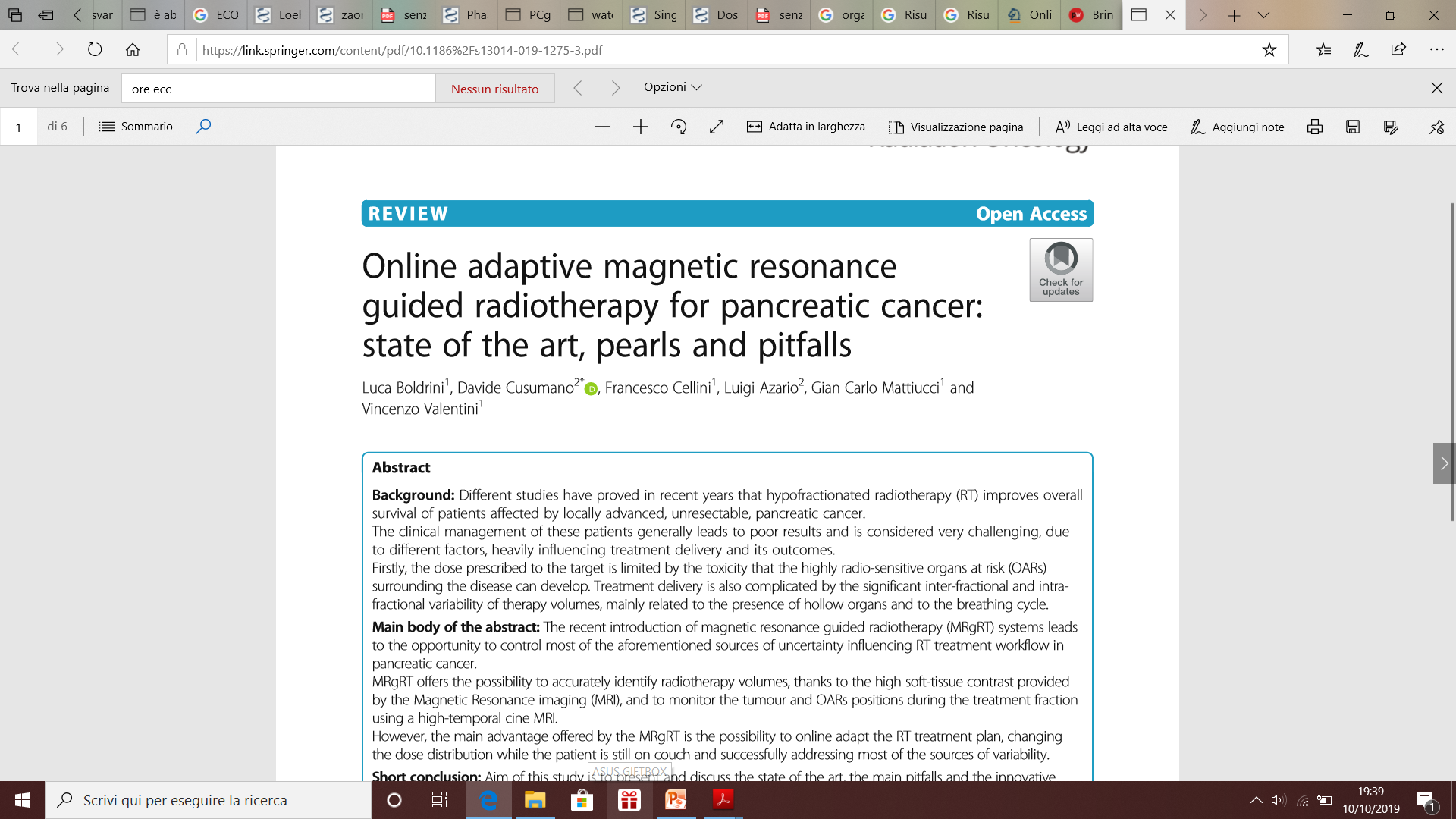 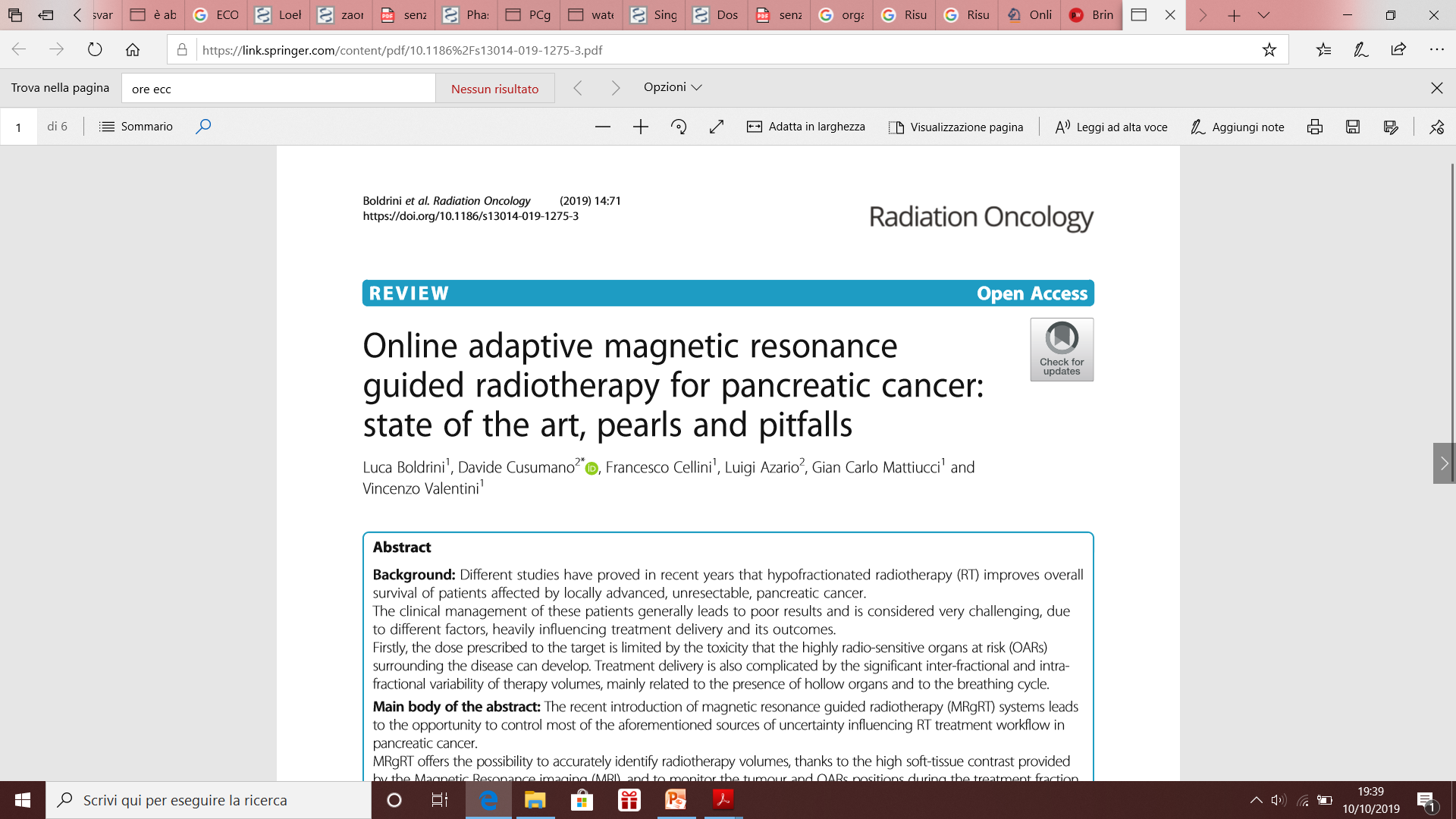 Intra-fraction motion during treatment
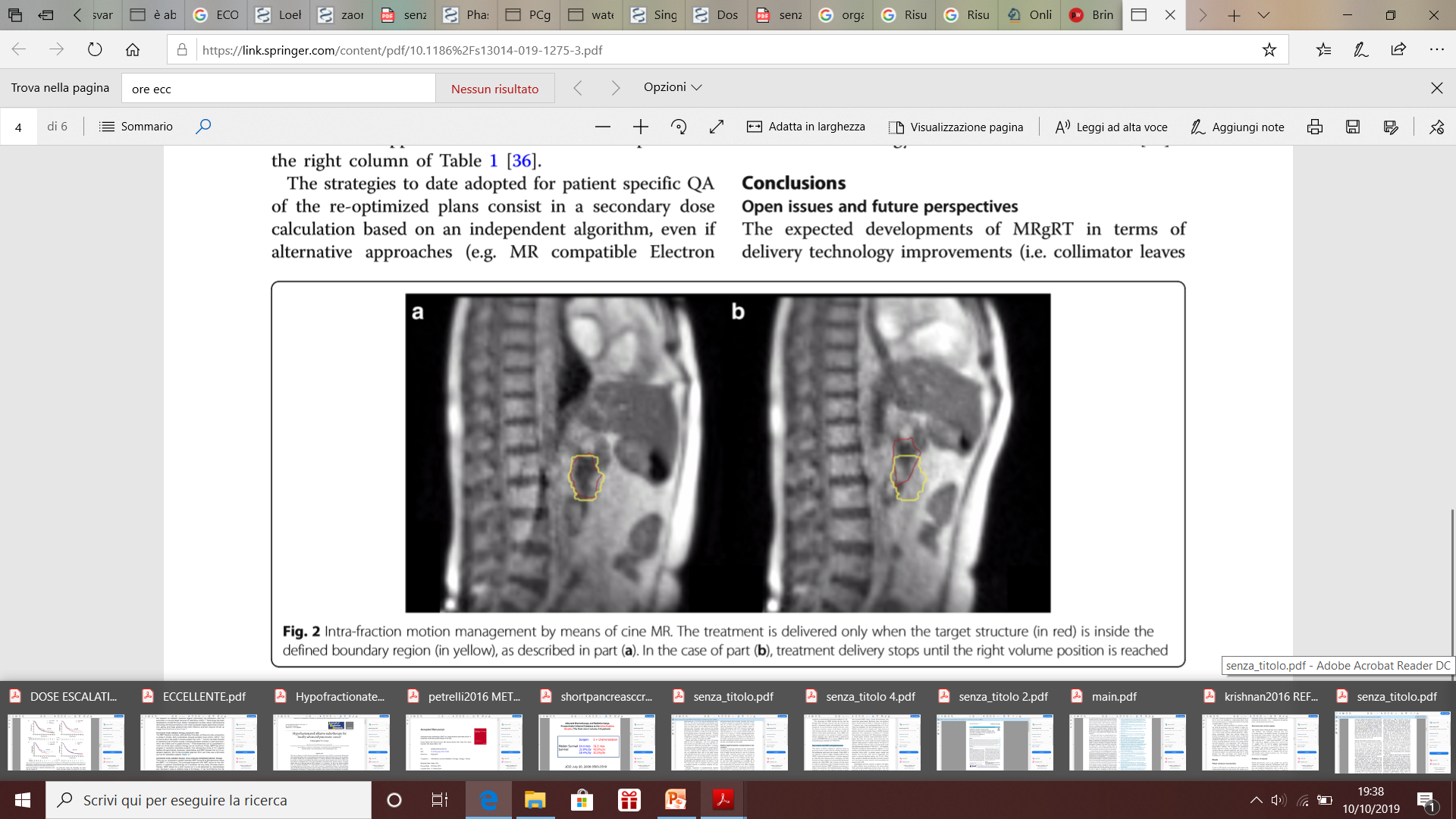 The anatomical complexity and 
organ motion control
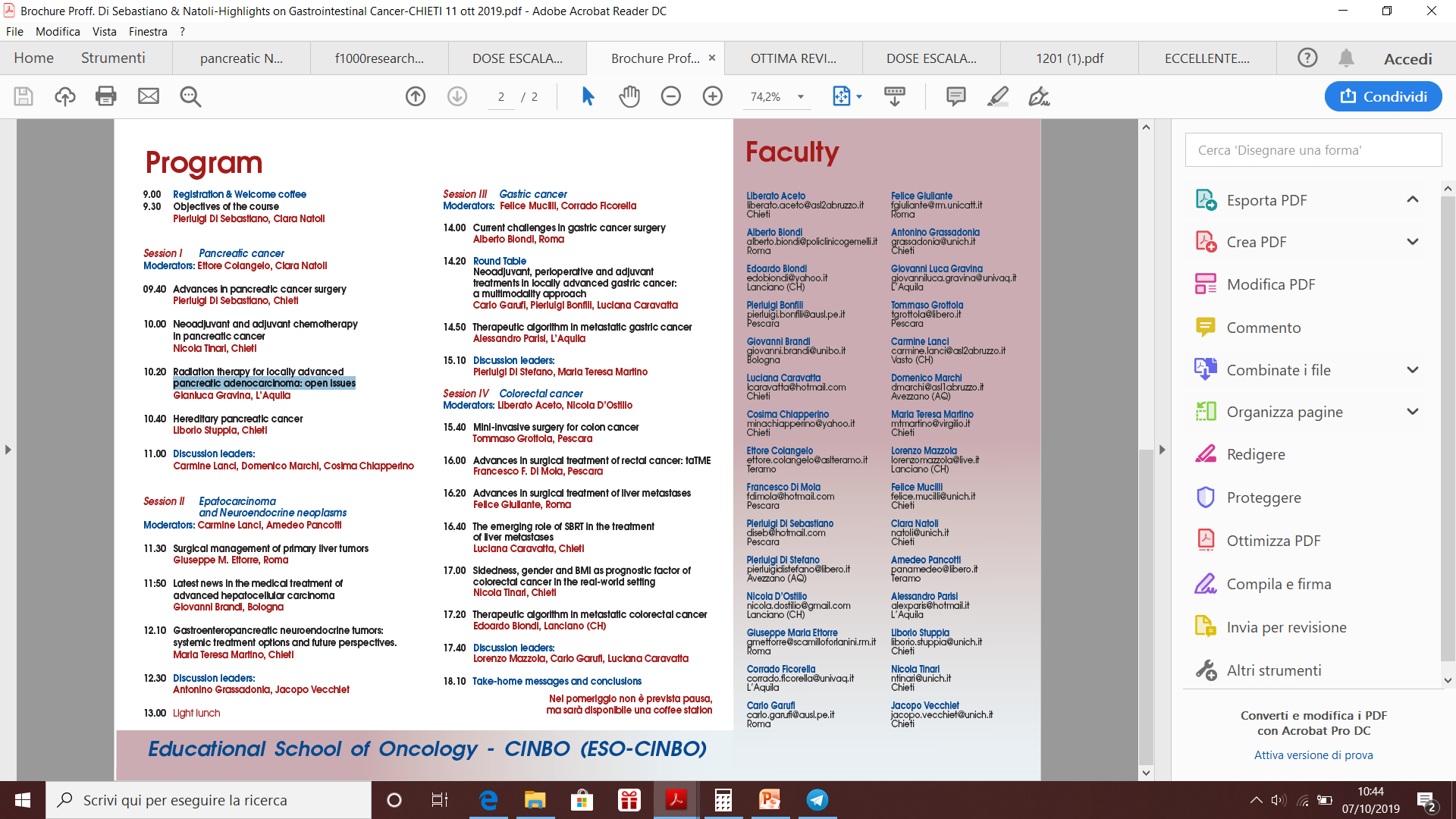 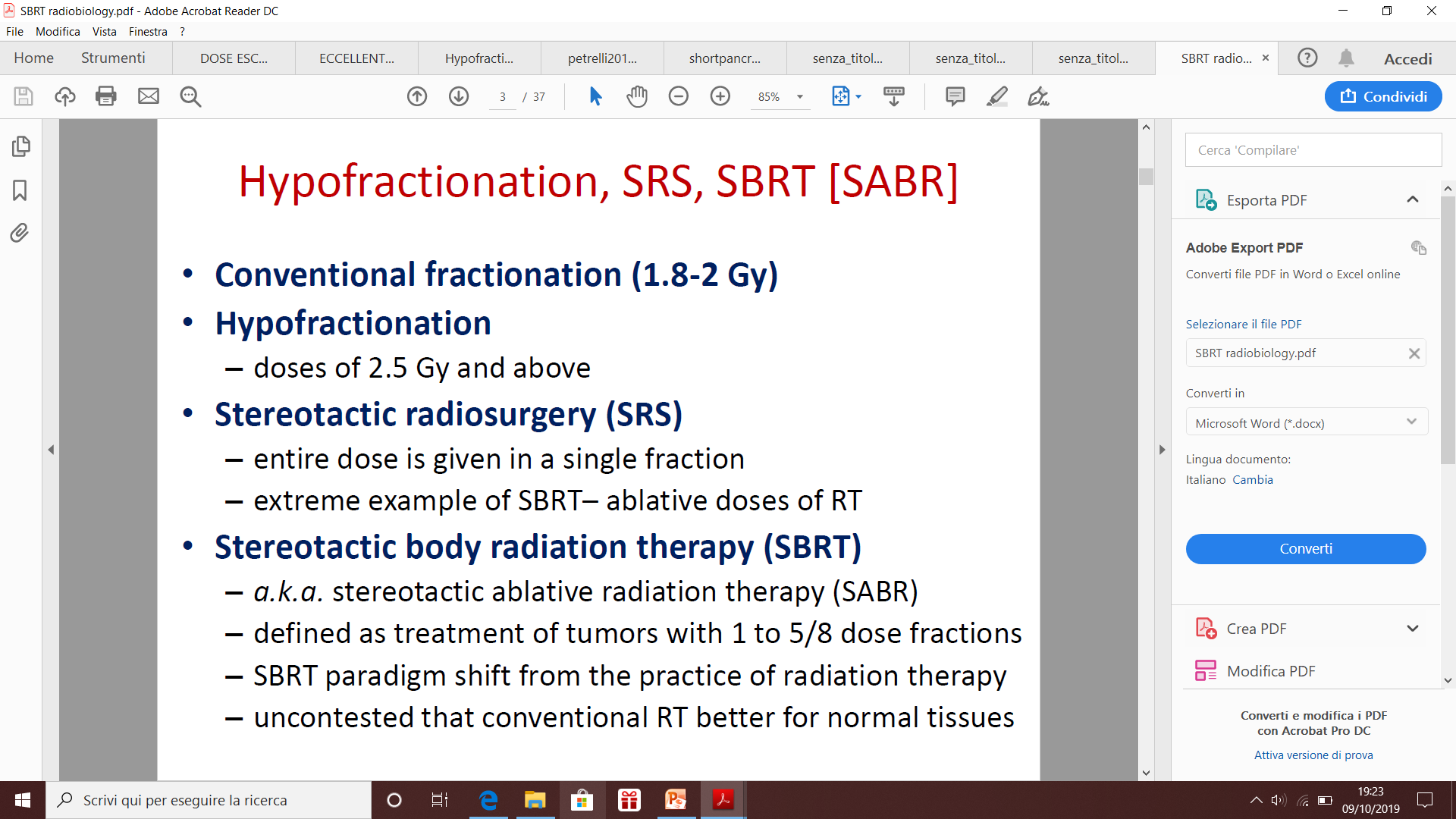 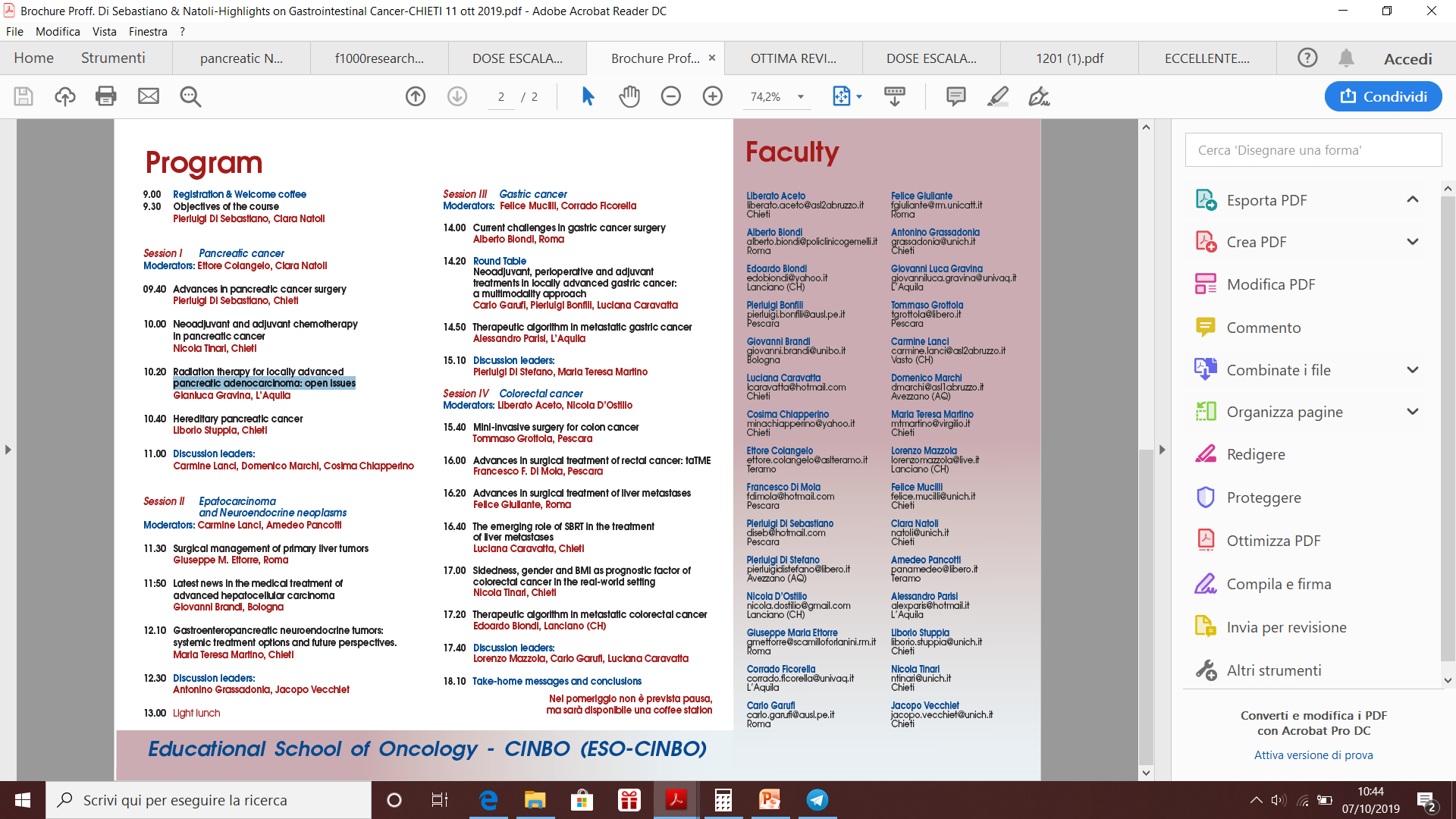 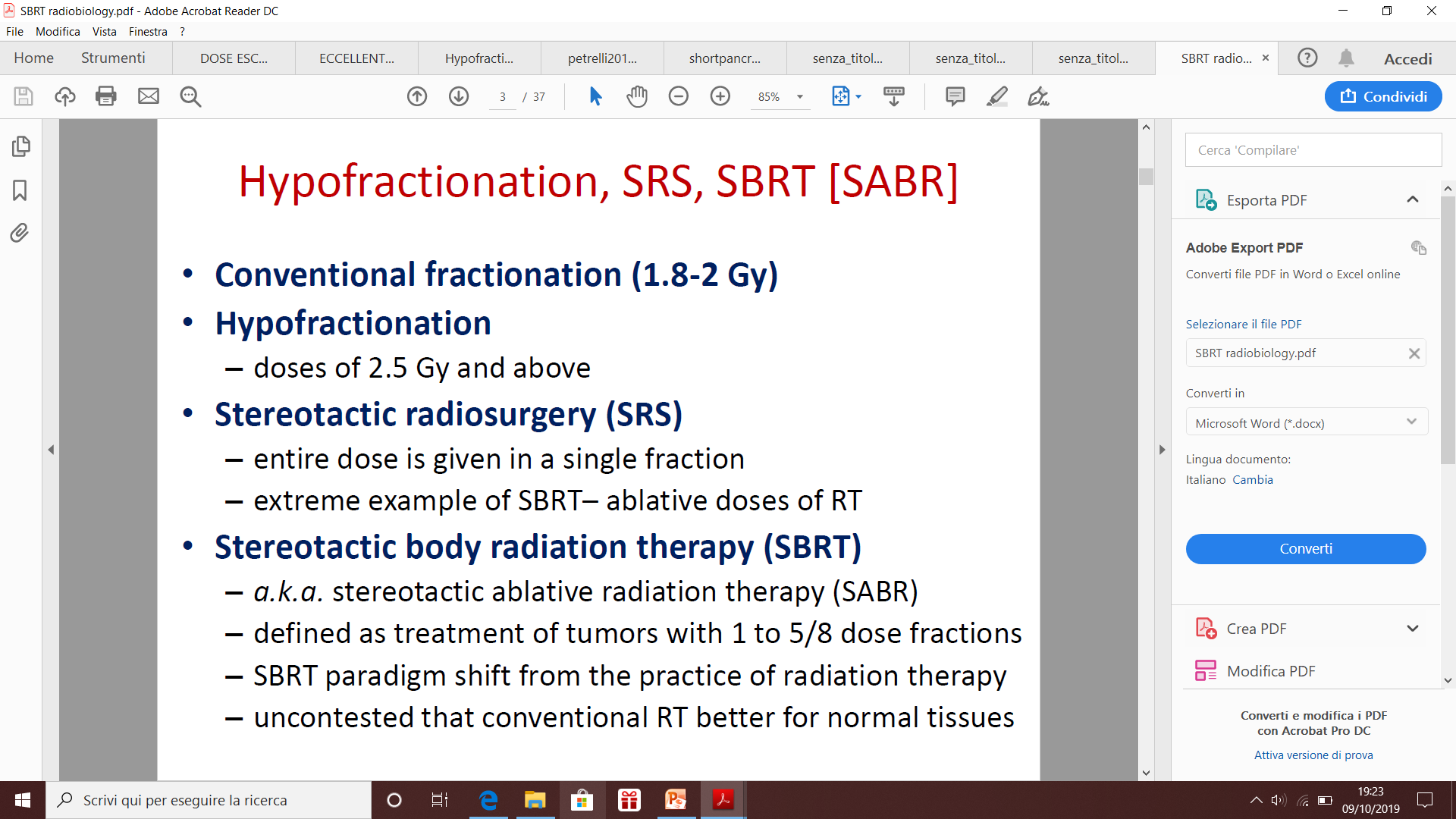 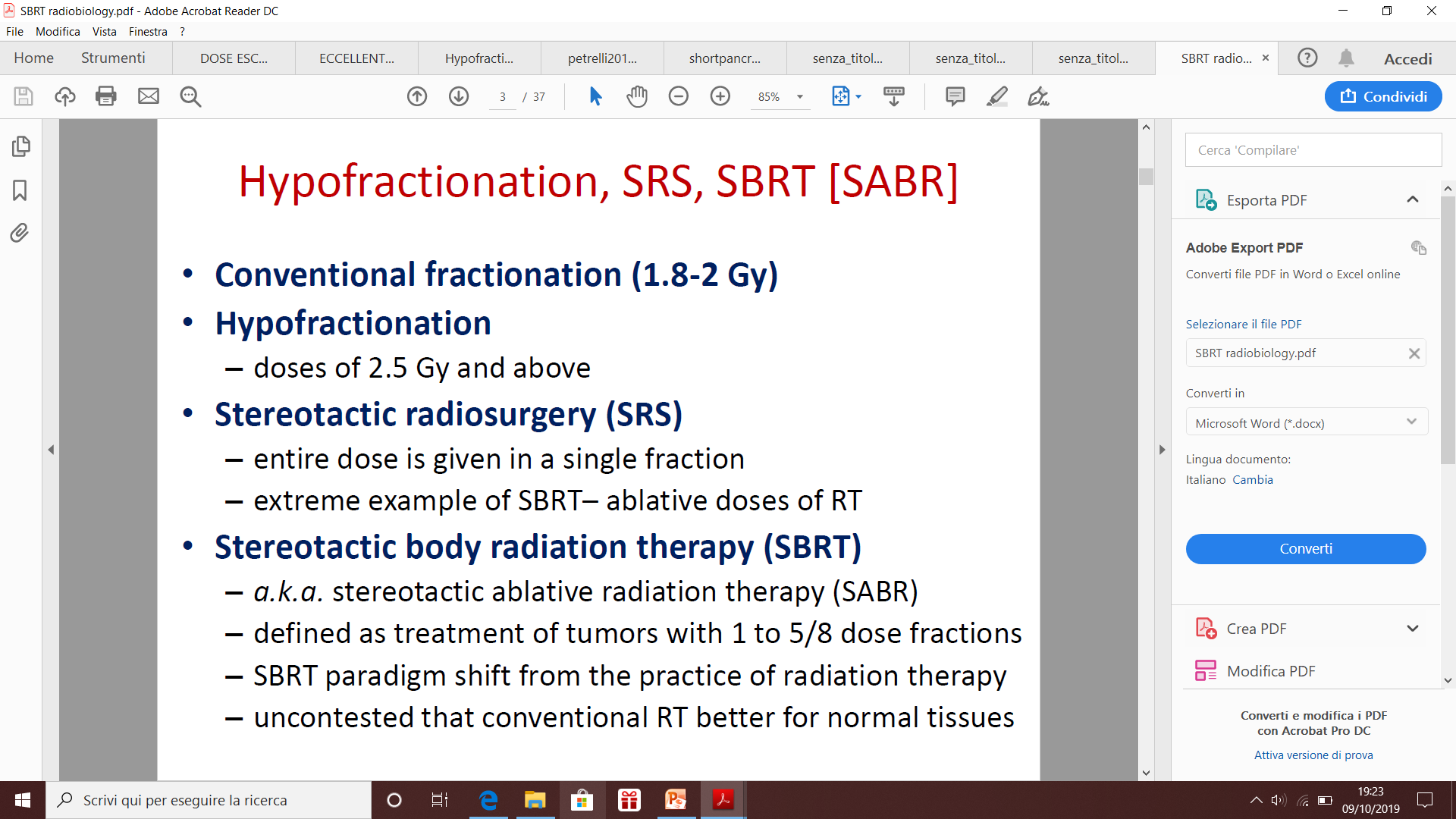 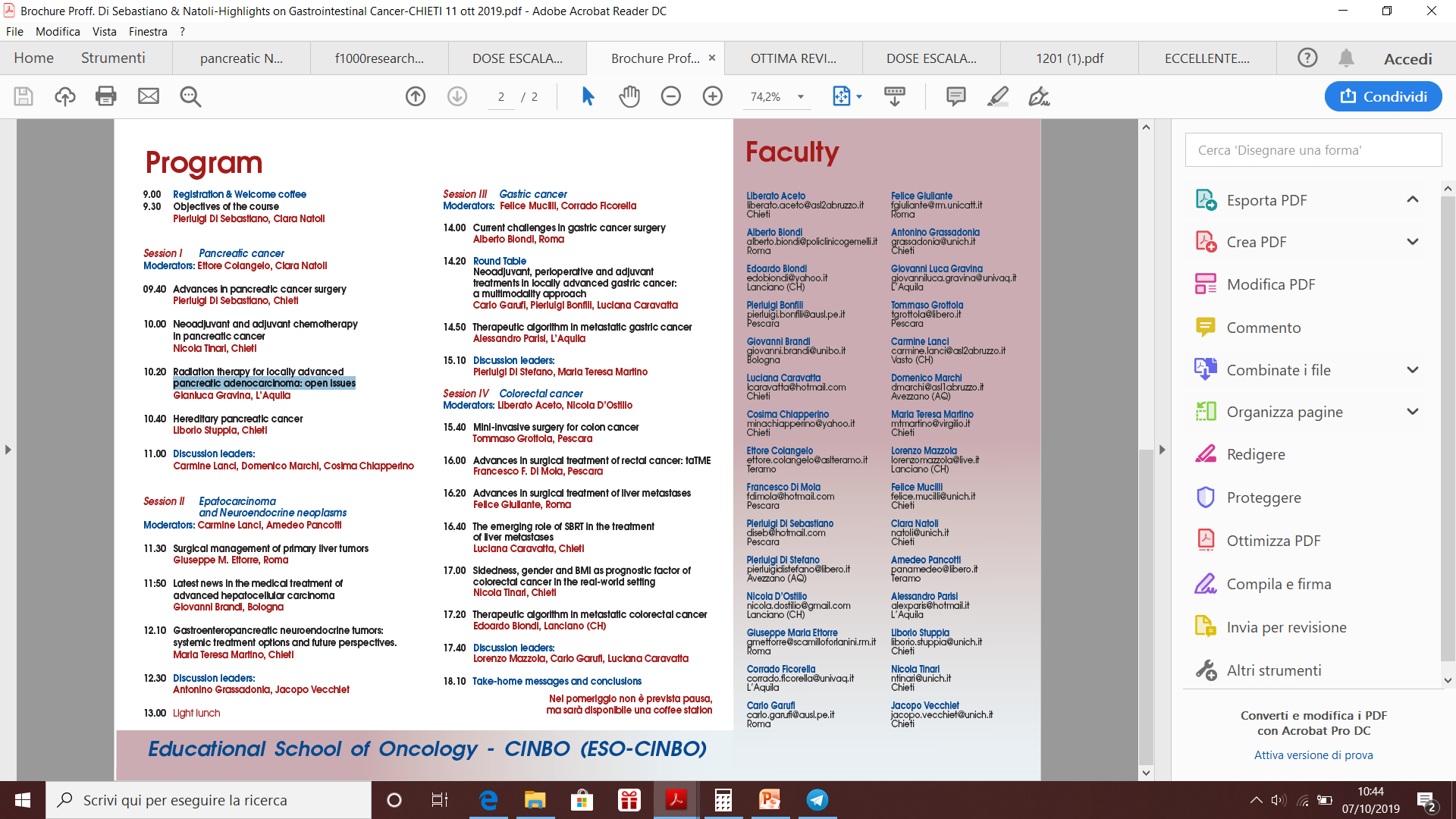 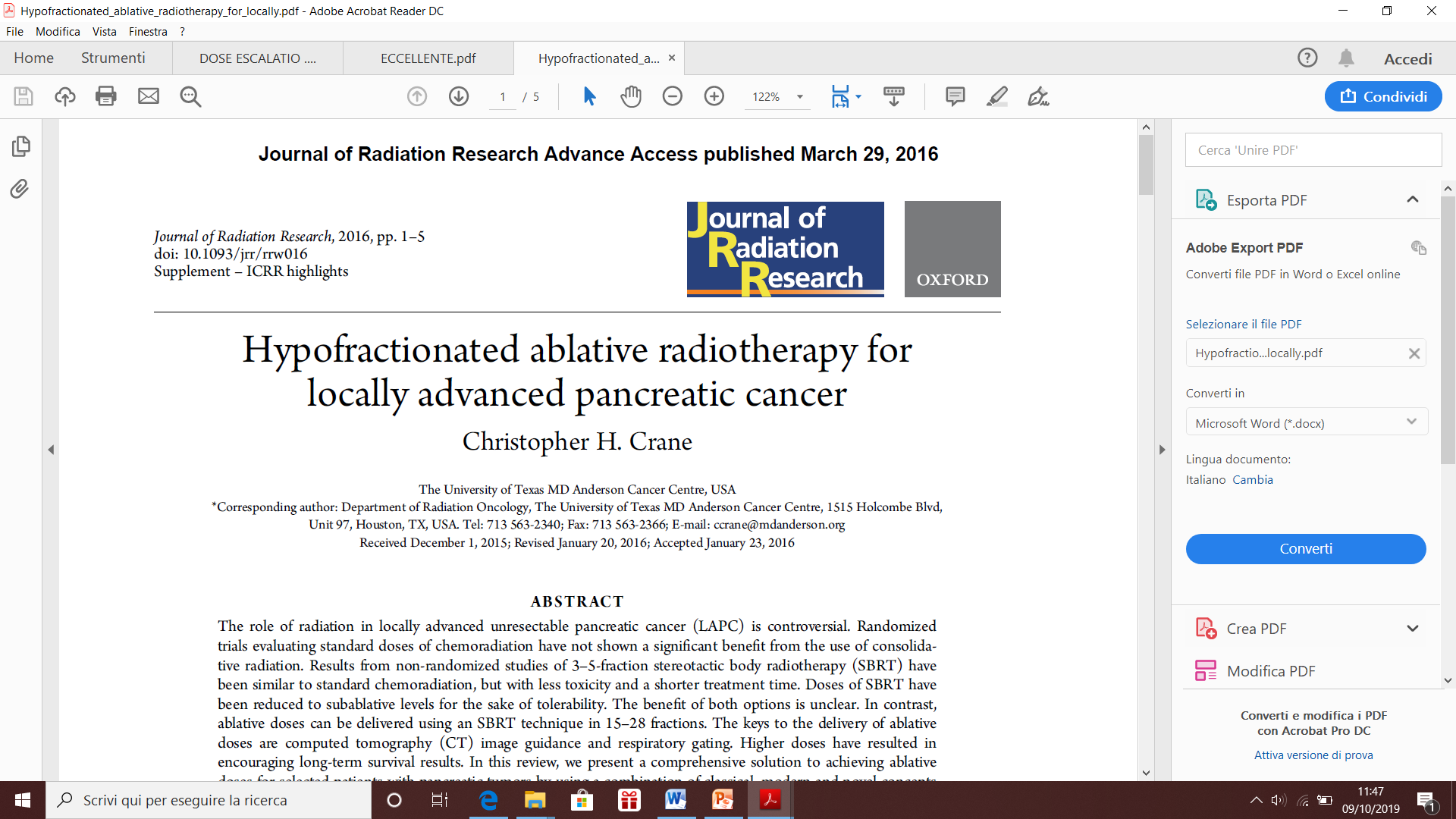 IMRT CURRENT SIMULTANEOUS INTEGRATED BOOST
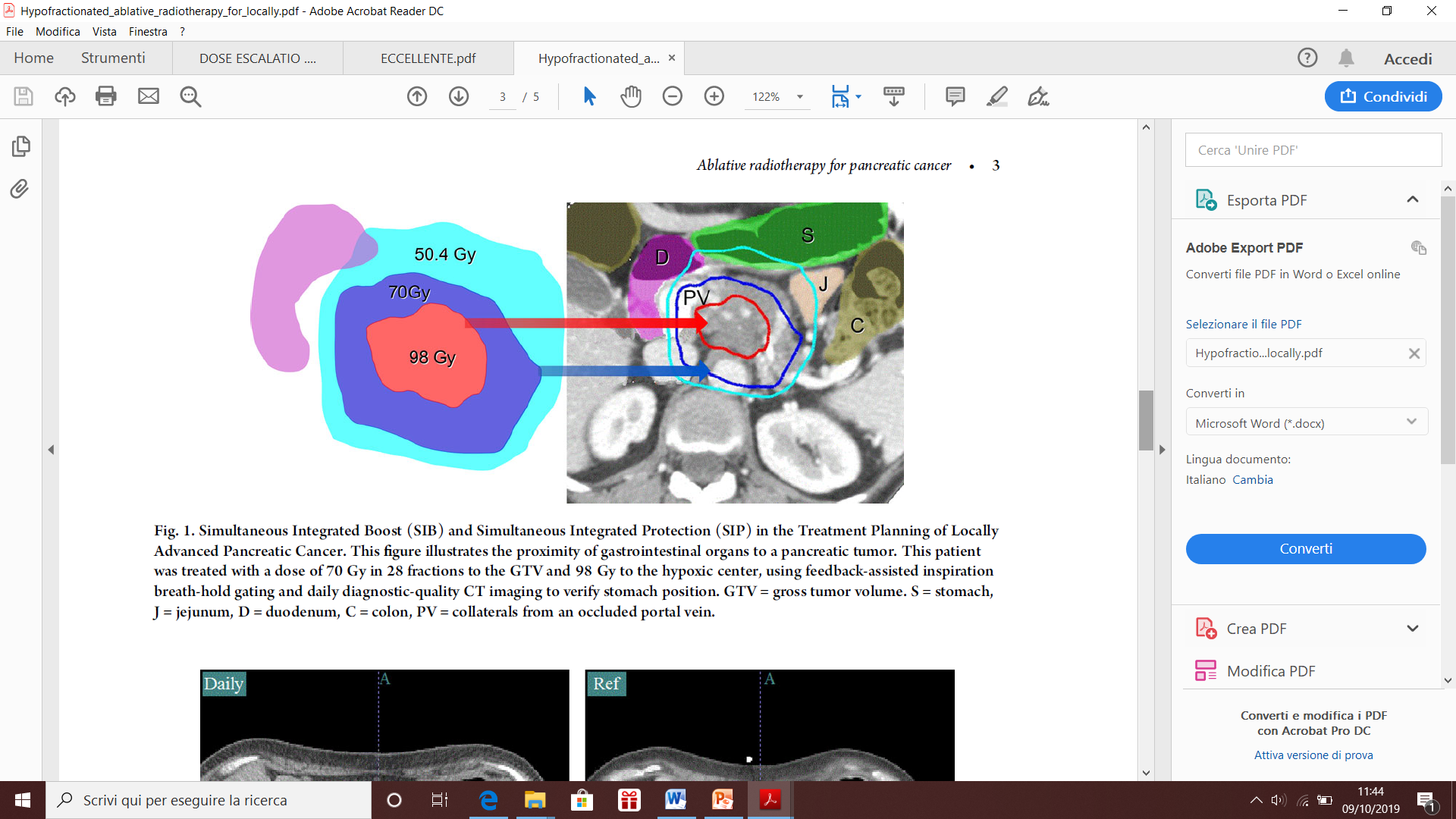 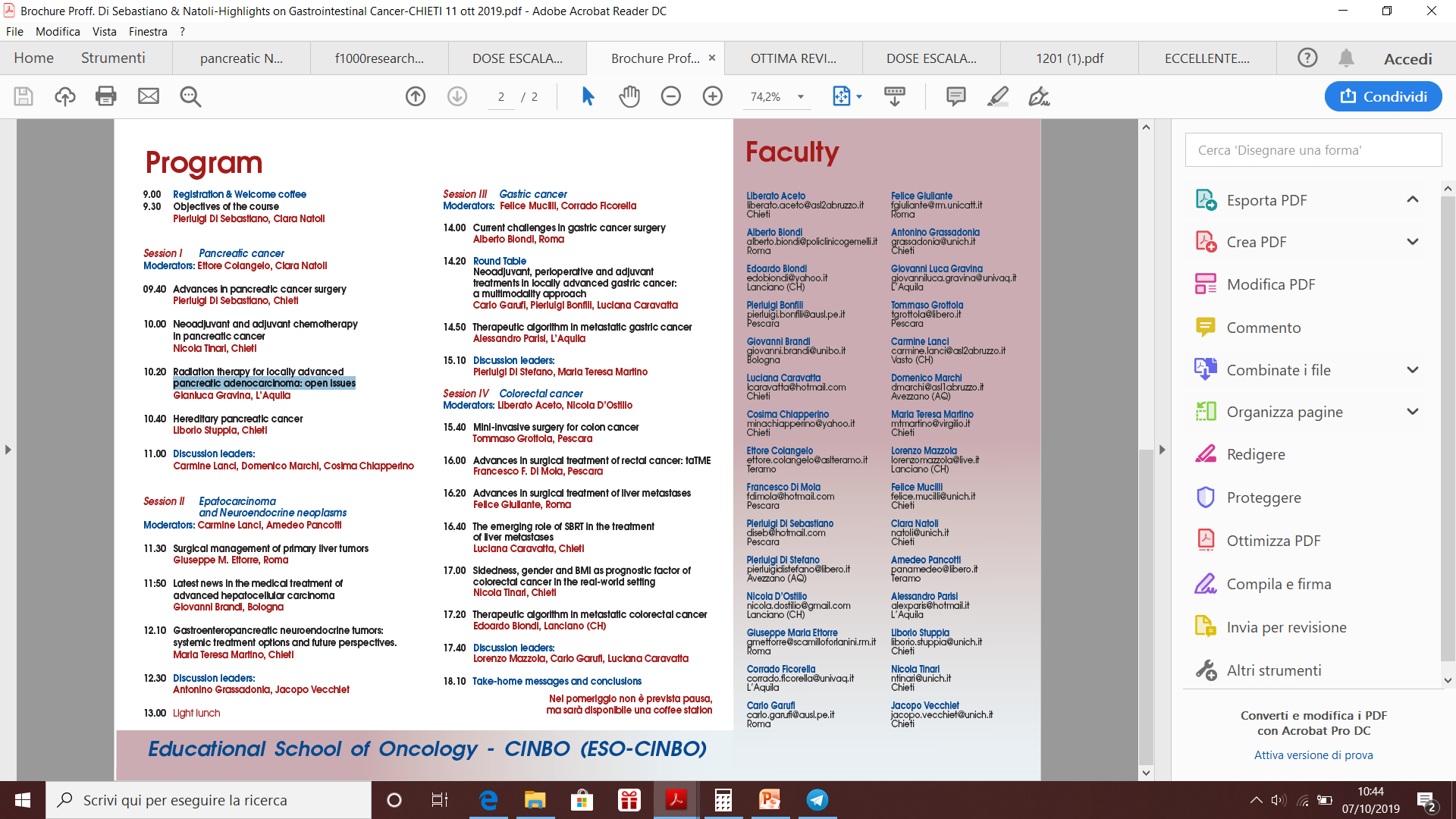 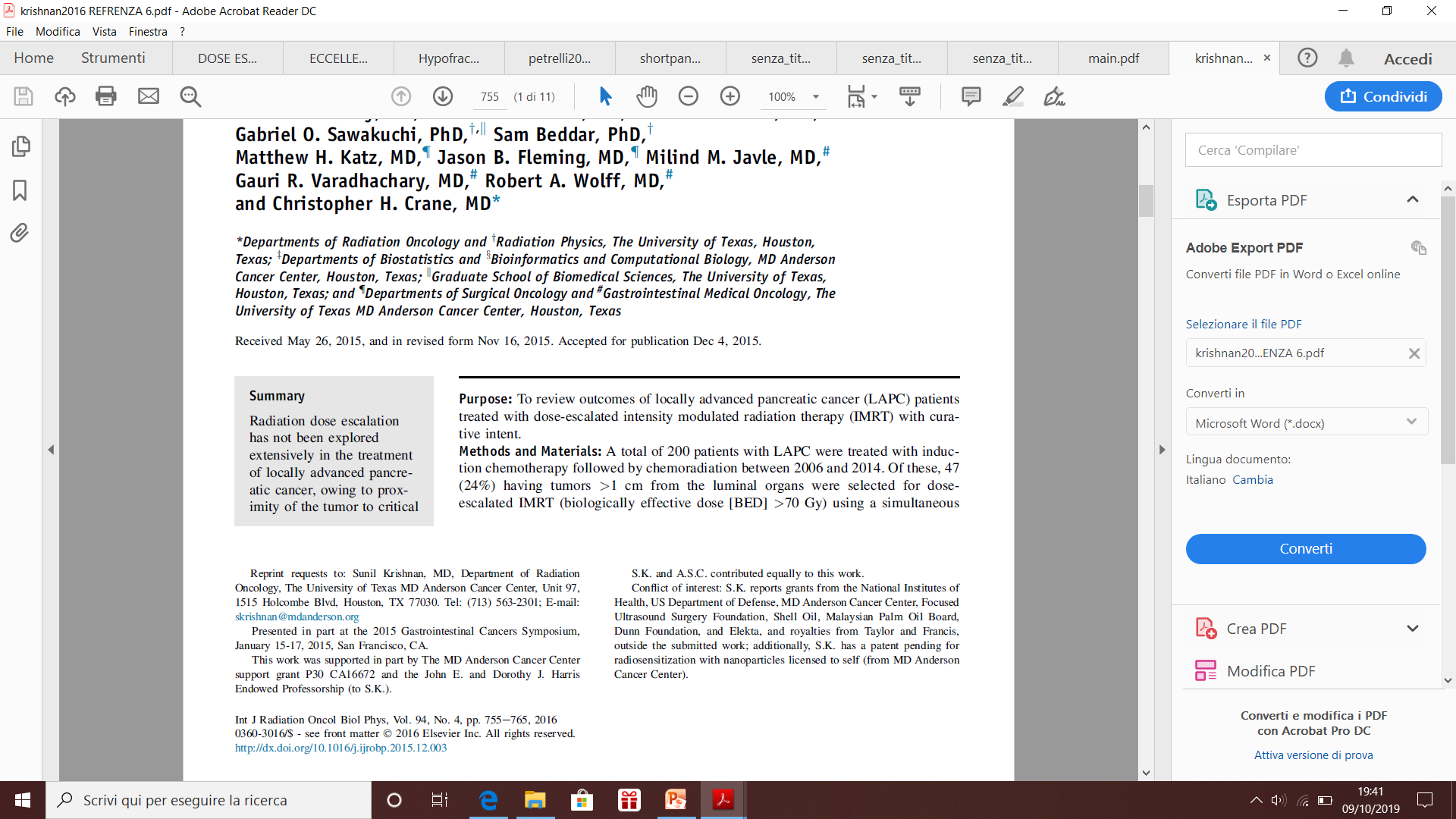 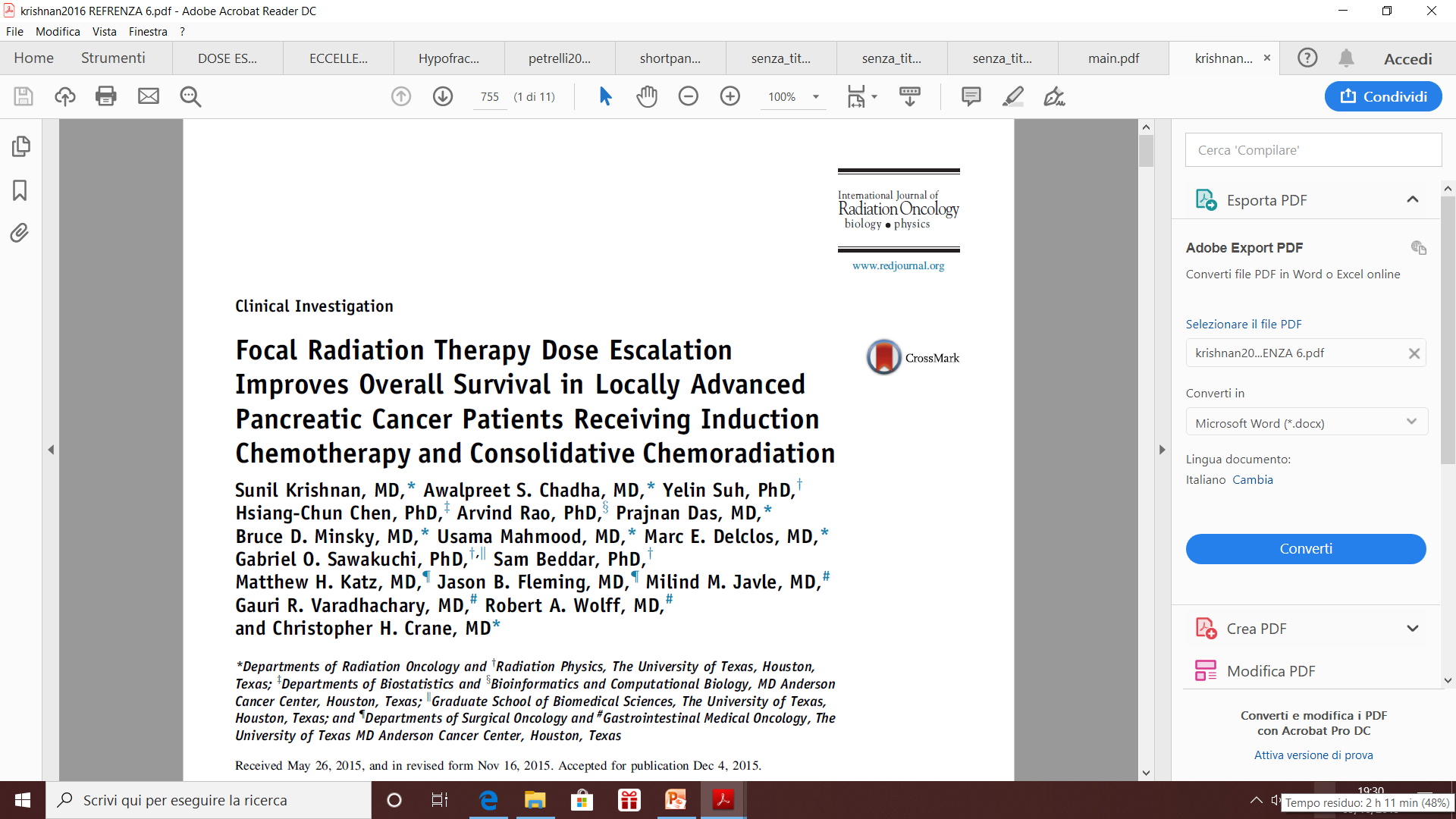 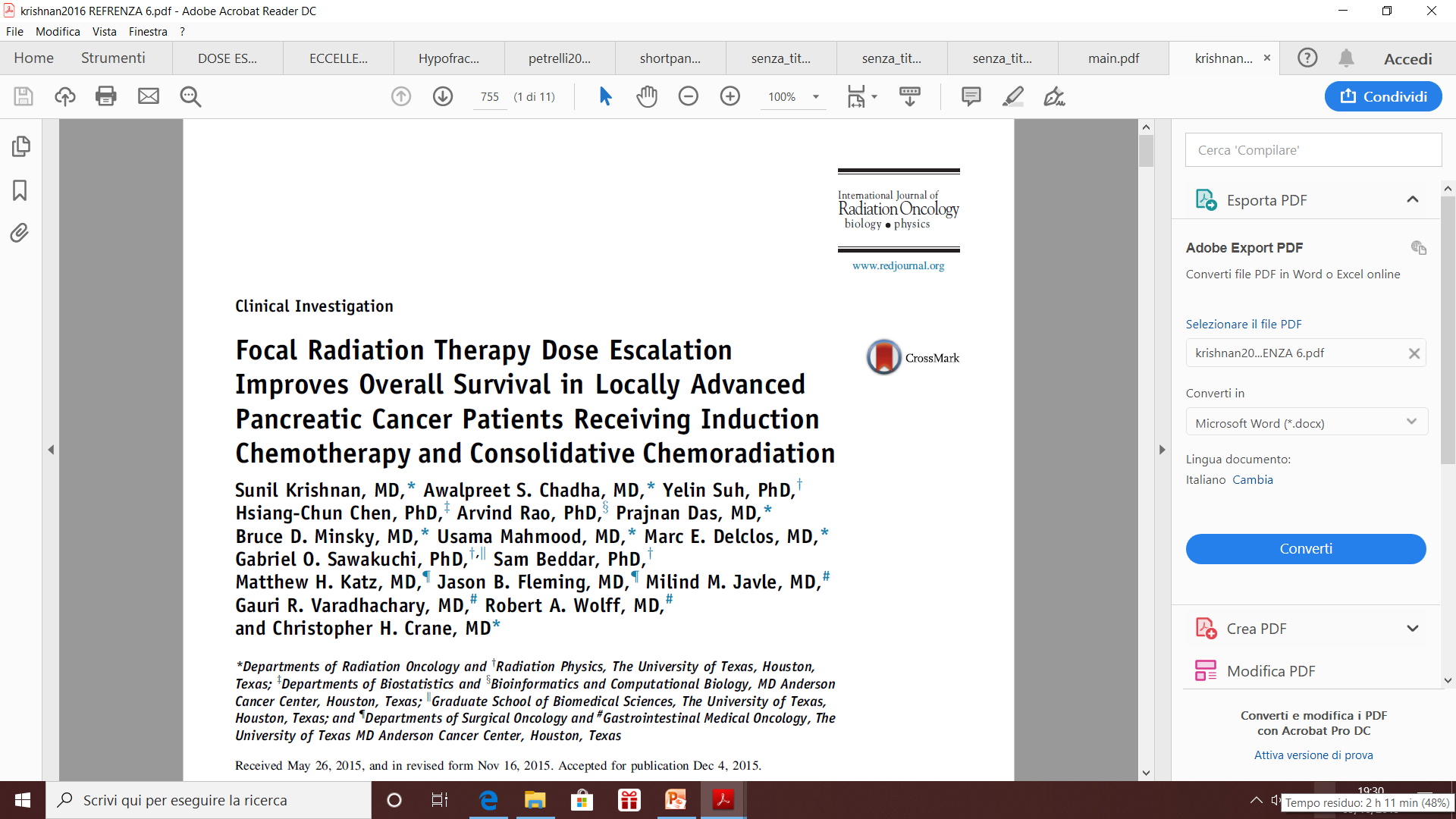 Patients with unresectable tumors more than 1 cm from the closest GI mucosa were selected for treatment with dose-escalated RT
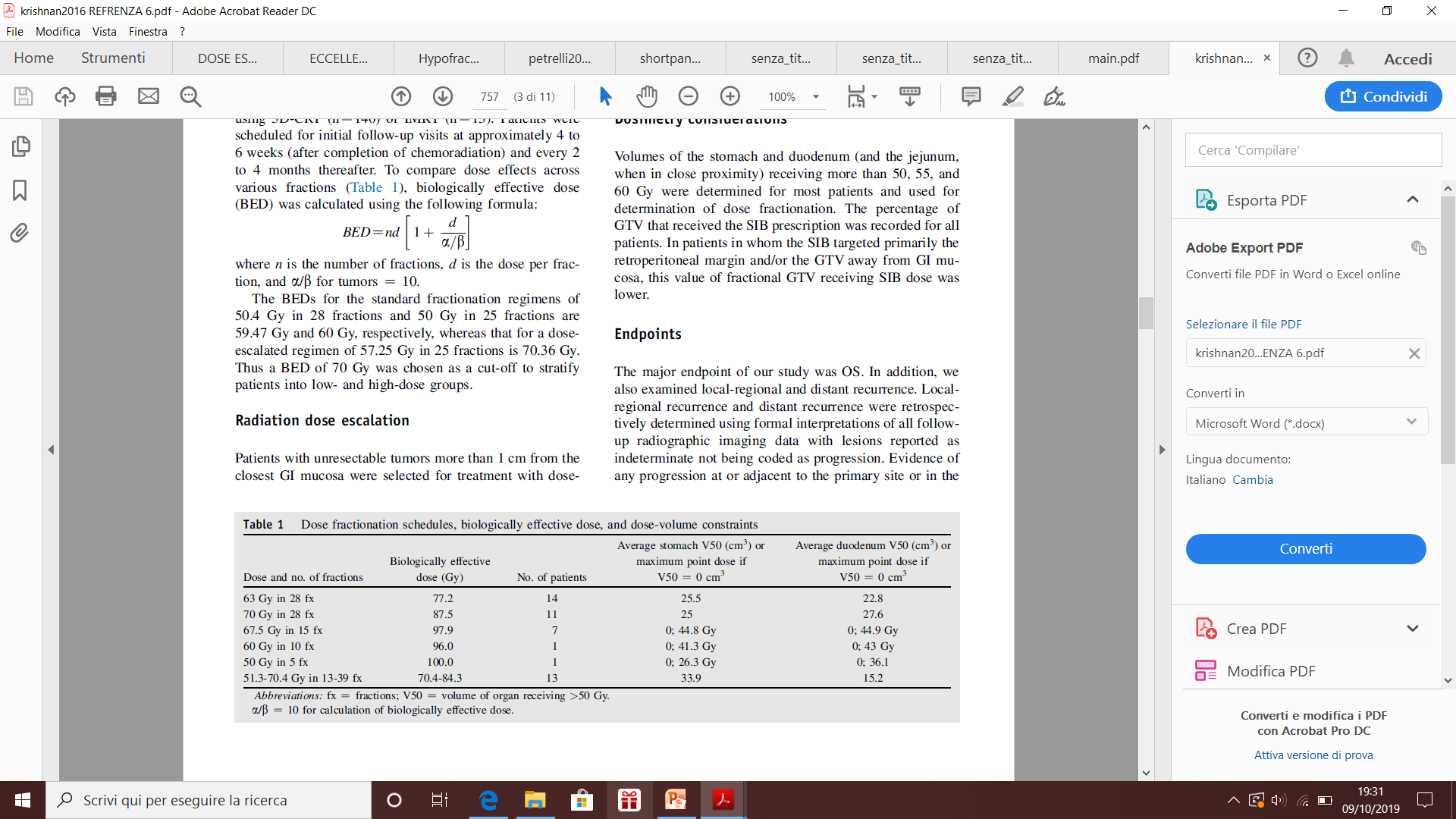 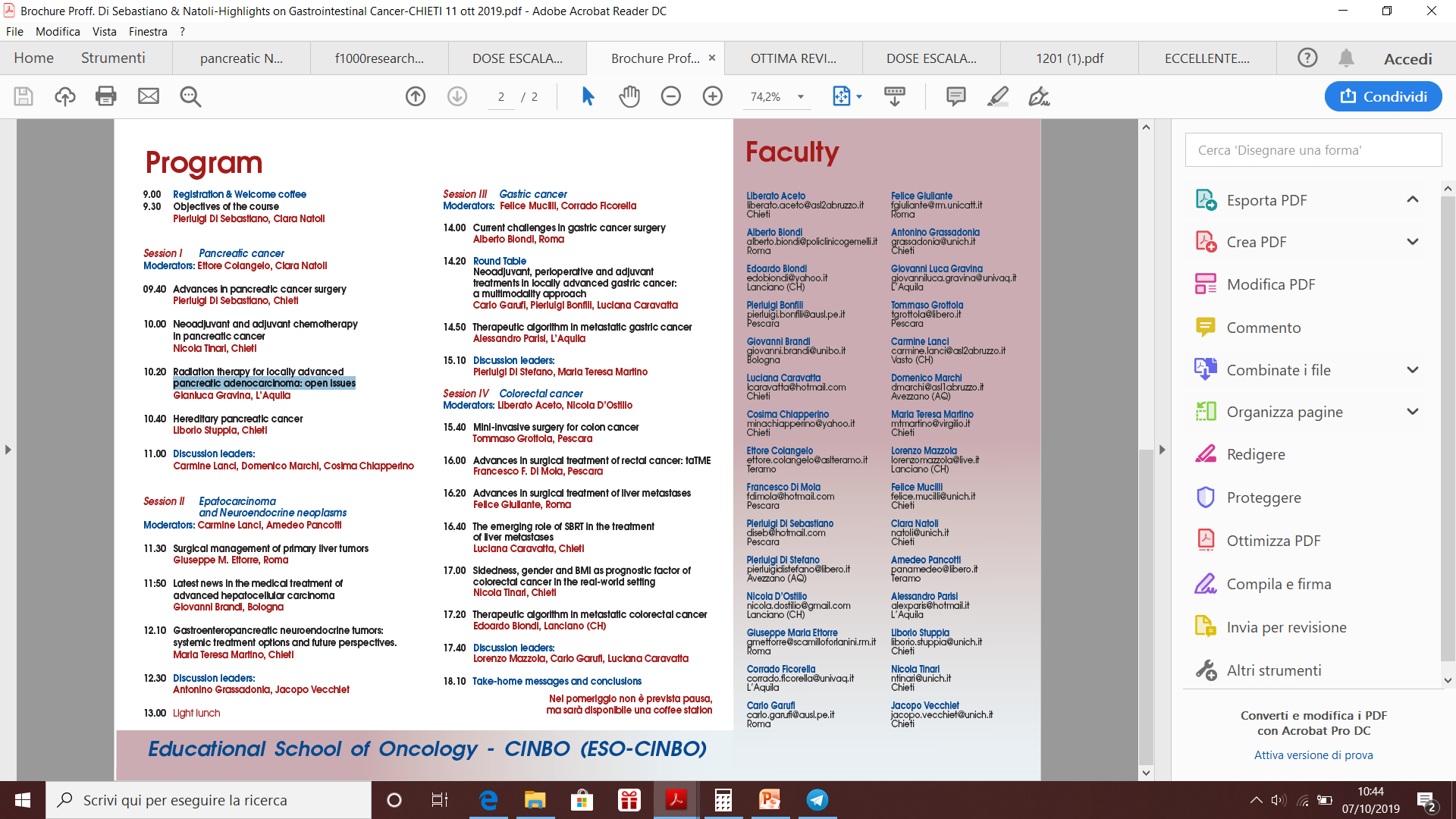 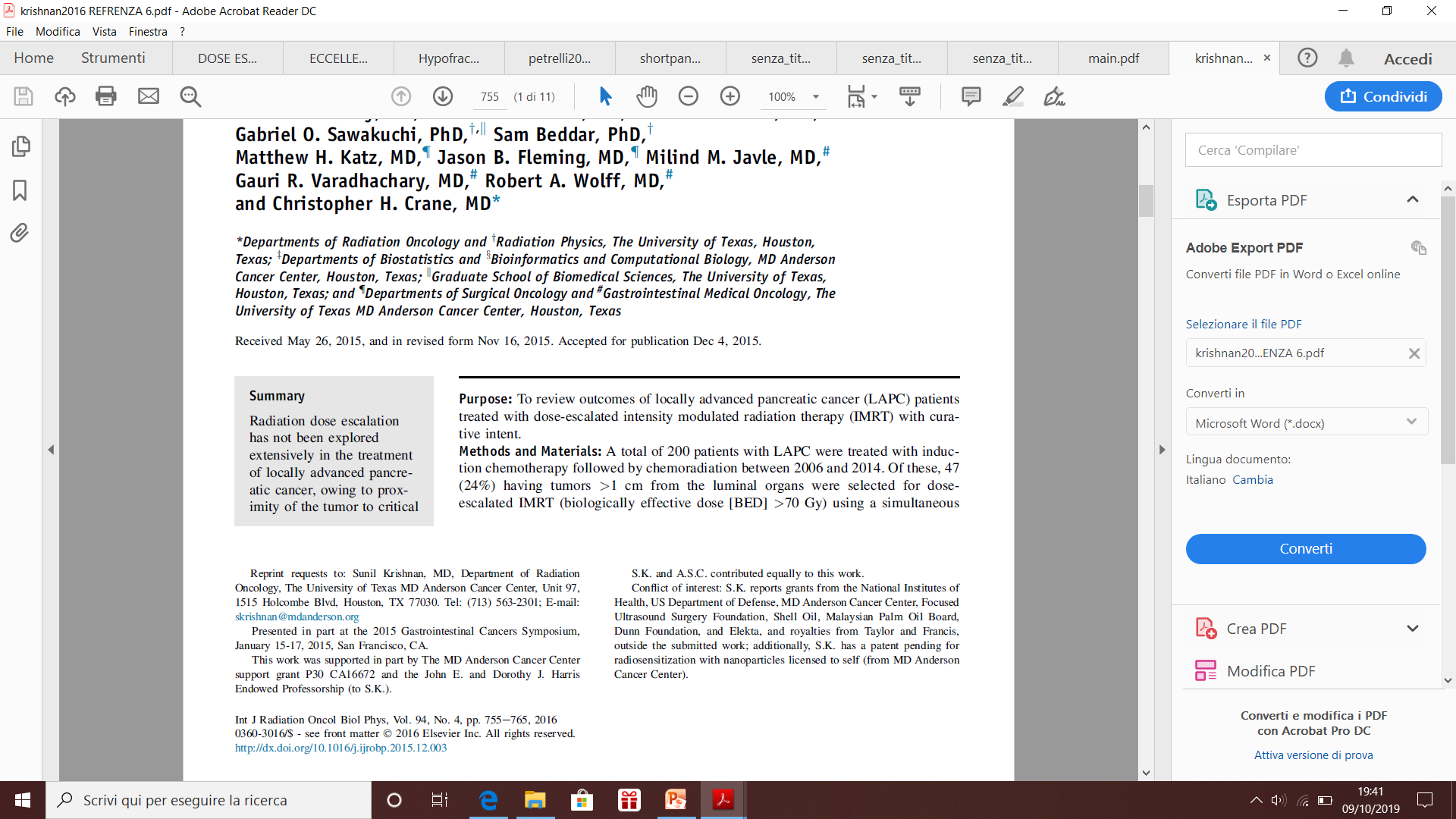 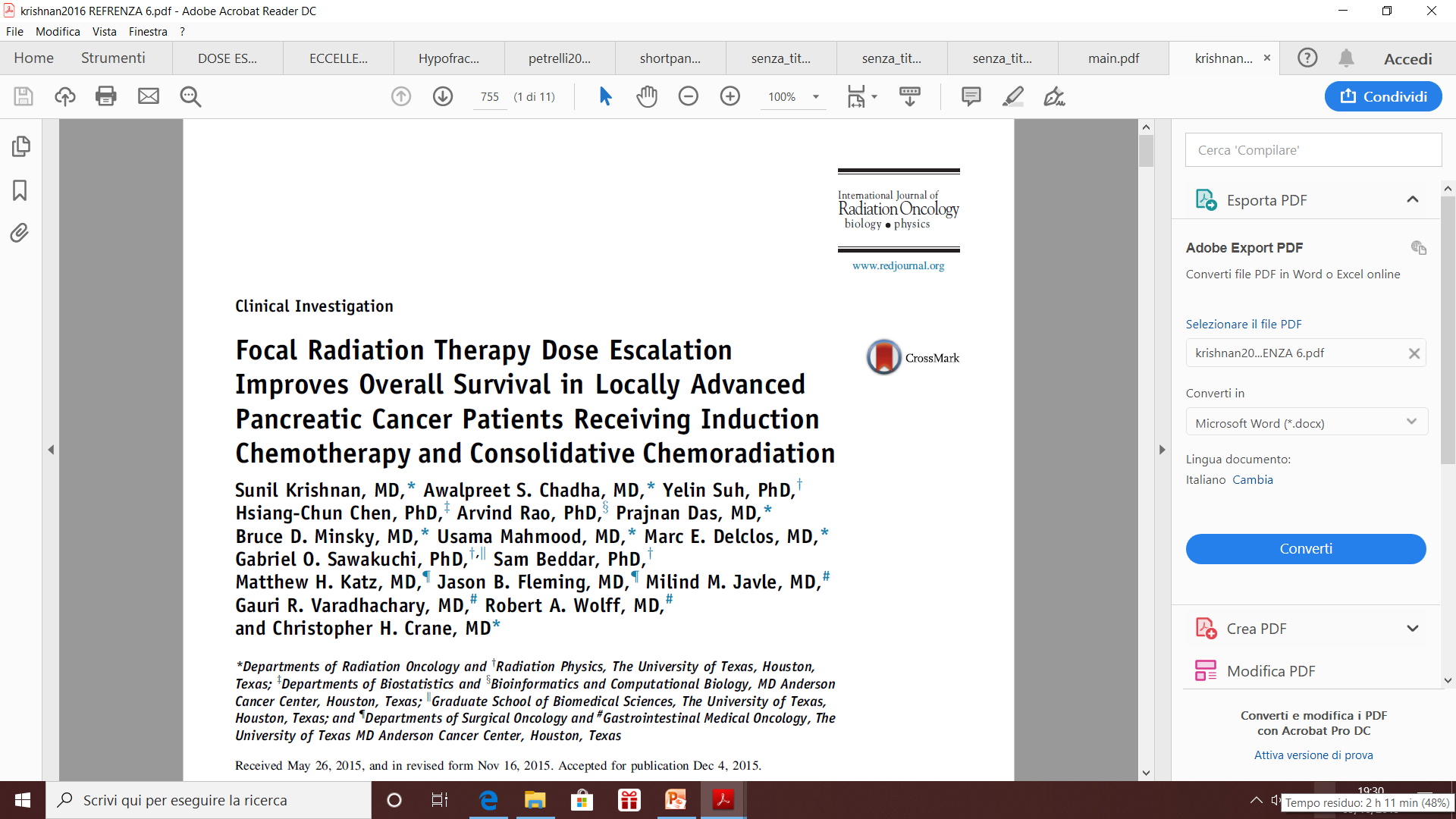 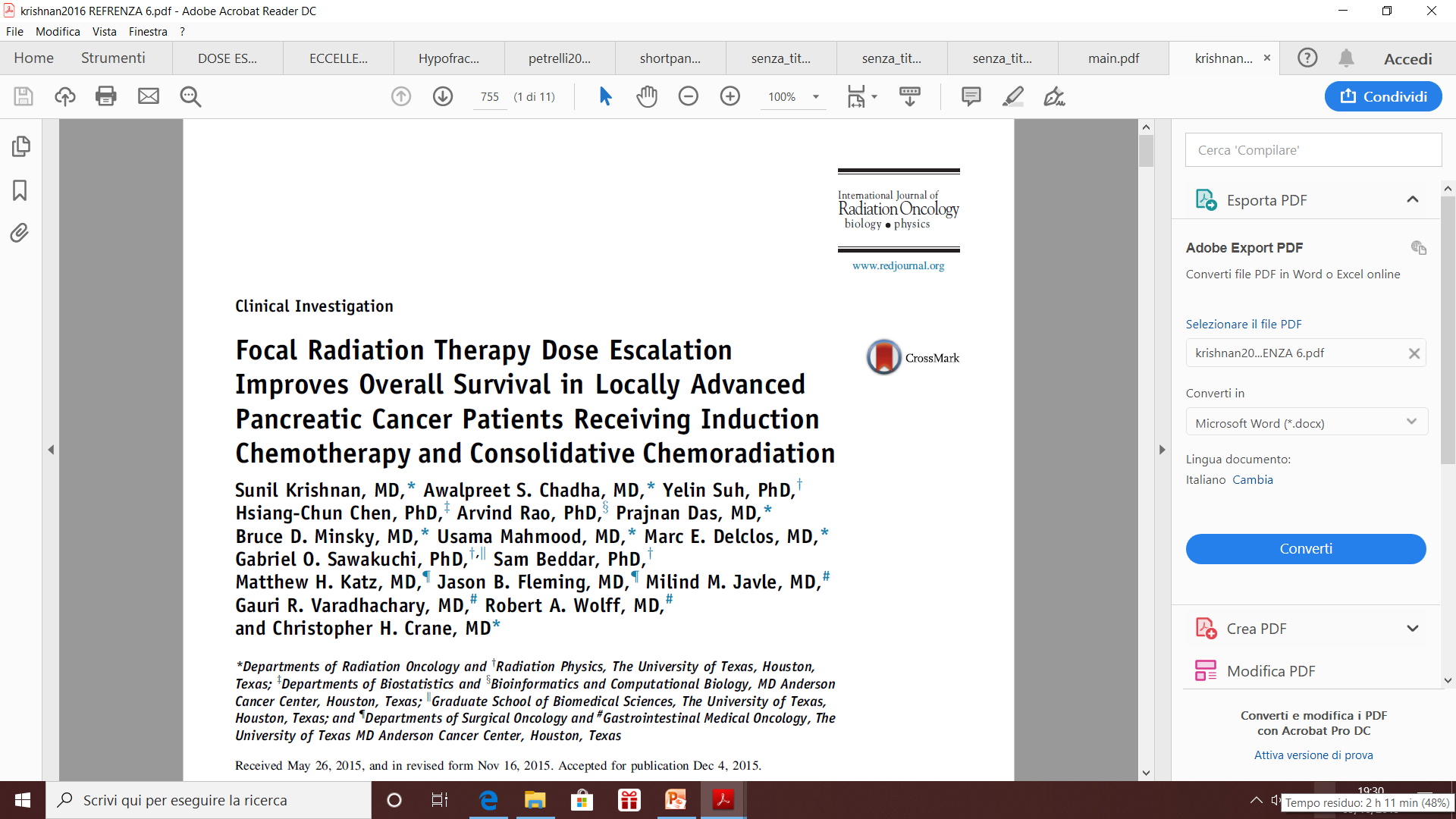 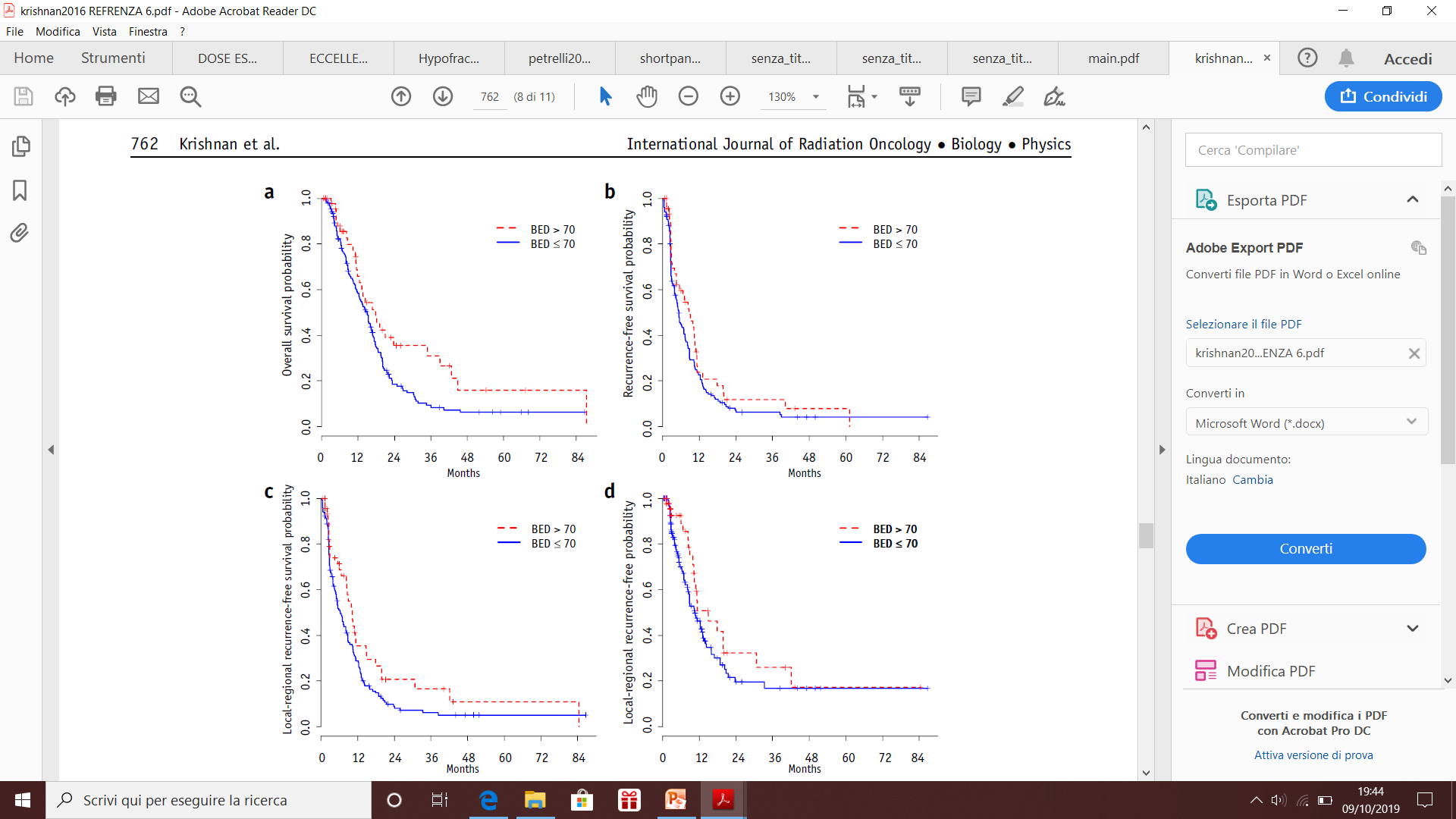 1 years RFS  21% vs 9% 
2 years RFS  17% vs 6%
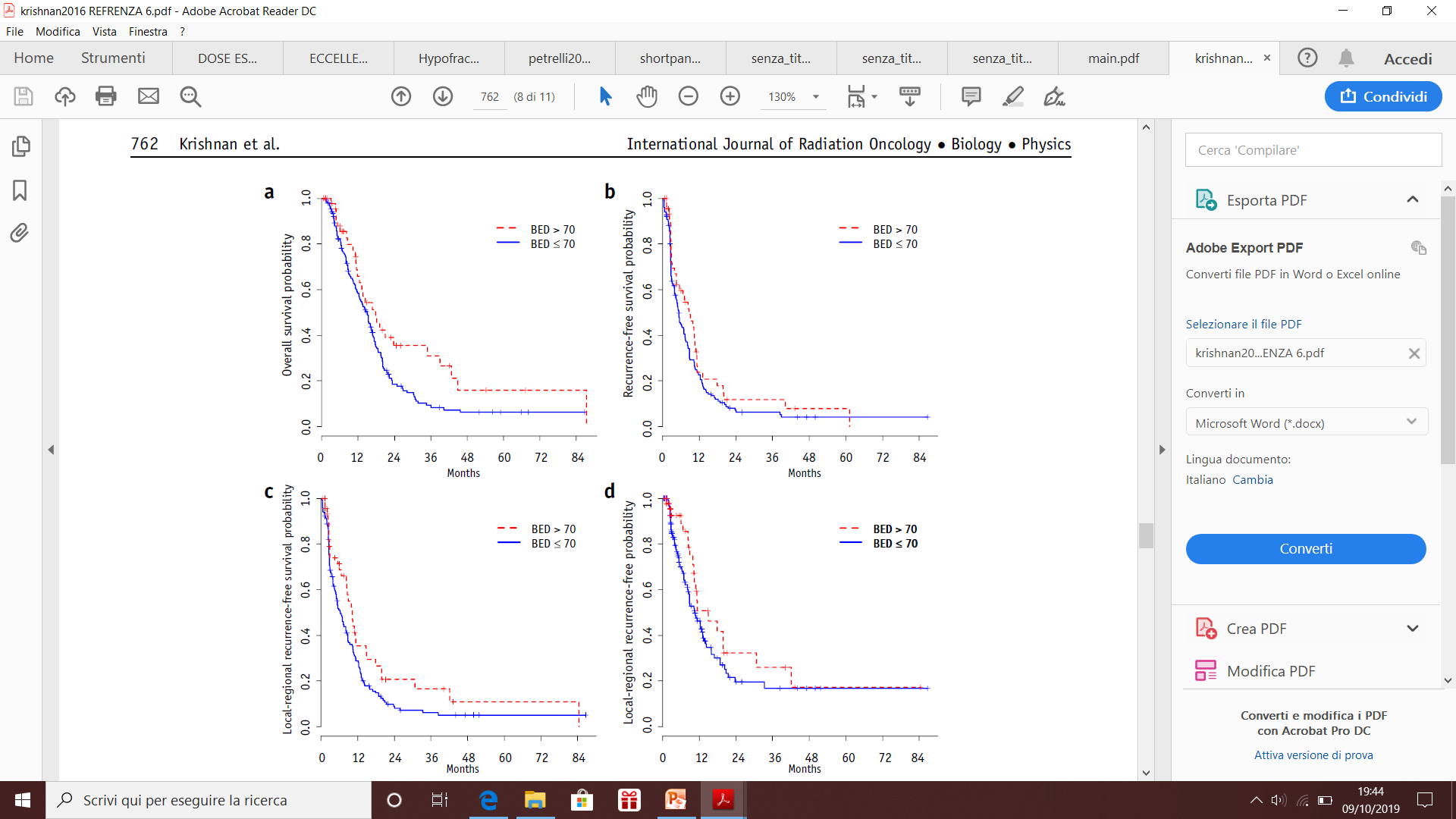 2 years OS  36% vs 19% 
3 years OS  31% vs 9%
RFS (10.2 vs 6.2 months, P=0.05)
OS (17.8 vs 15.0 months, P=0.03)
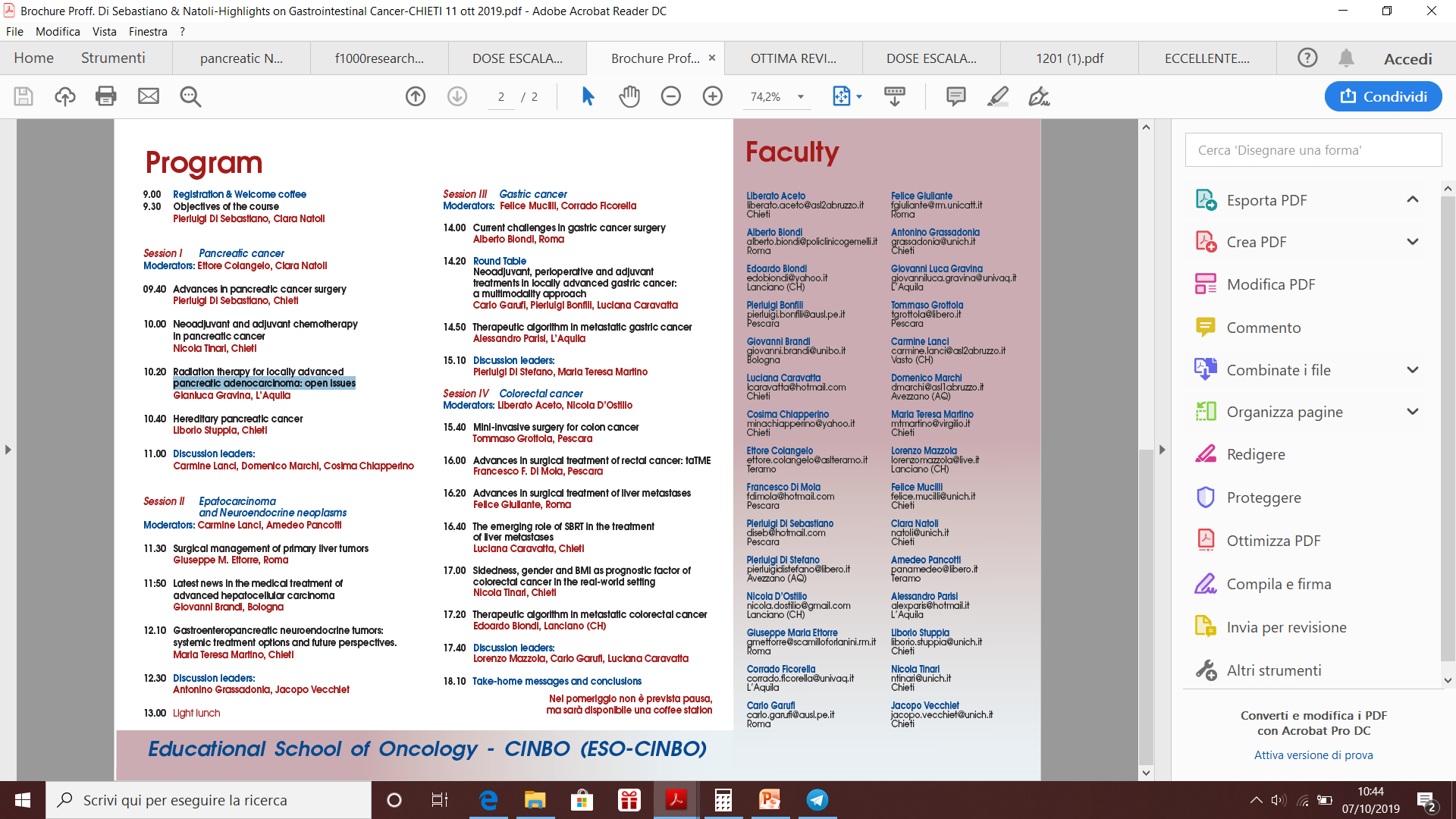 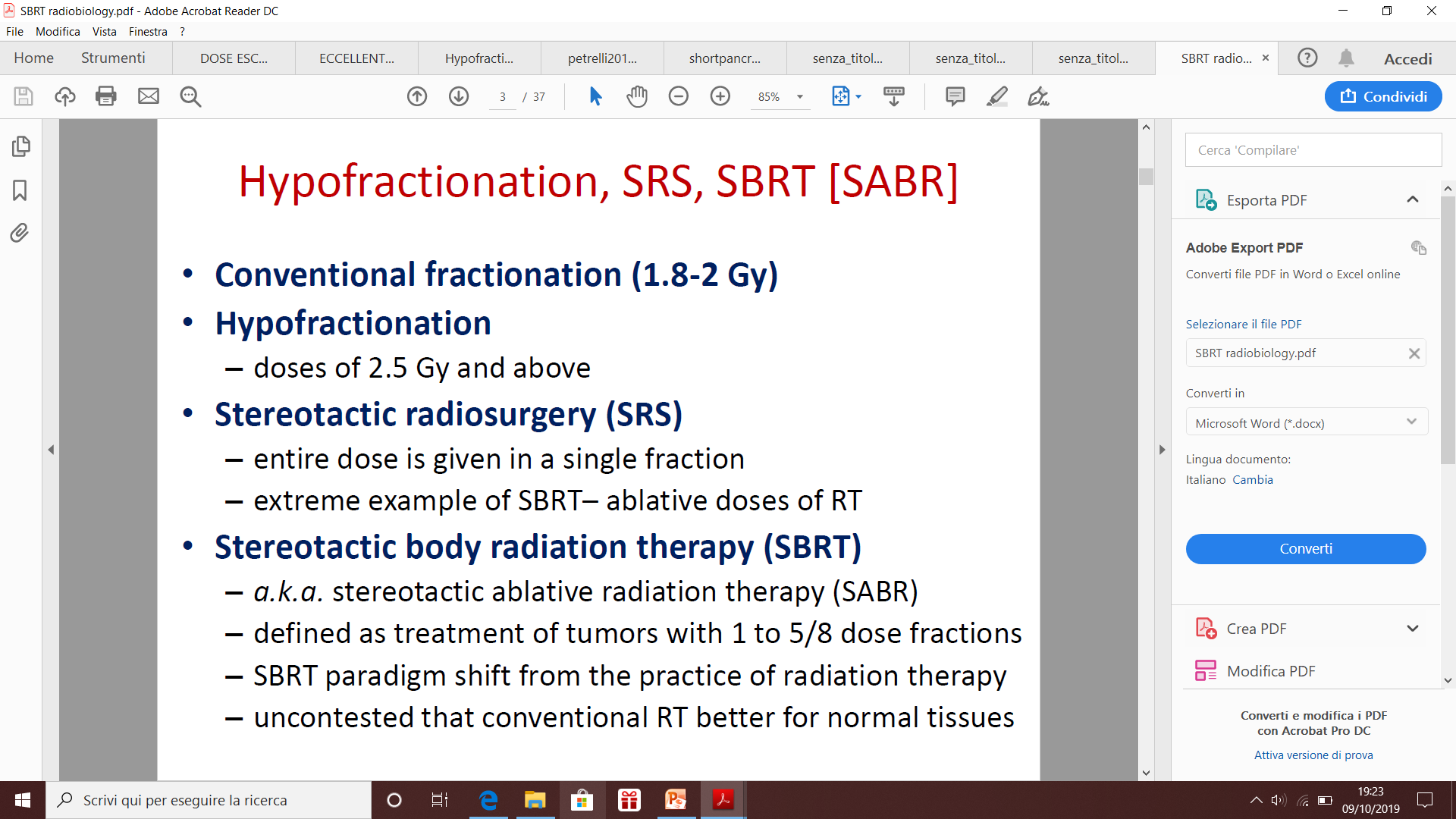 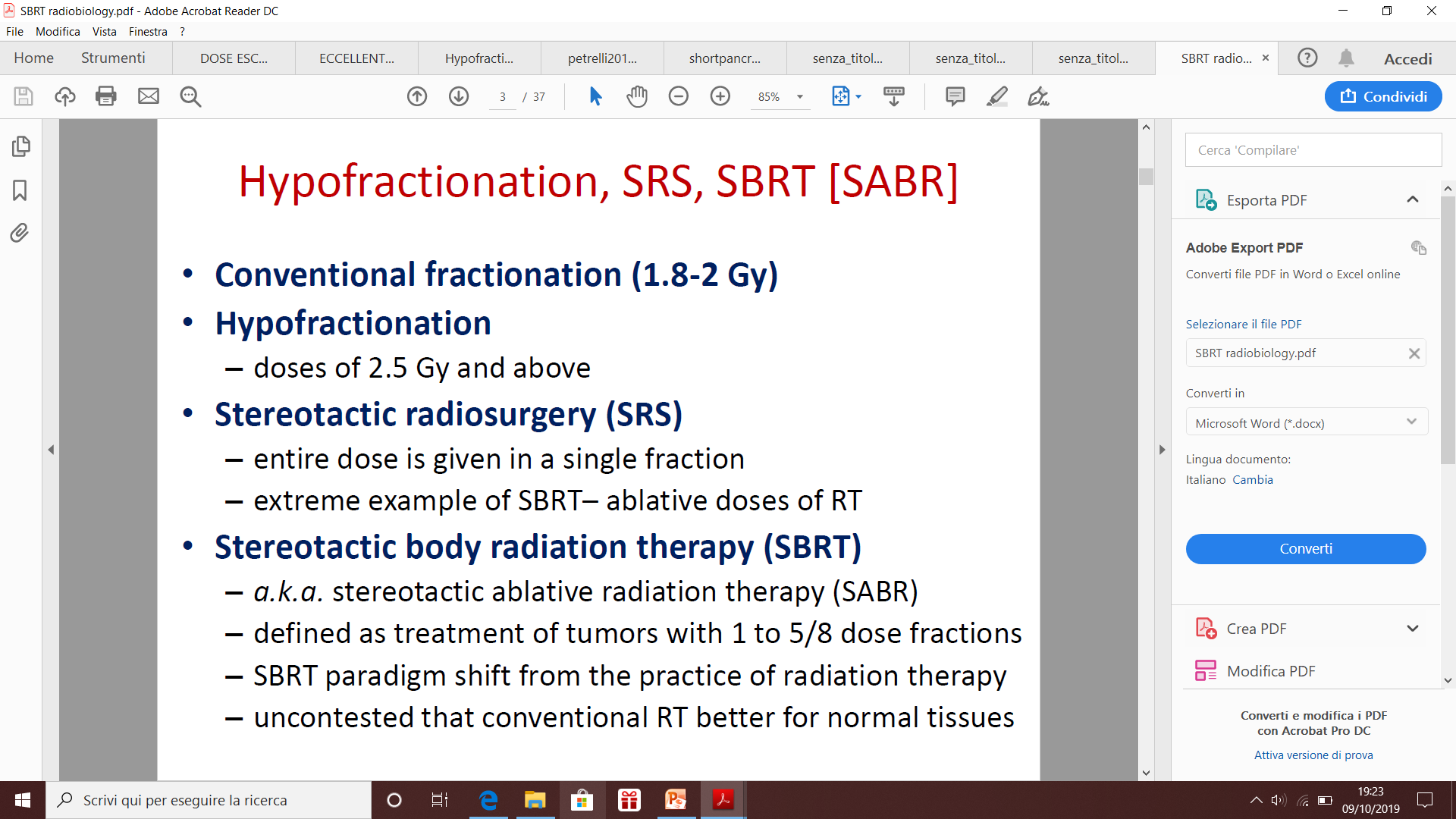 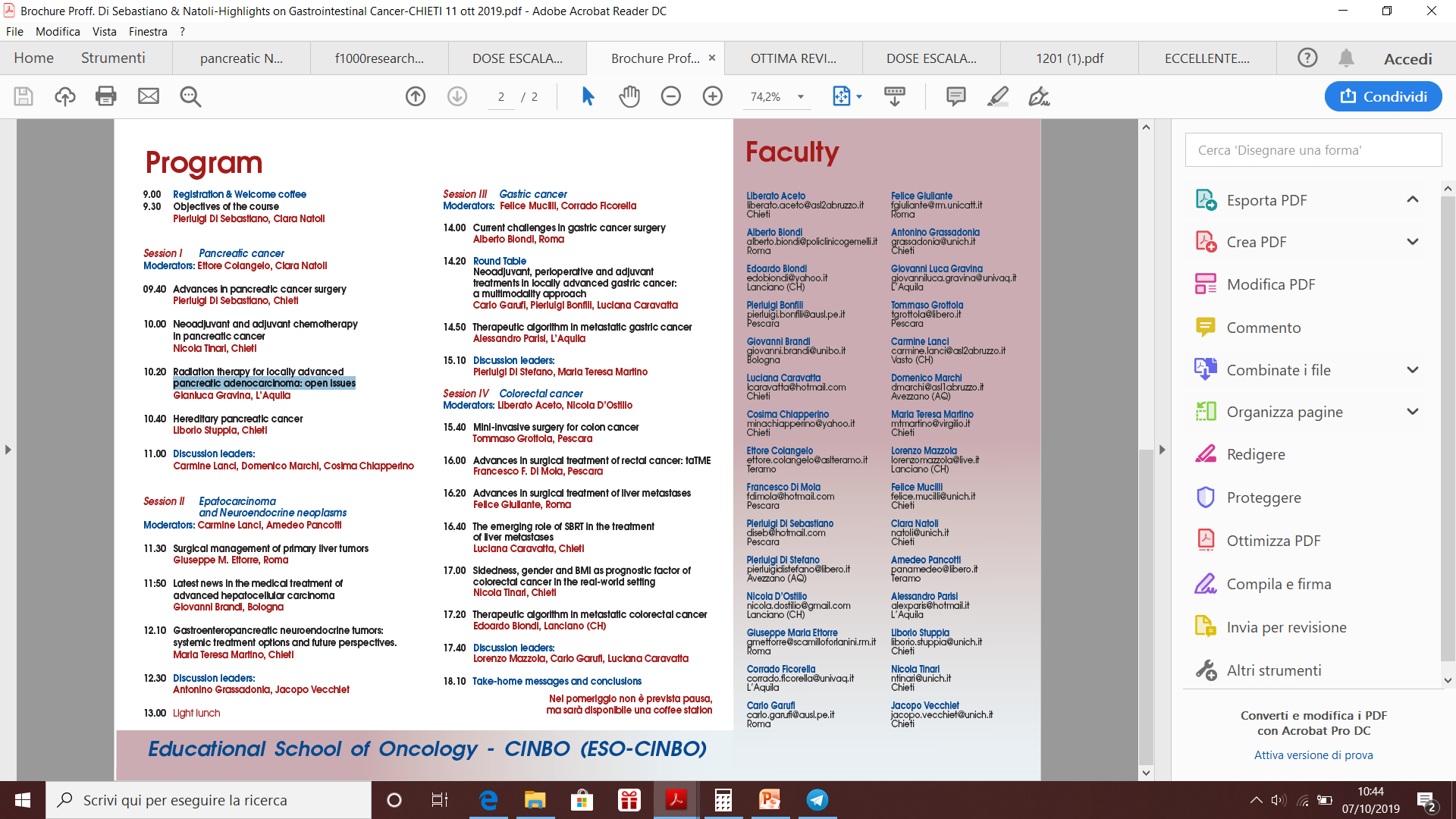 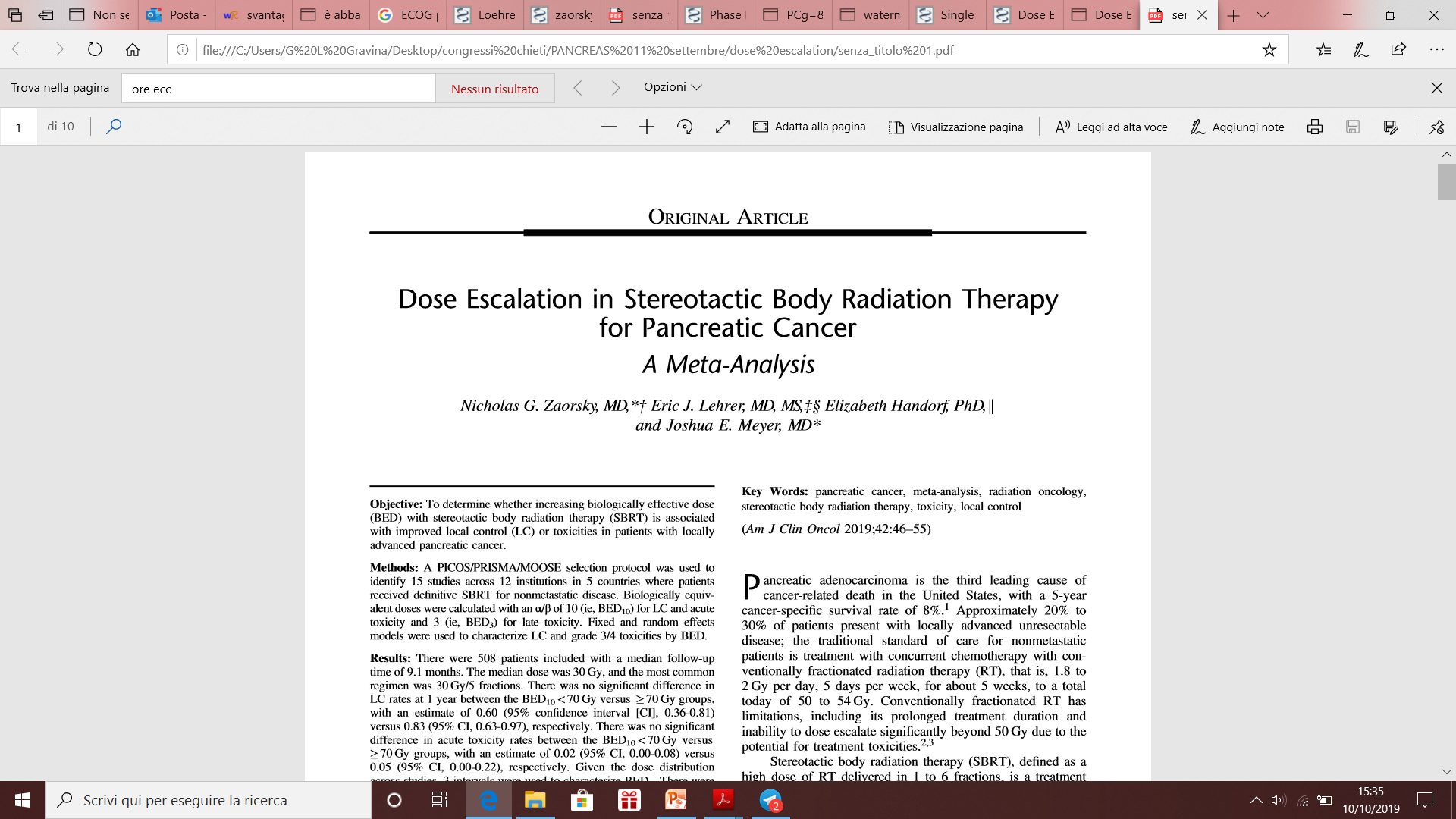 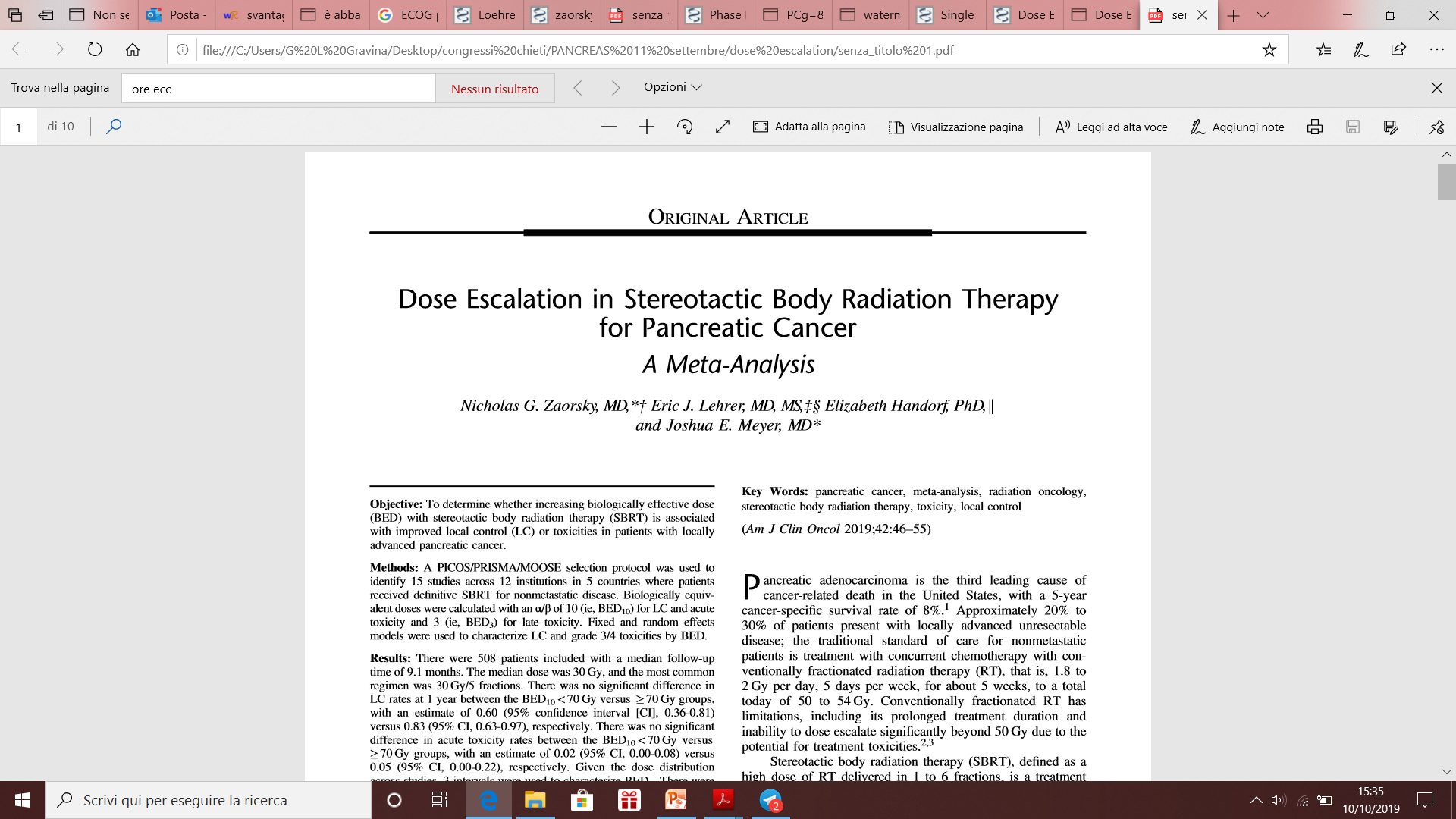 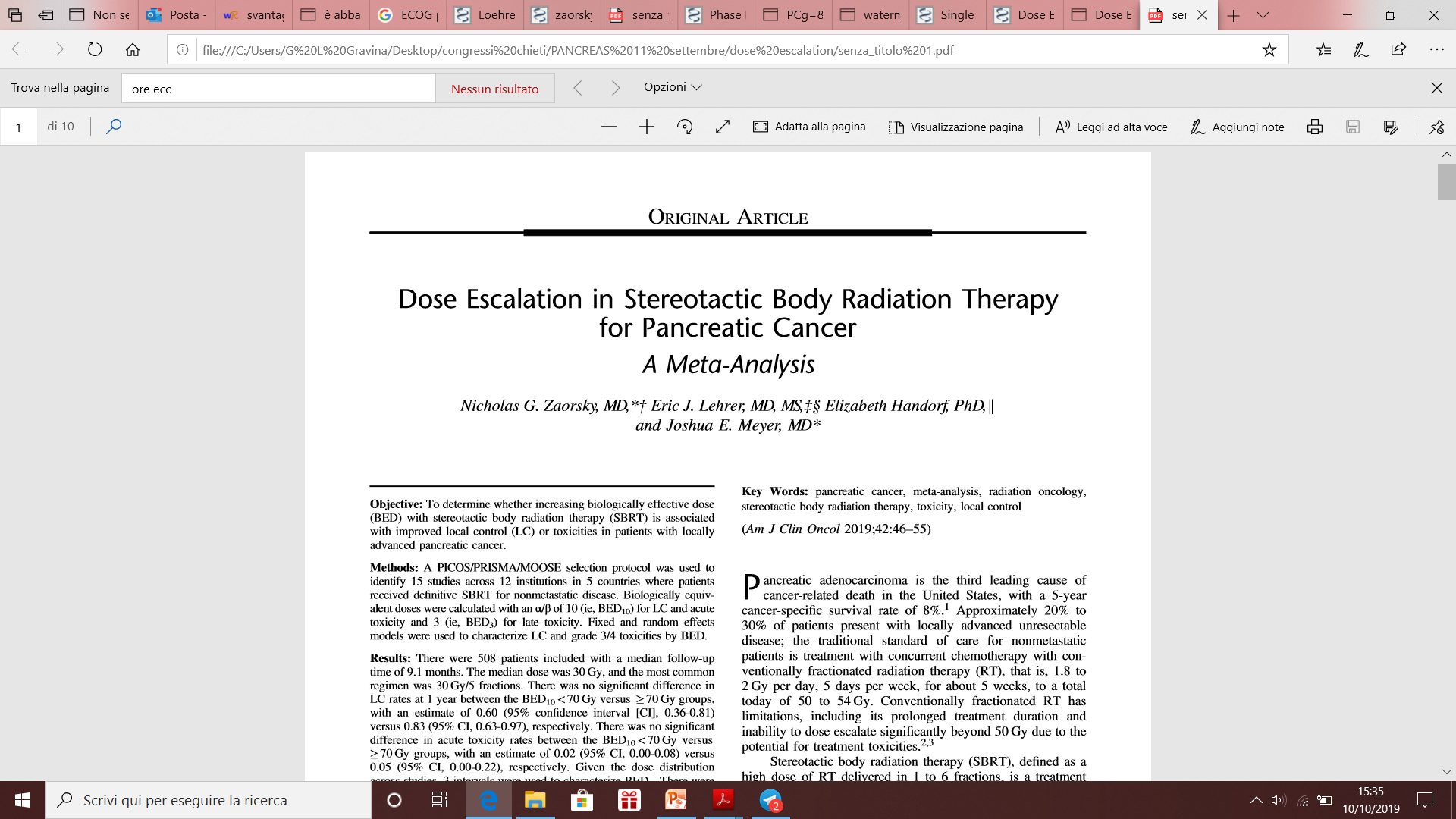 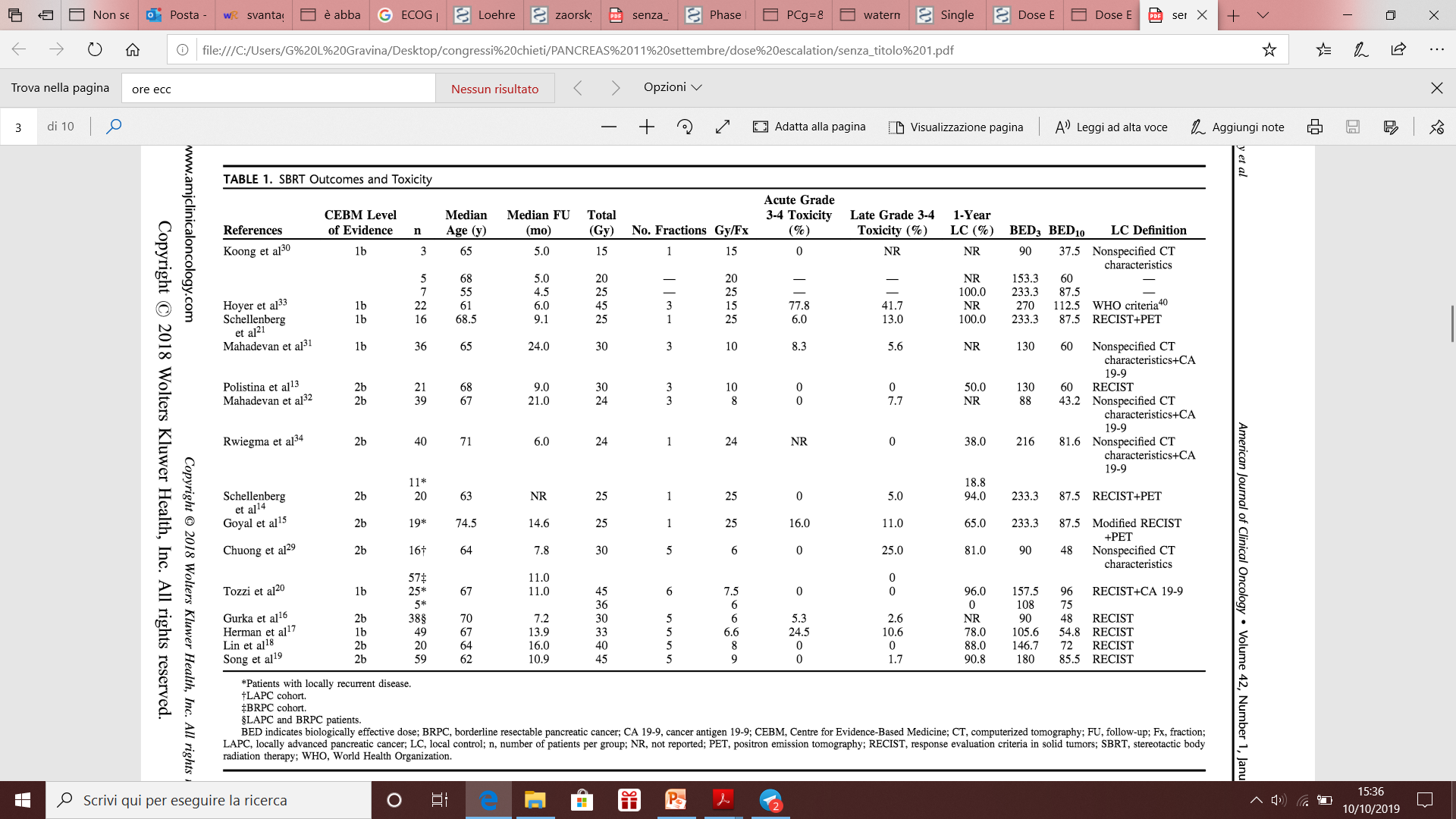 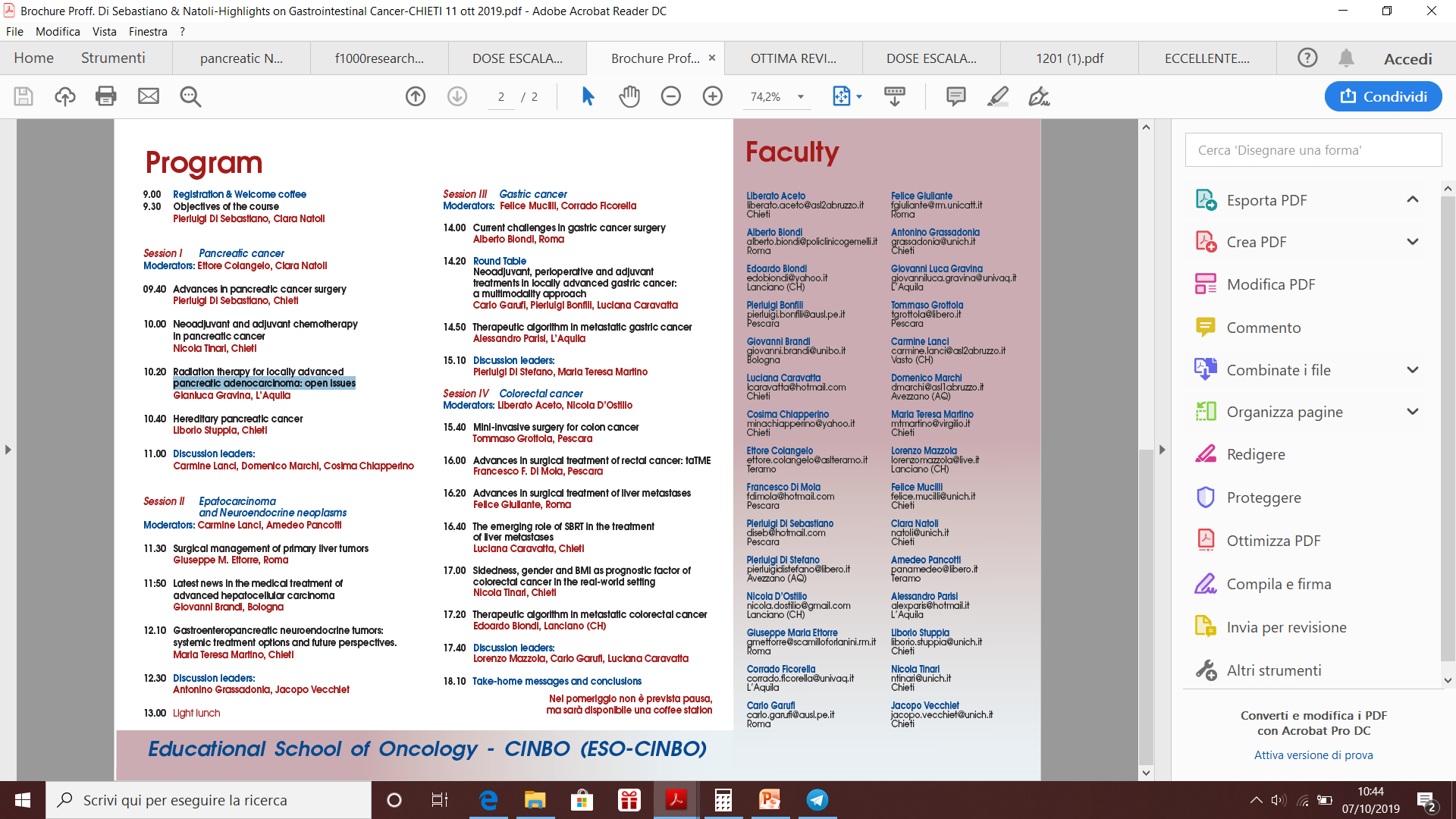 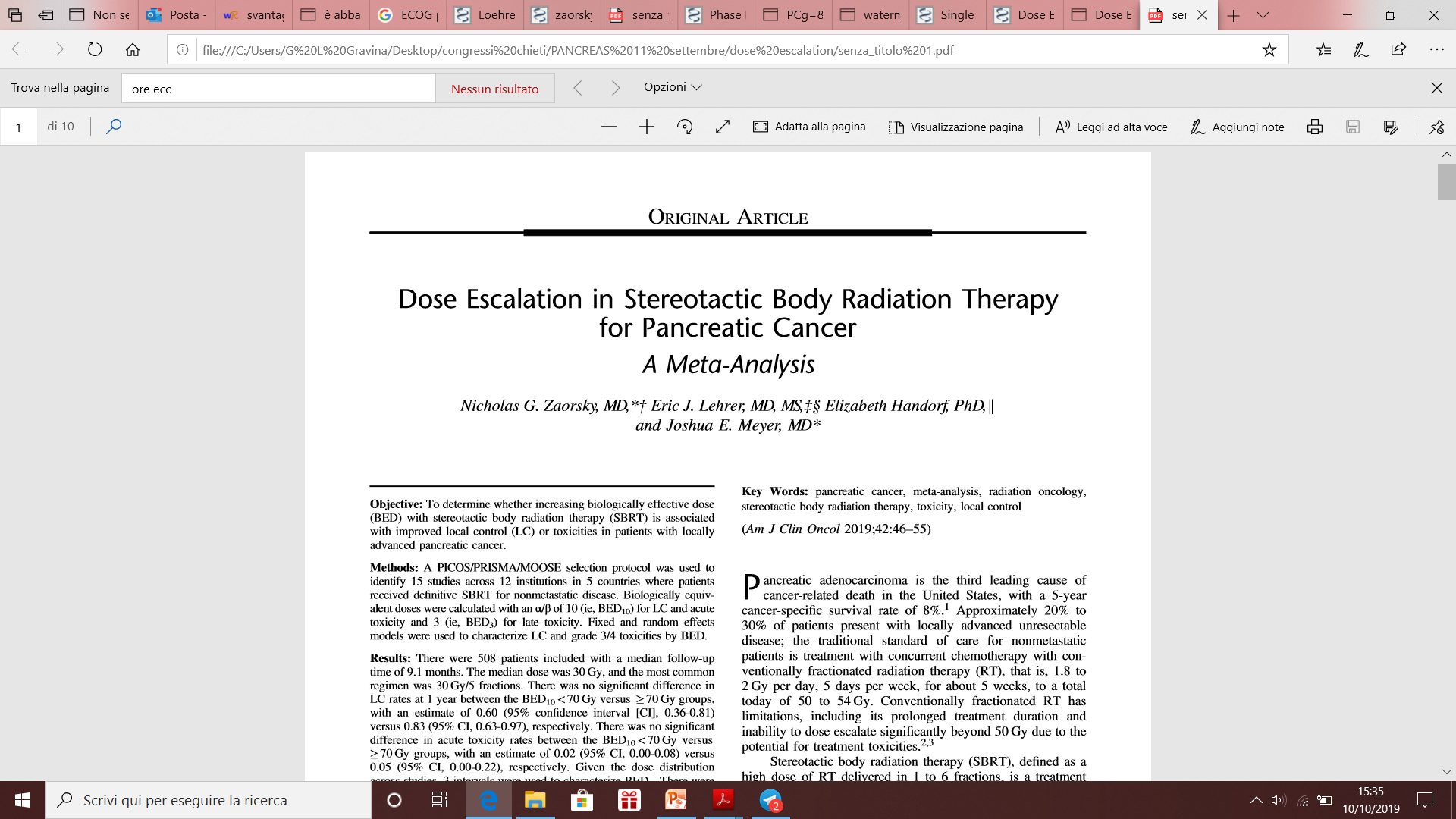 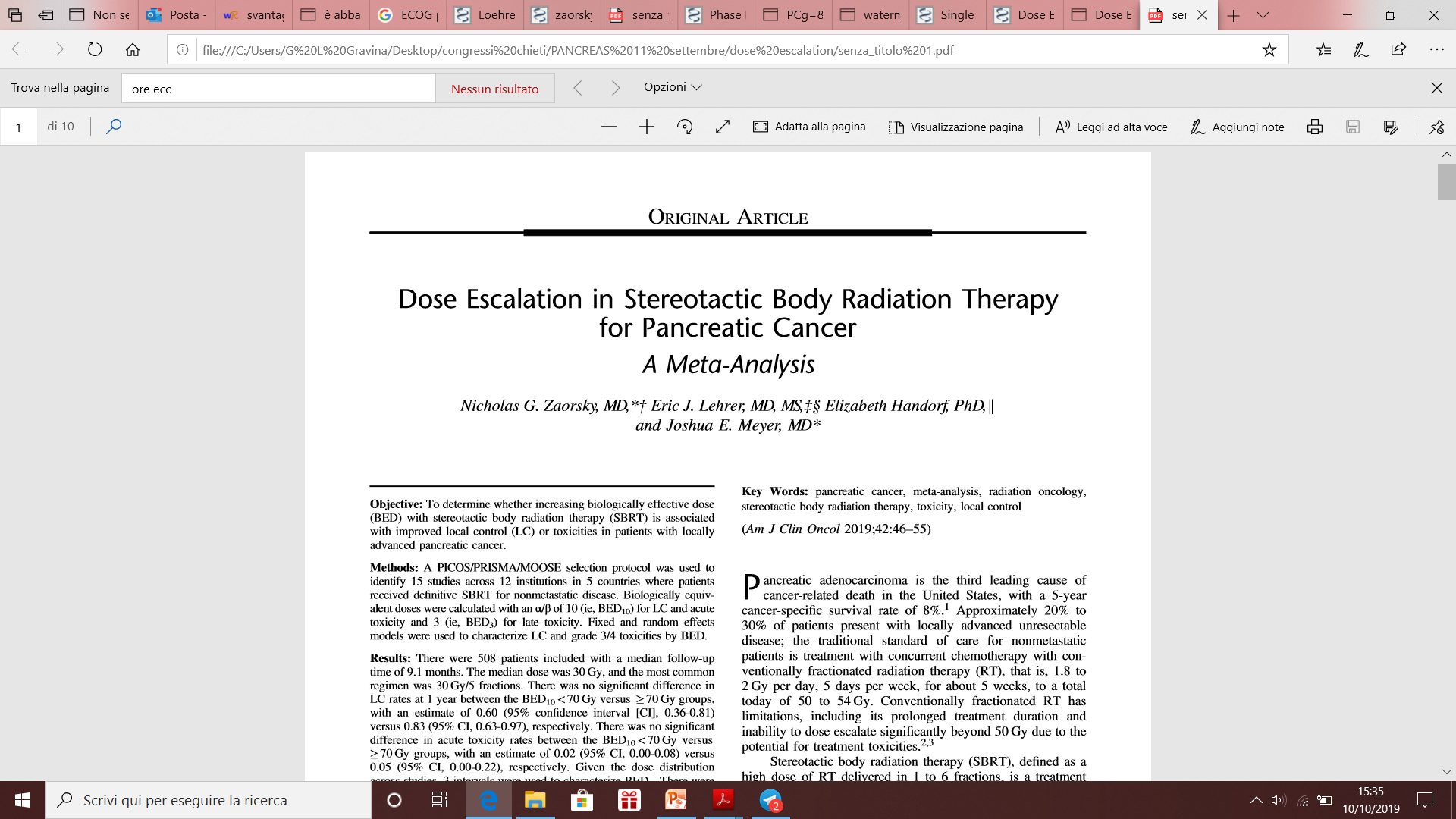 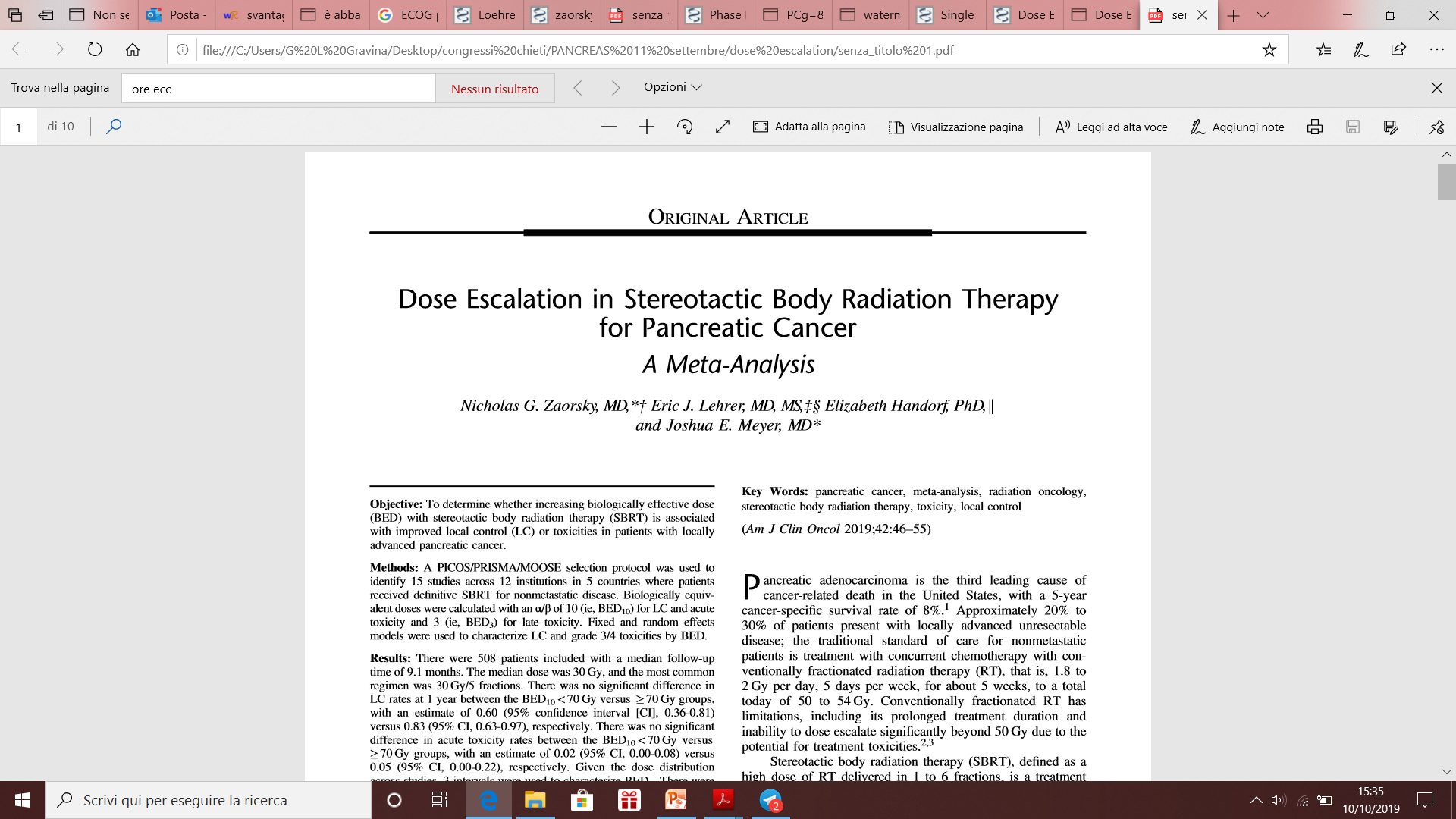 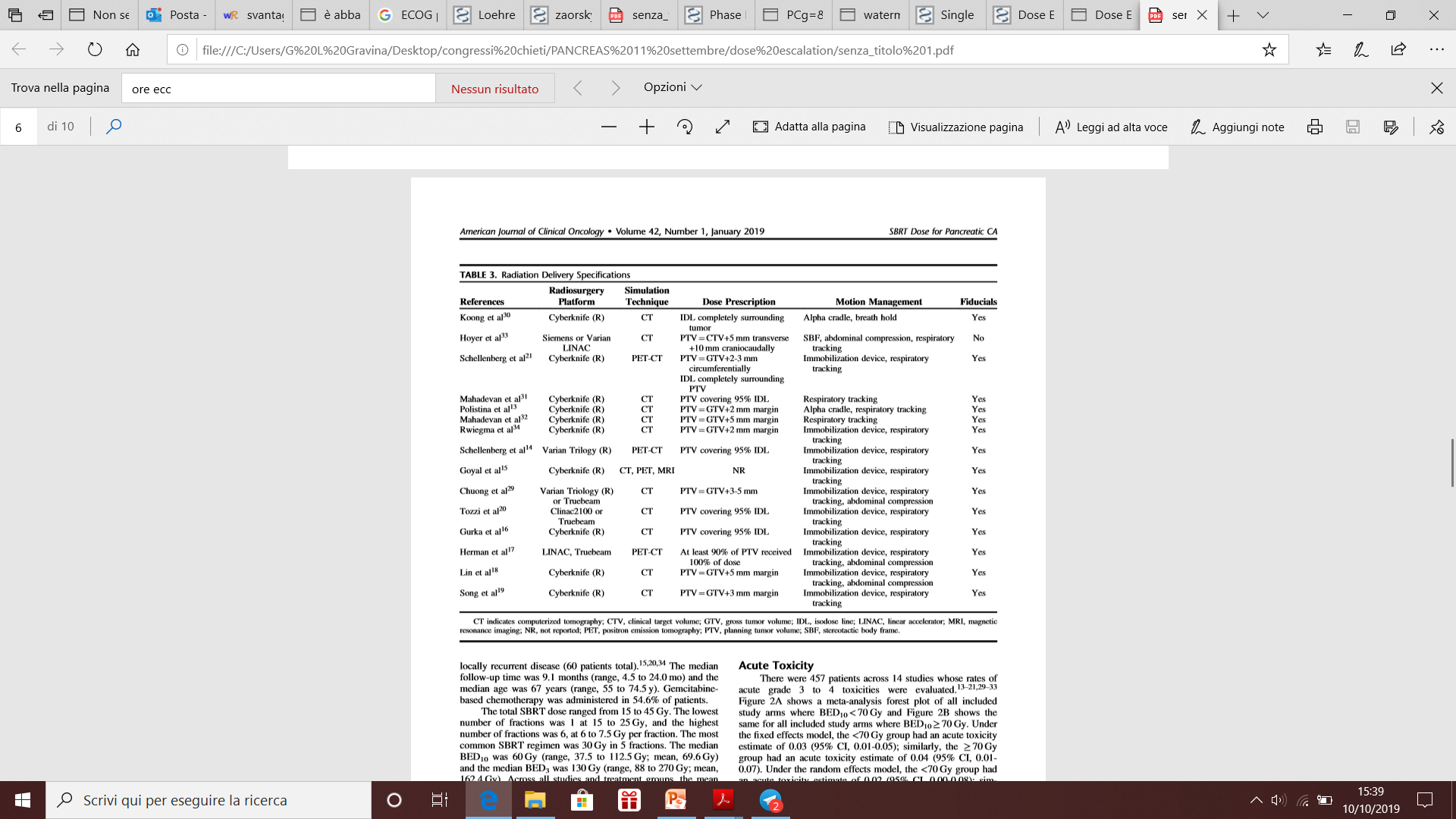 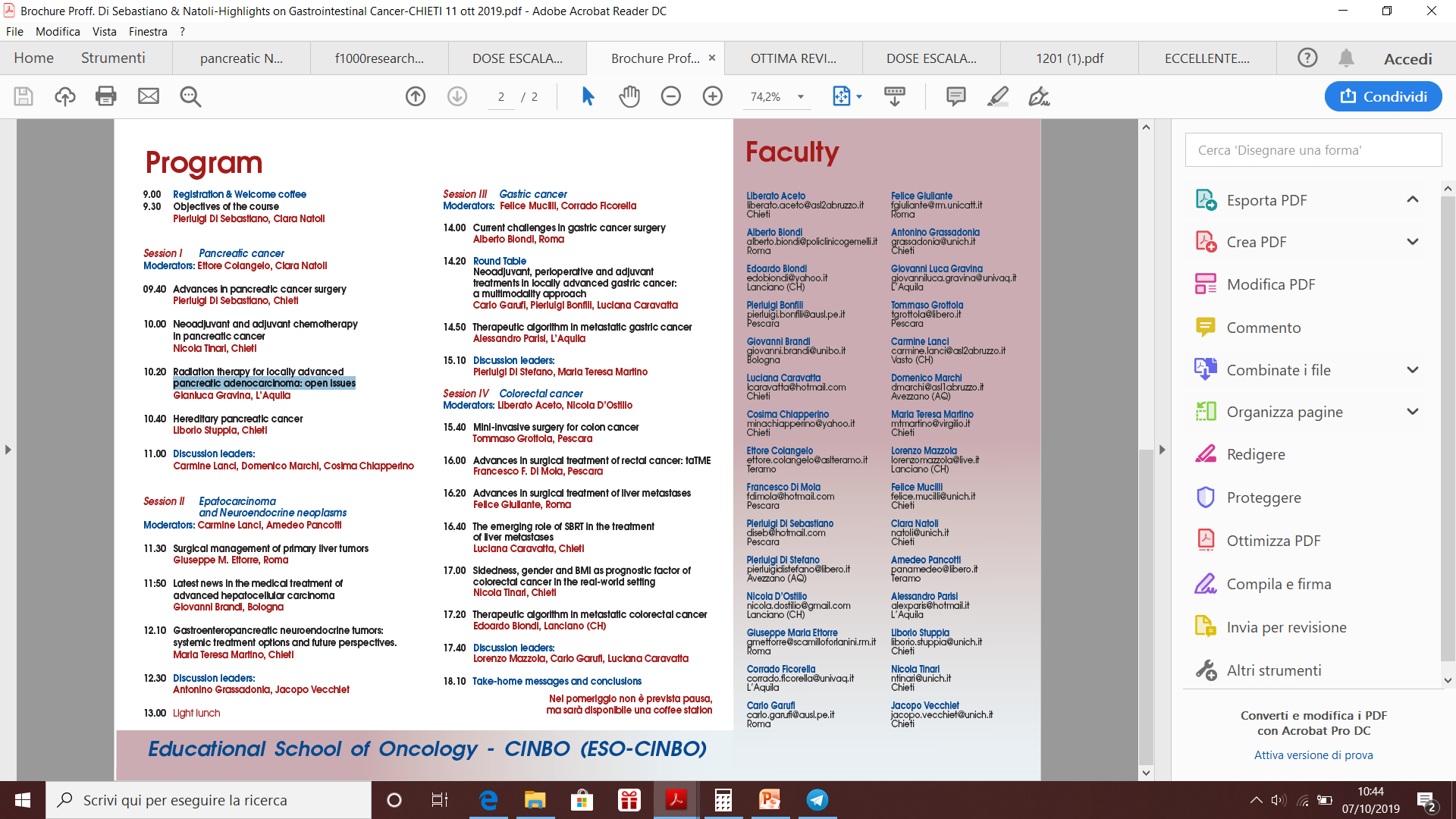 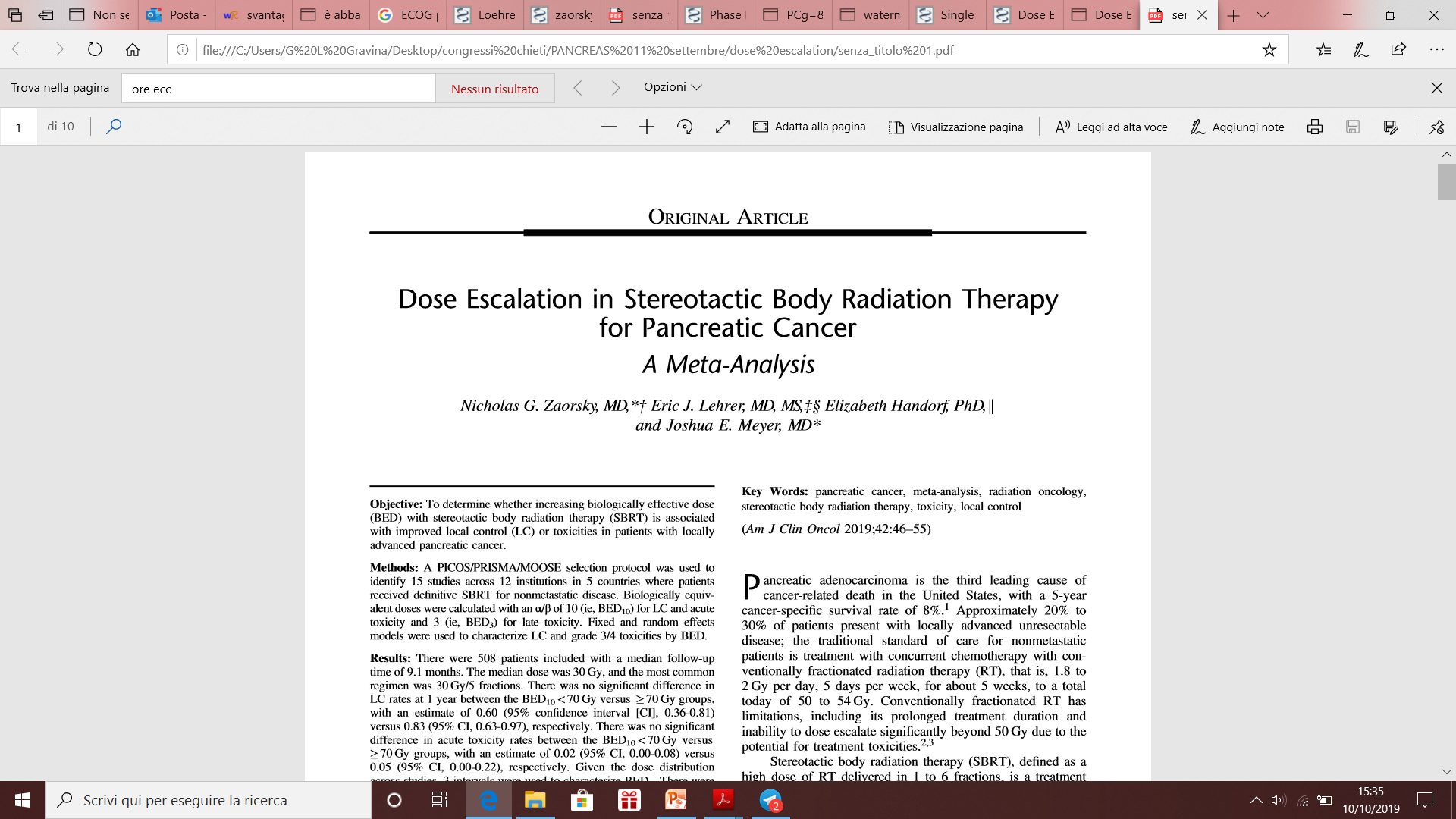 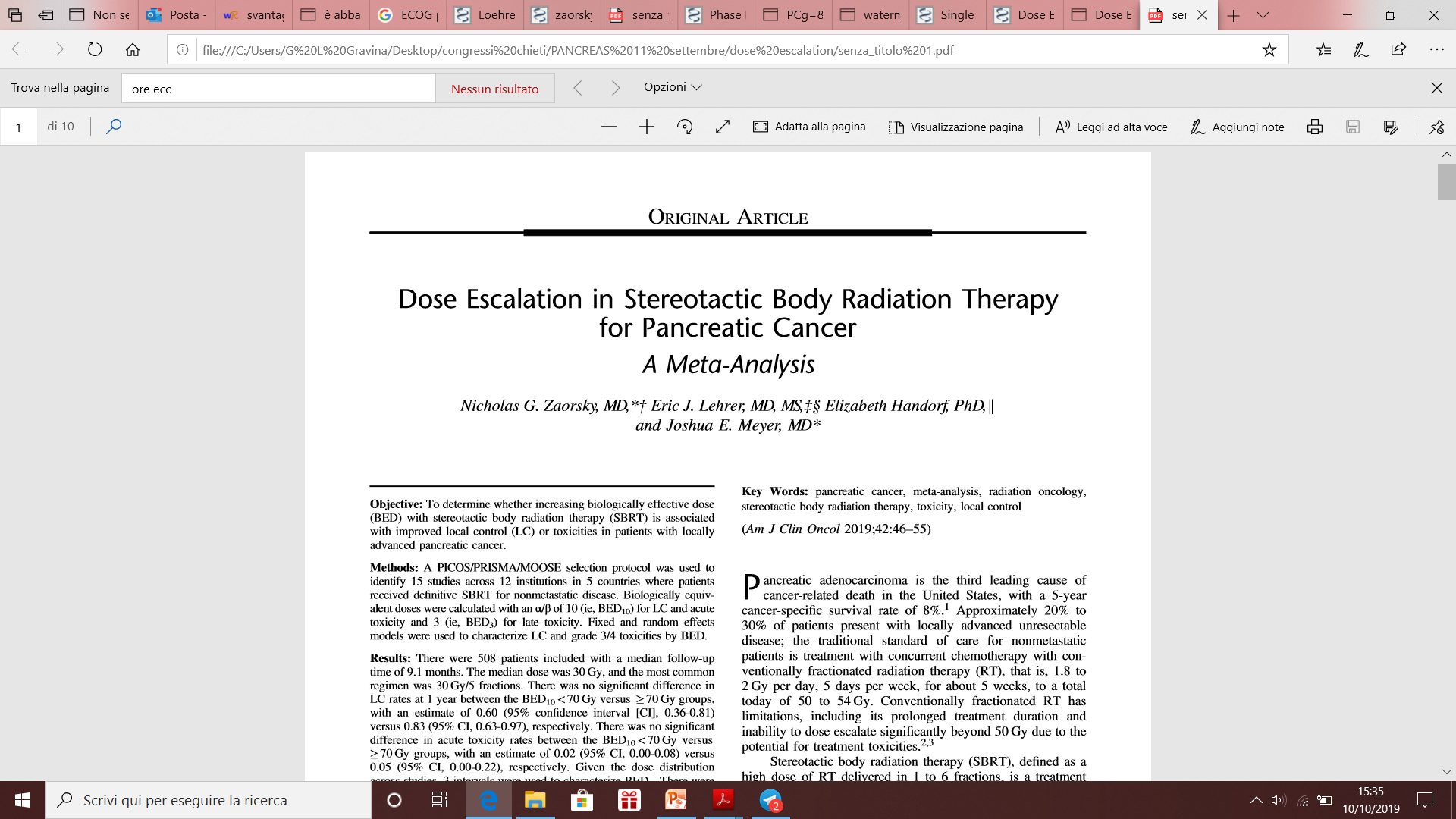 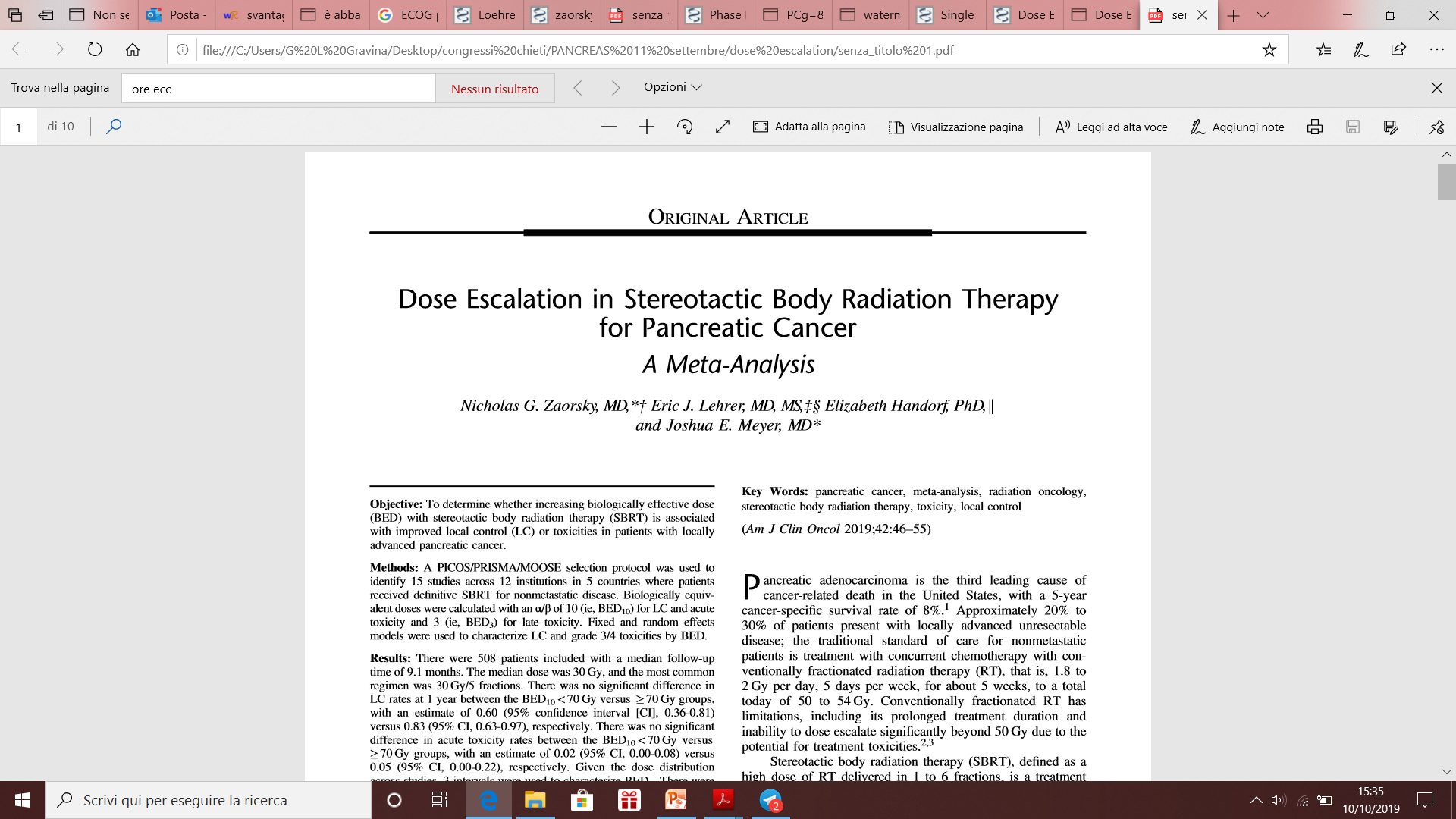 1-year Local Control rates
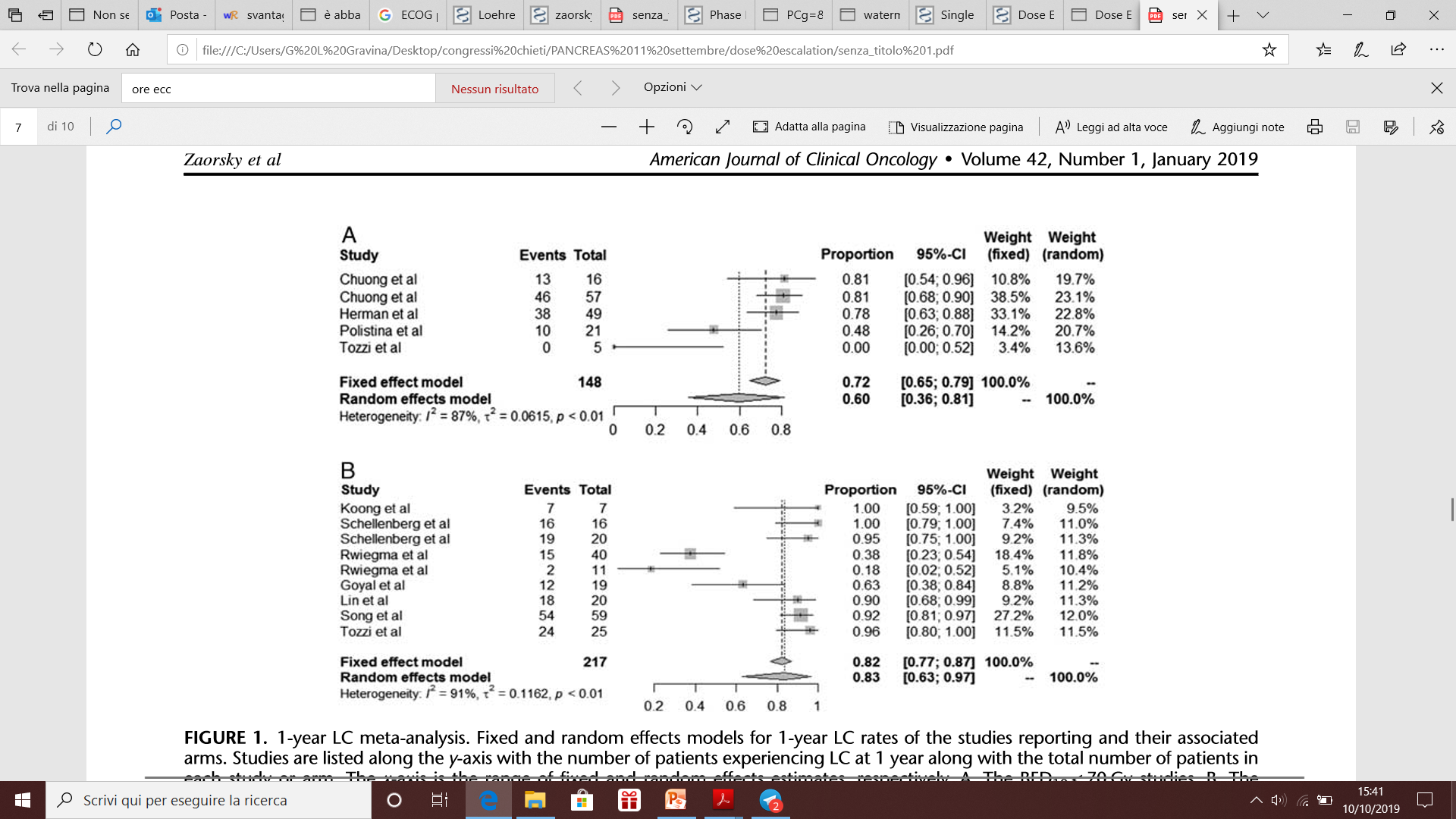 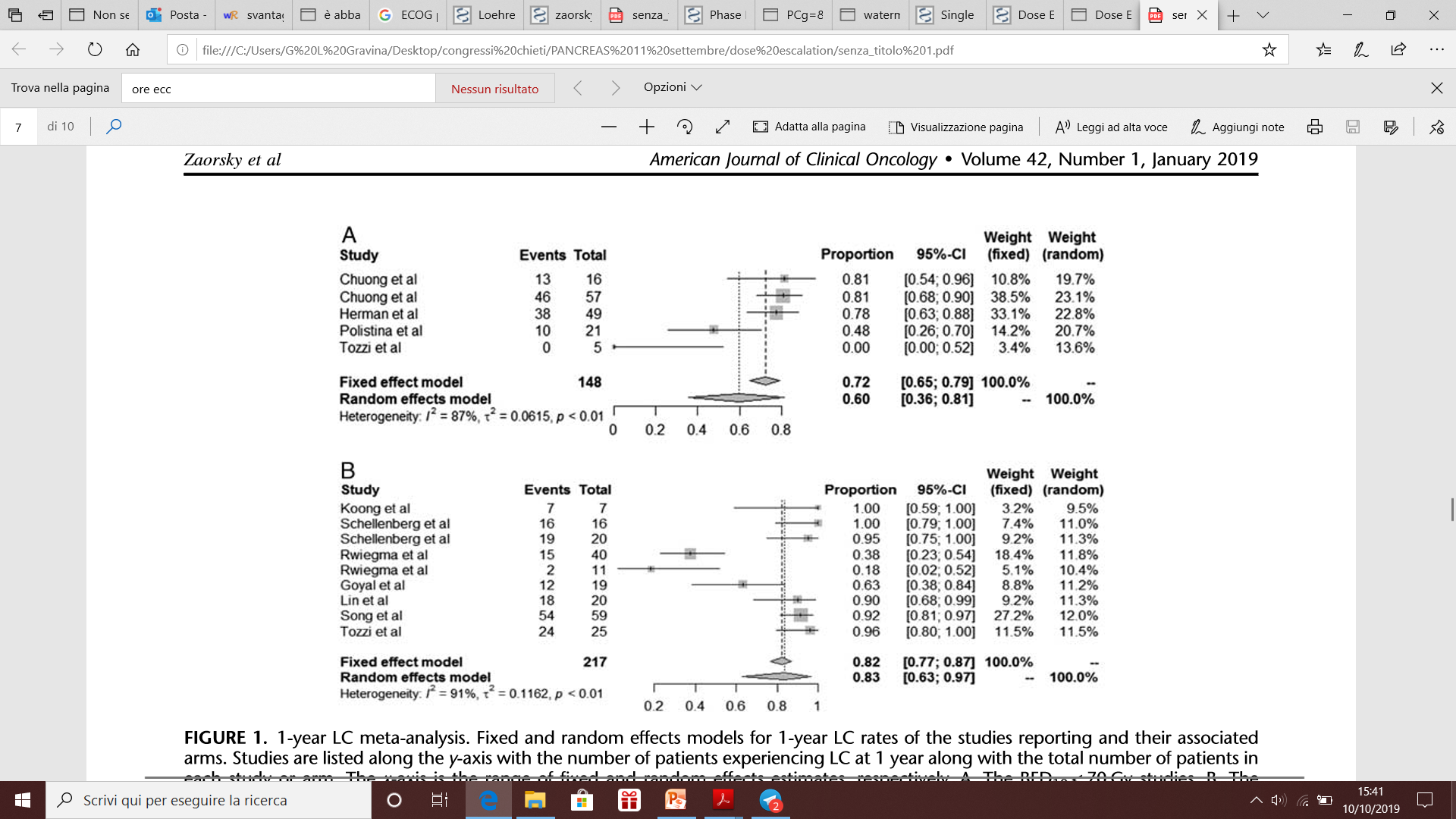 SBRT results in acute and late clinically signiﬁcant toxicity  
(G3-G4) of <7%.
The BED10<70Gy
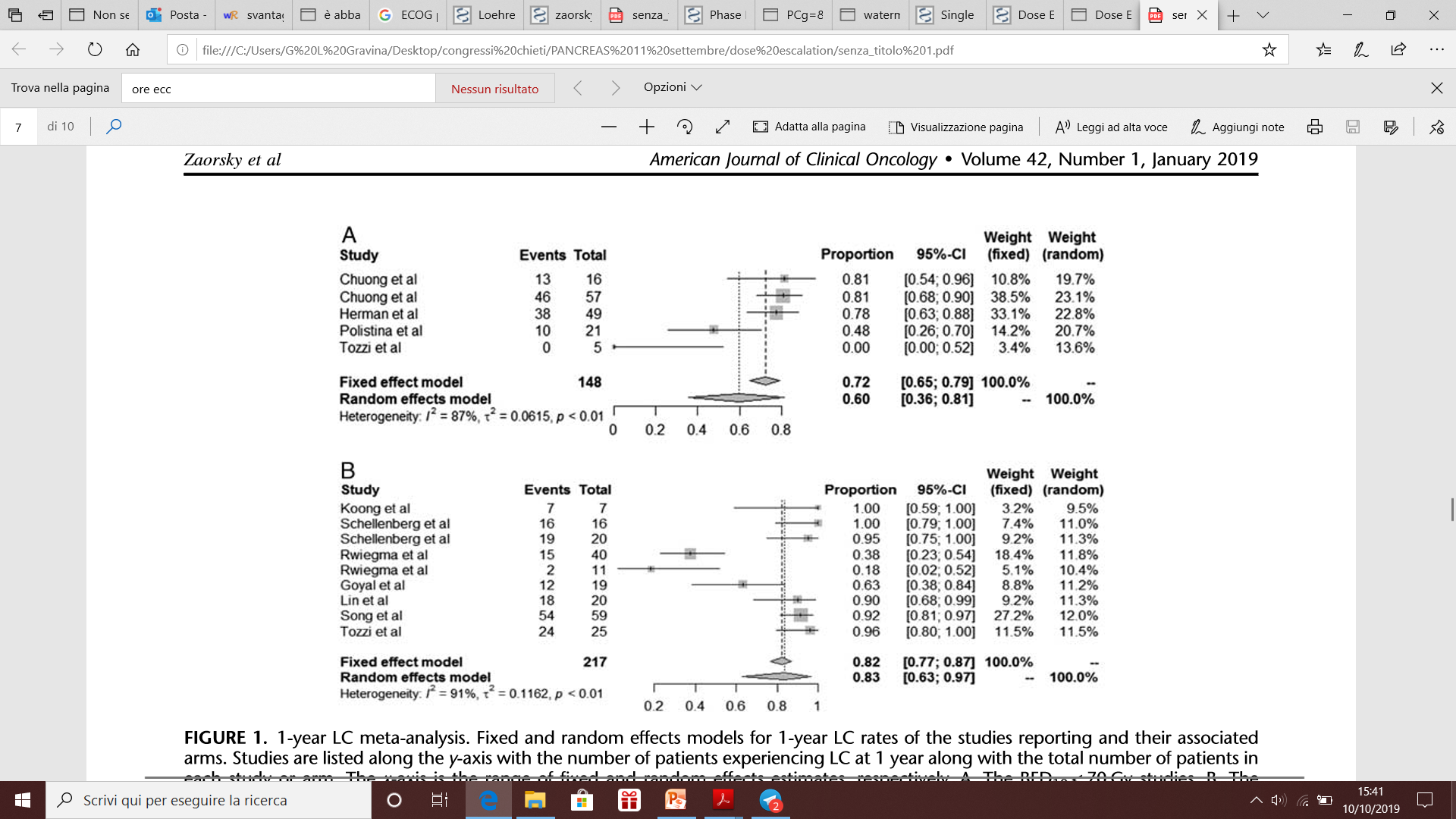 The BED10>70Gy
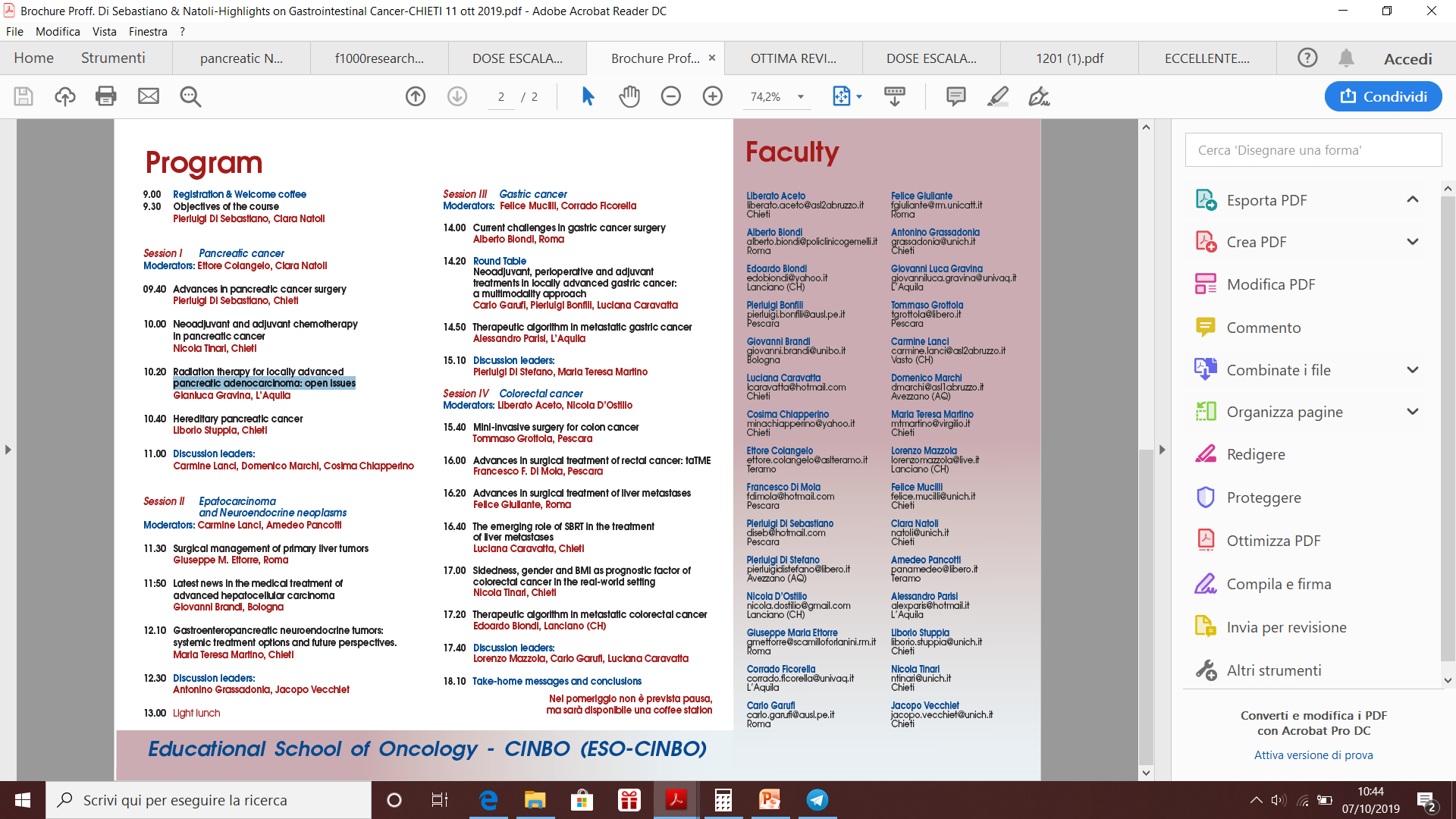 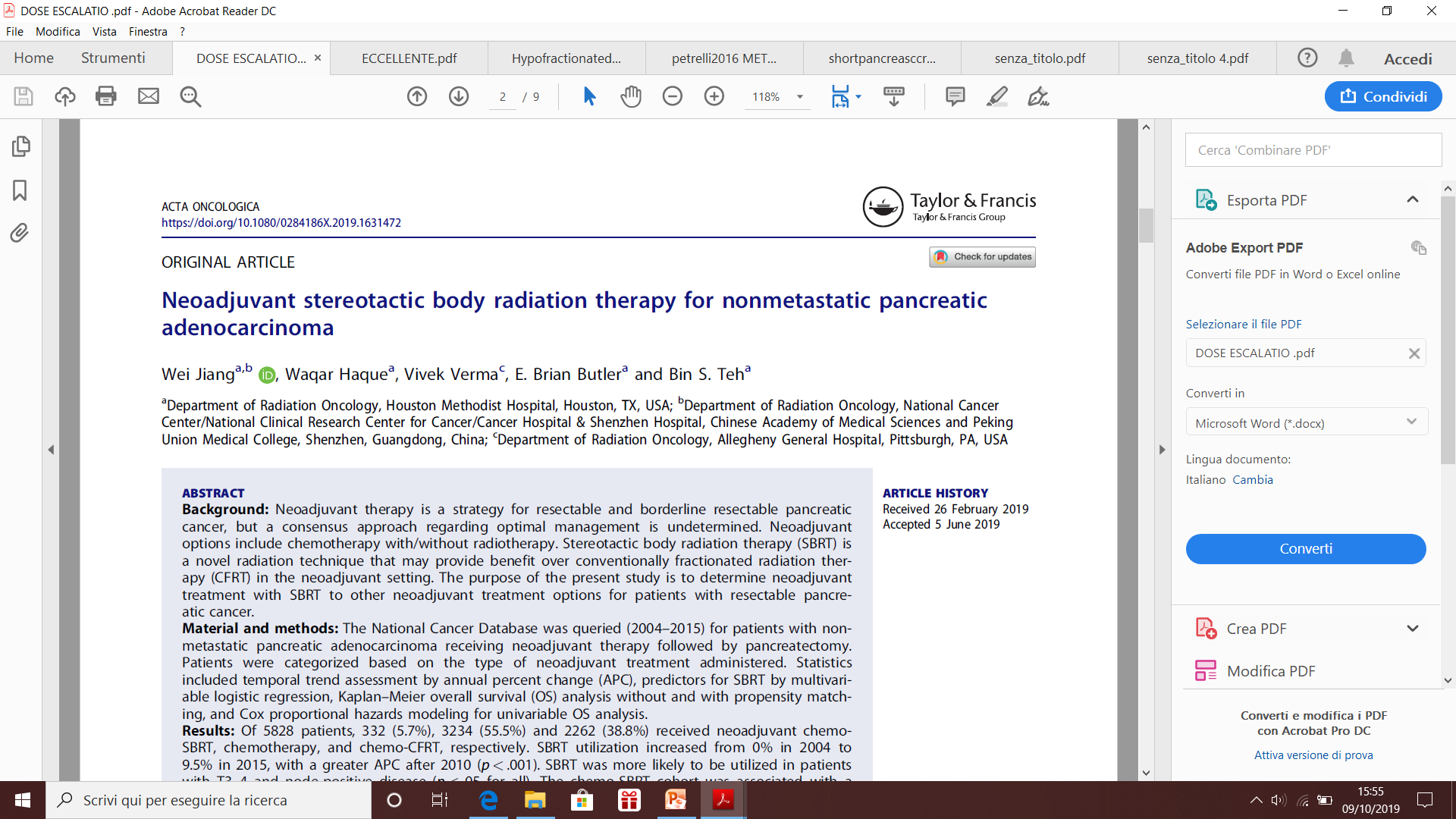 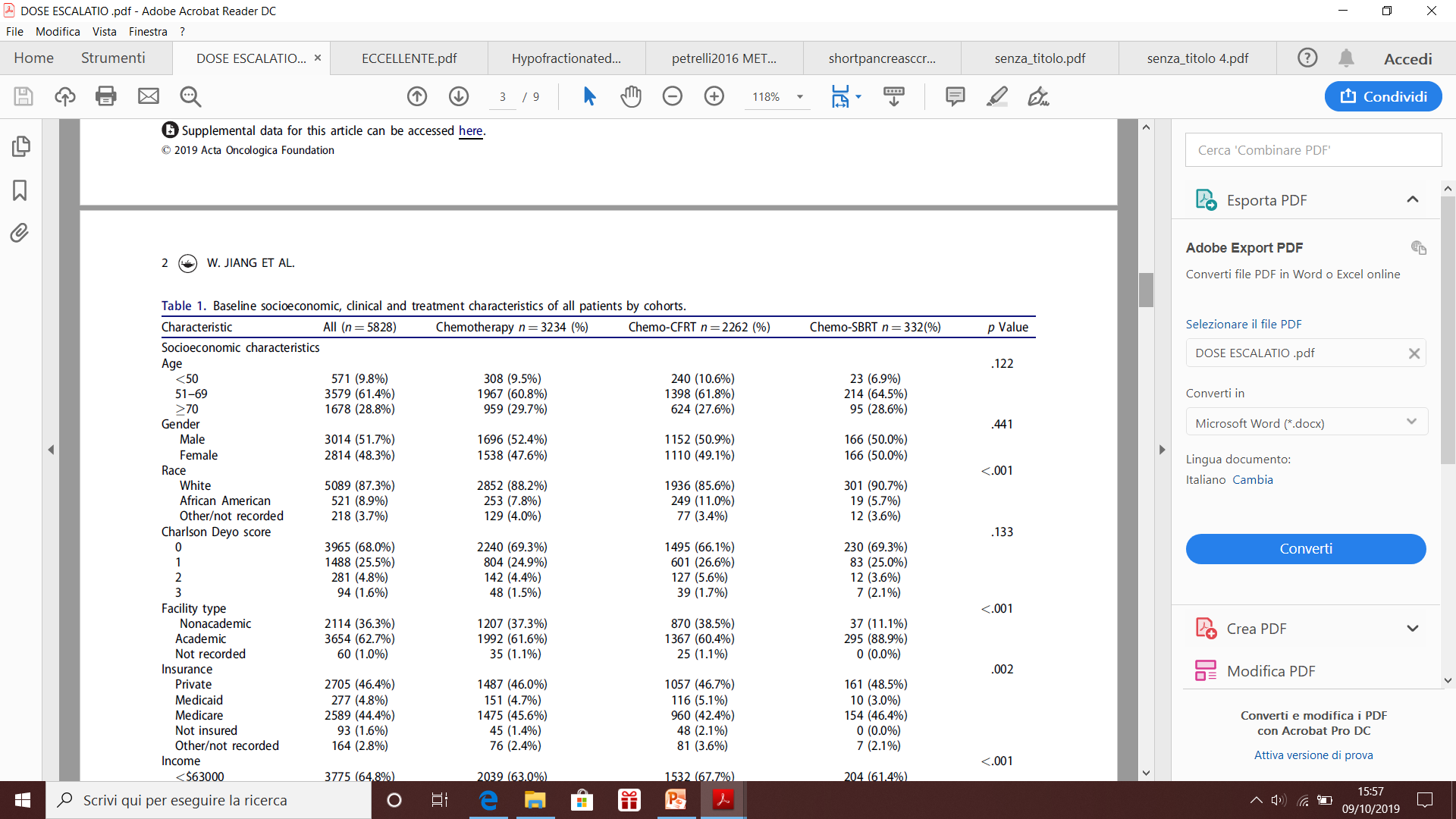 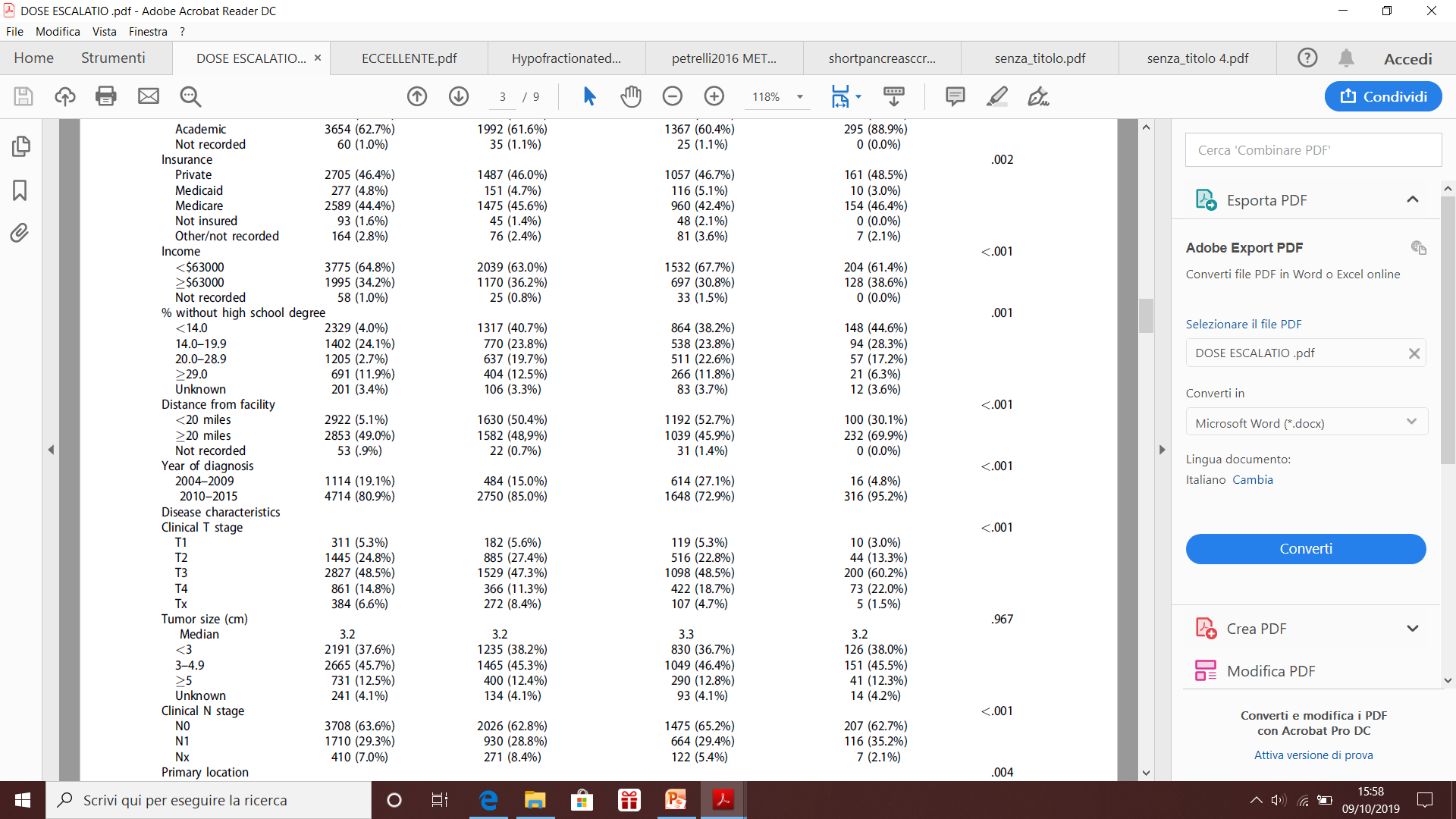 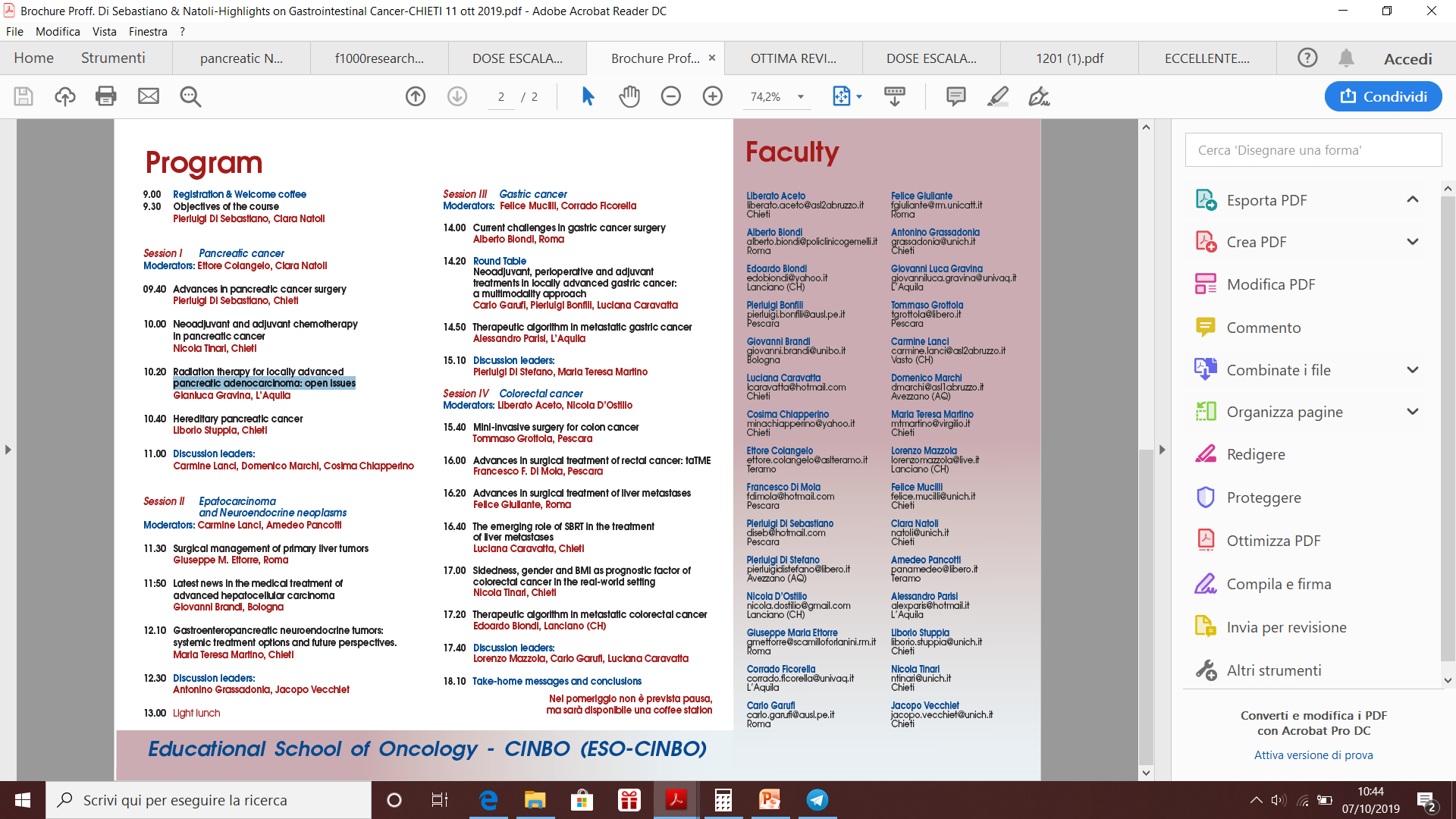 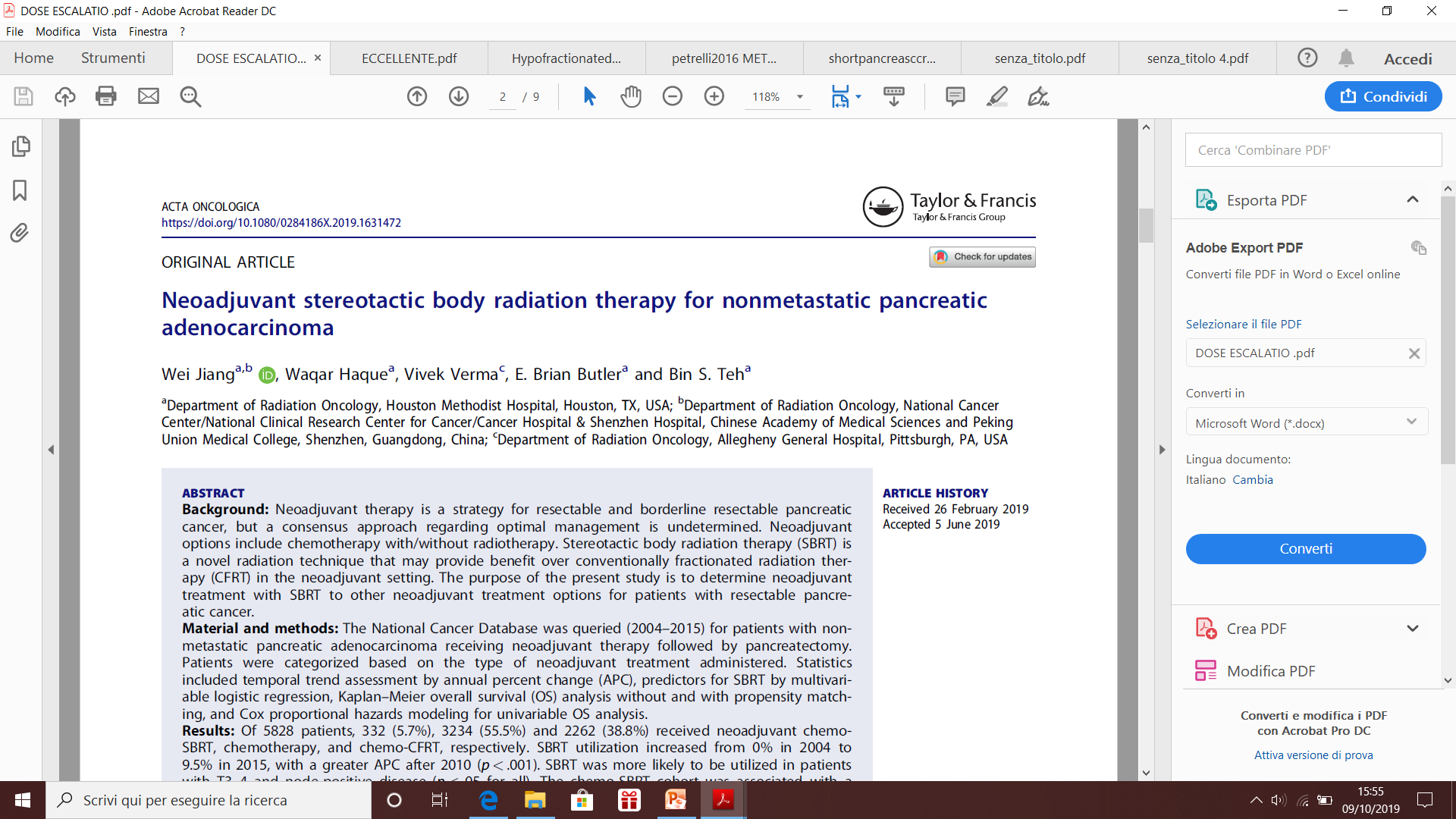 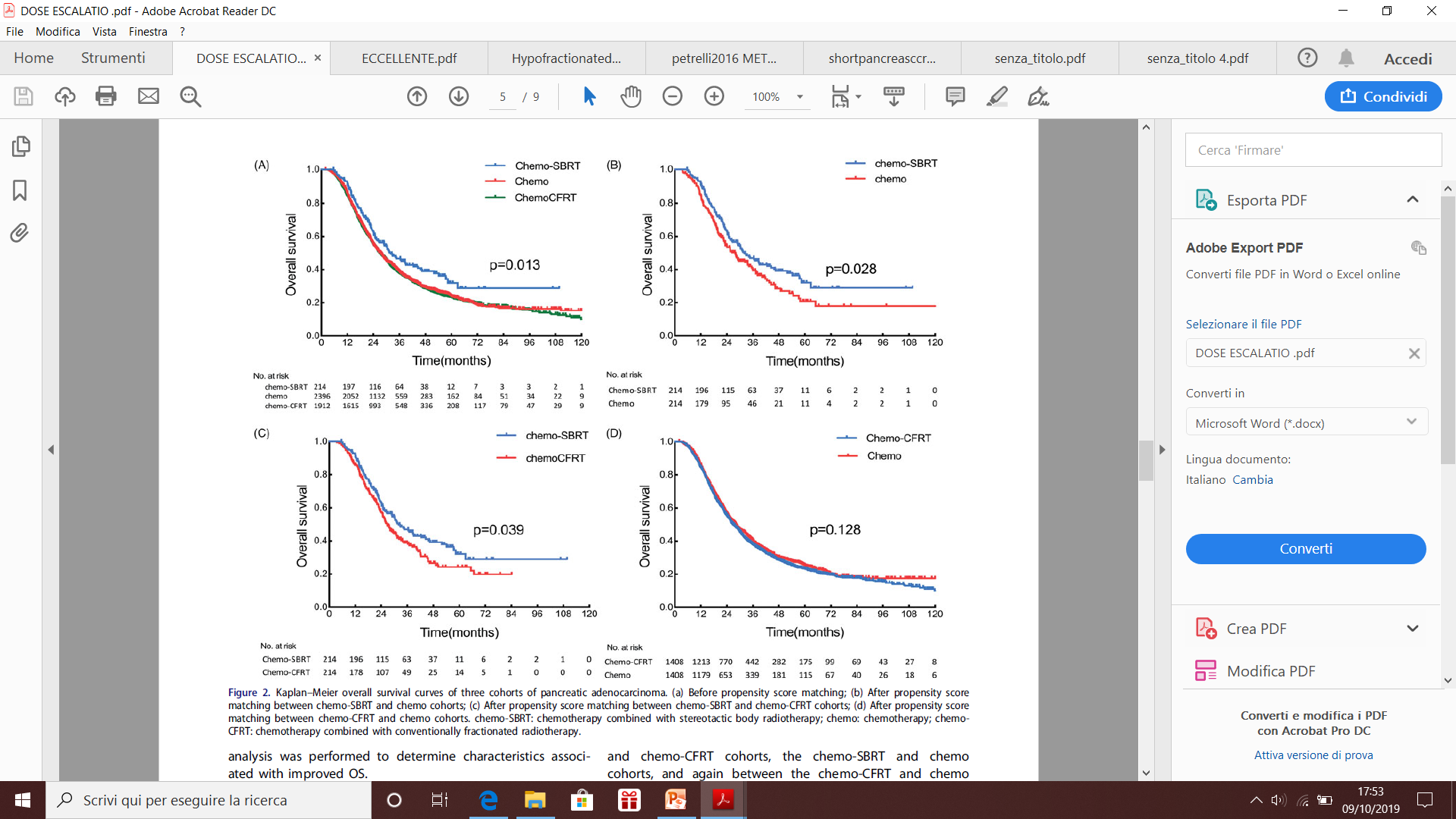 After propensity matching
No propensity matching
After propensity matching
After propensity matching
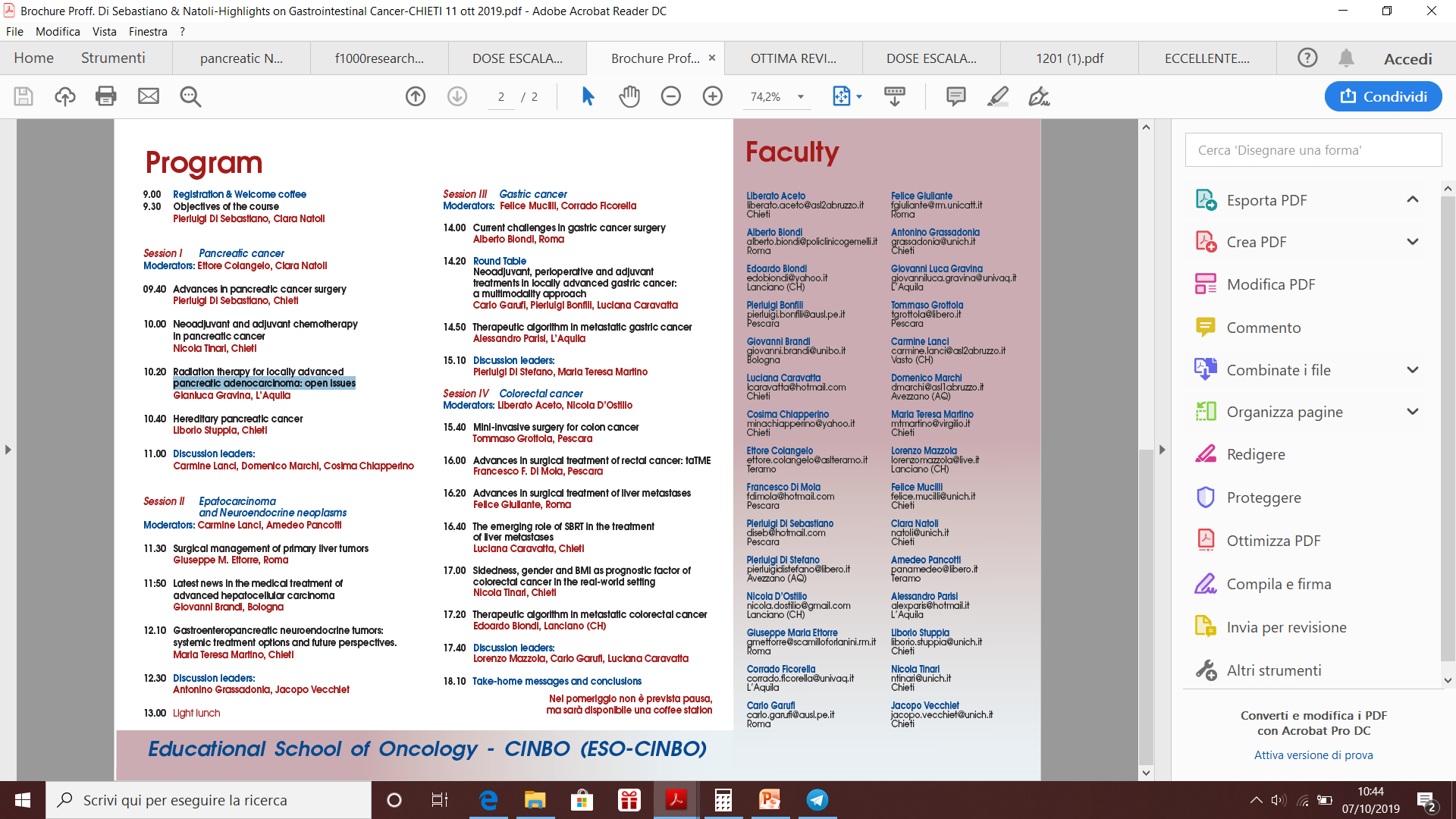 Summary
Is it reasonable to treat patients with LAPC with dose 
     escalated RT? 

	probably yes…..but in selected men…with the 
appropriate thecnology
Can SBRT or hypofractionated IMRT replace  conventional RT ? 
	
	Probabily yes…but
      to date low level of evidence
Clinical Trial ? Absolutely !!